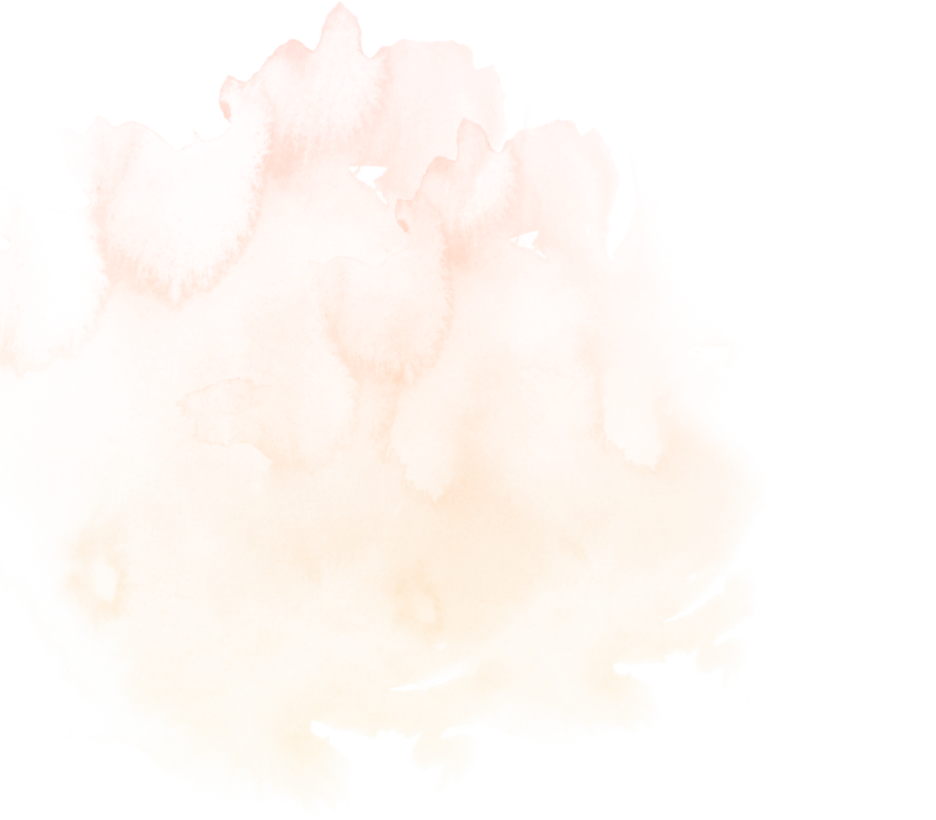 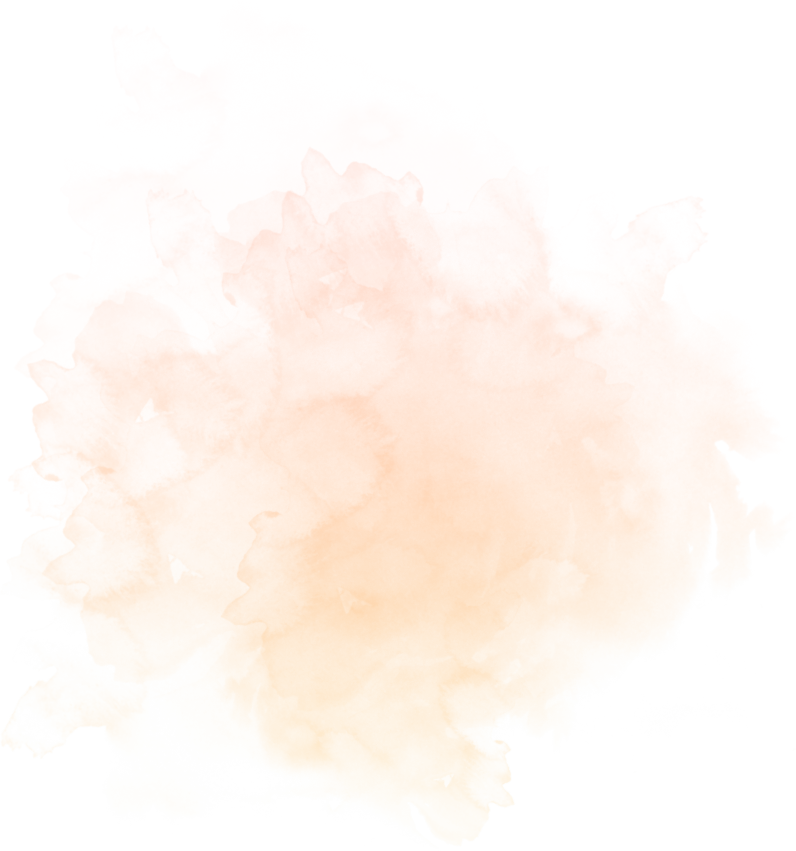 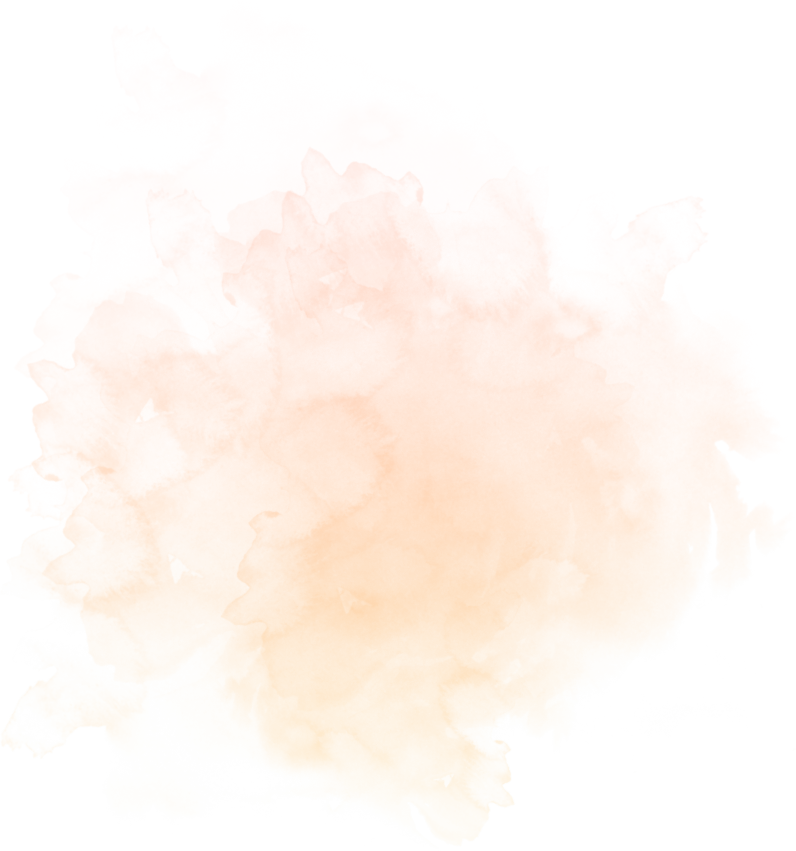 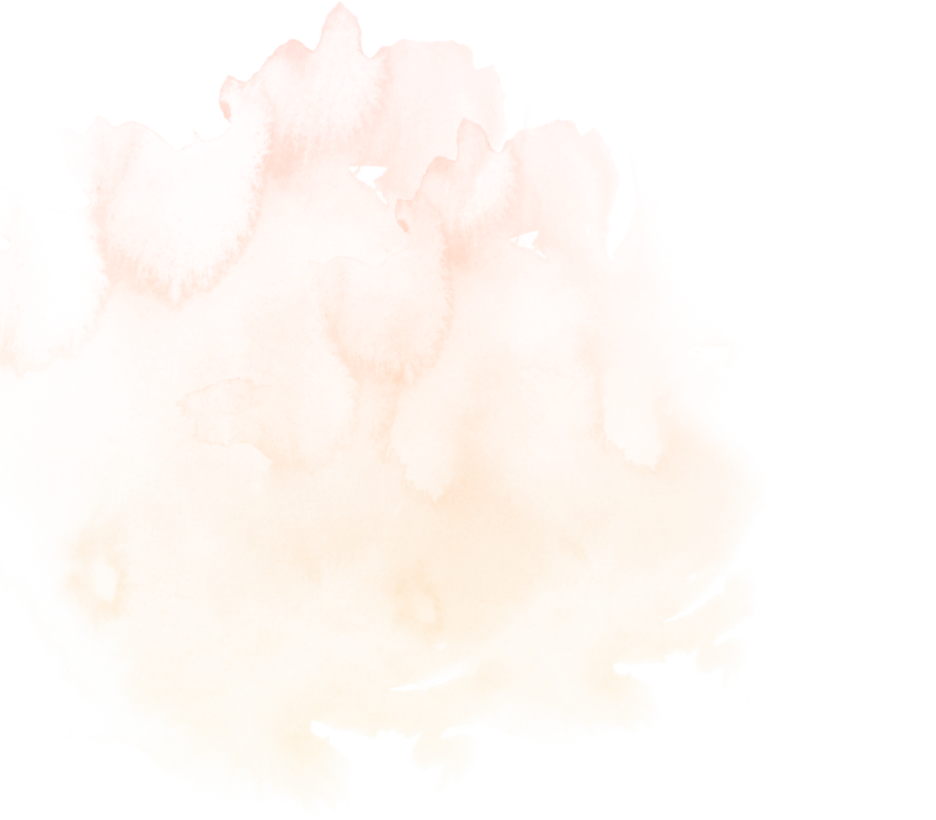 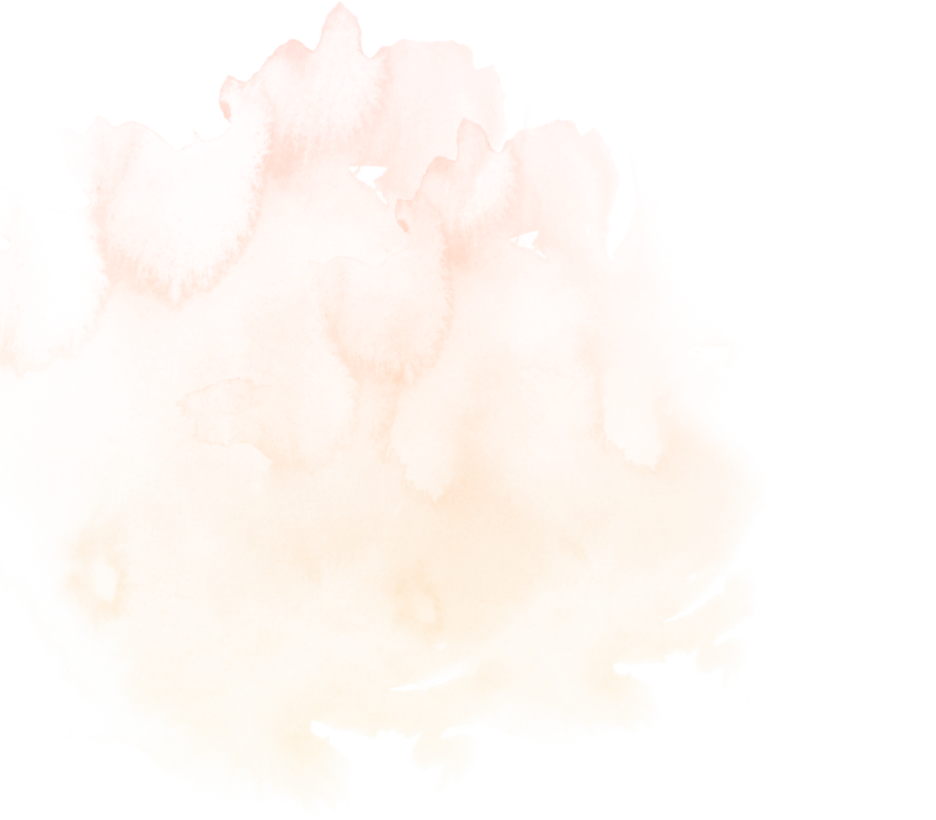 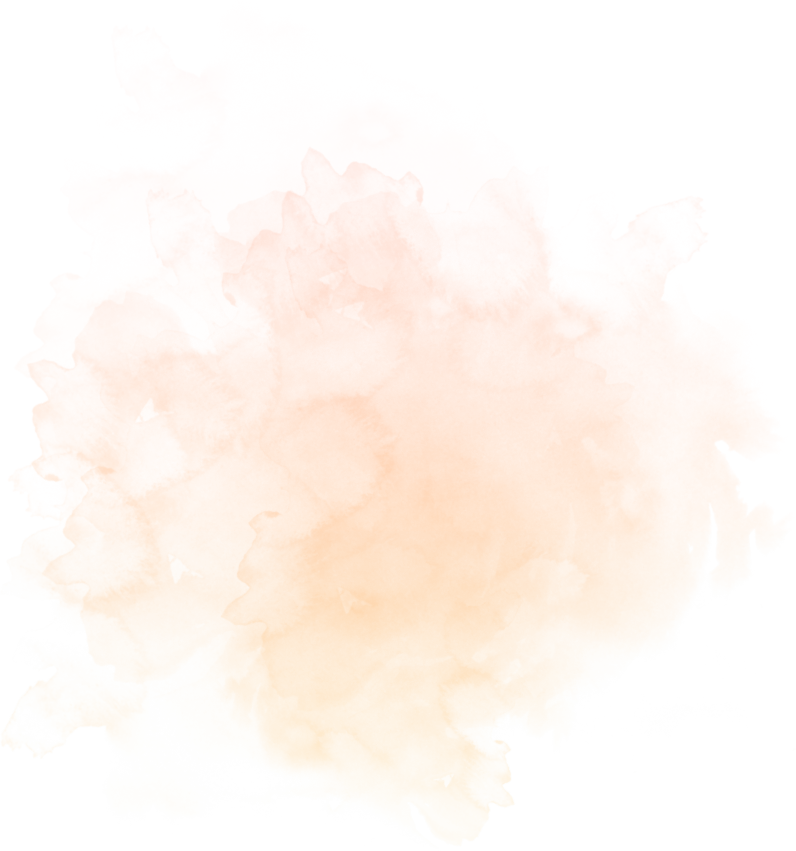 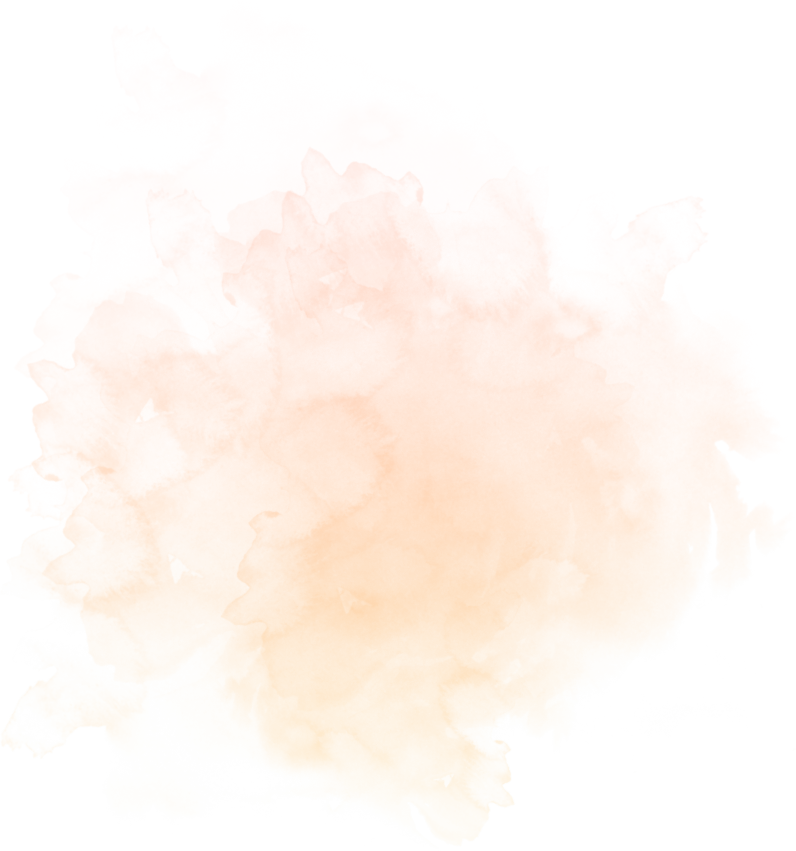 V науково-практична конференція студентів та молодих вчених з міжнародною участю                                  "ВІД ЕКСПЕРИМЕНТАЛЬНОЇ ТА КЛІНІЧНОЇ ПАТОФІЗІОЛОГІЇ ДО ДОСЯГНЕНЬ                                                        СУЧАСНОЇ МЕДИЦИНИ І ФАРМАЦІЇ"
                                                               


ВПЛИВ ДИСФУНКЦІОНАЛЬНОЇ ЖИРОВОЇ ТКАНИНИ НА ПУХЛИННУ ПРОГРЕСІЮ


                        Доповідач: ТЕРЕЩЕНКО А.А.

                                                      Науковий керівник: к.б.н., с.н.с. ГАНУСЕВИЧ І.І.




18 травня 2023 р.
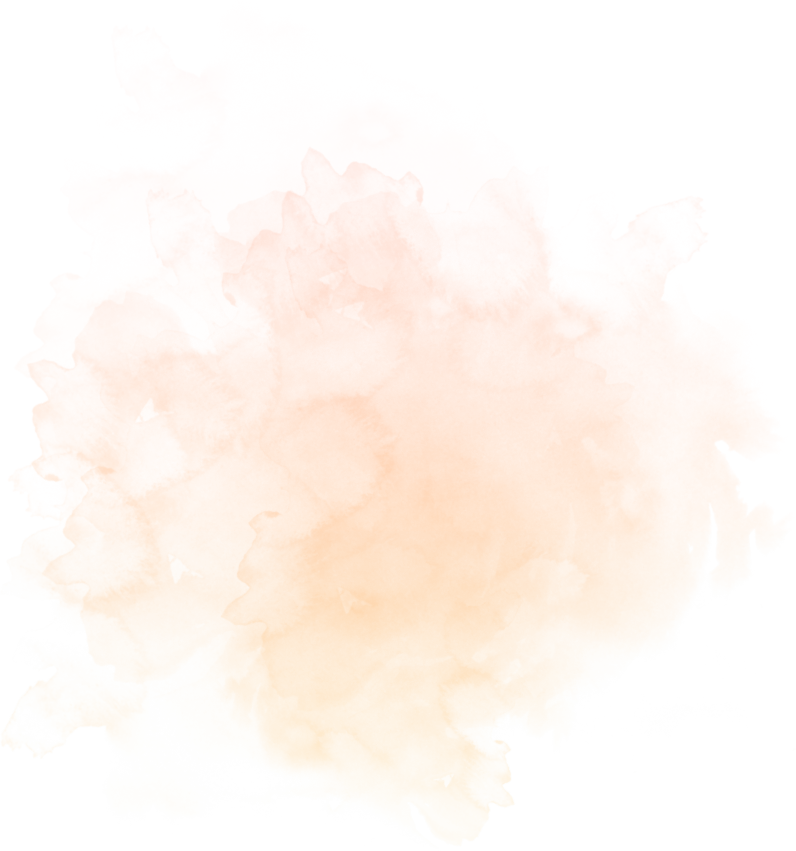 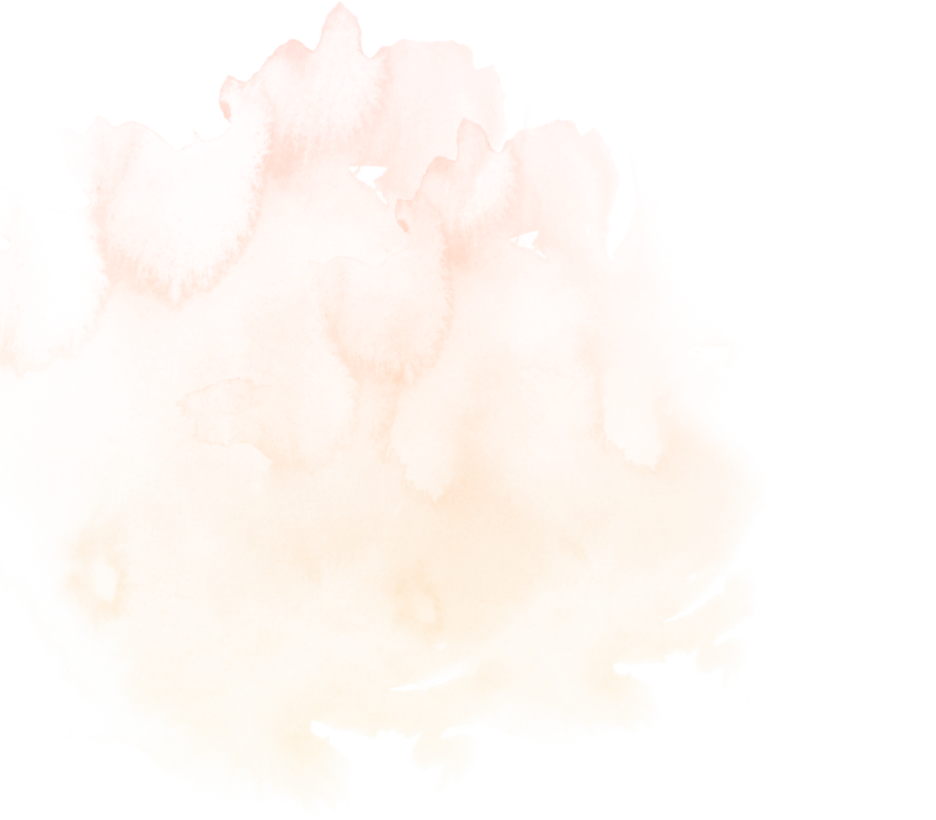 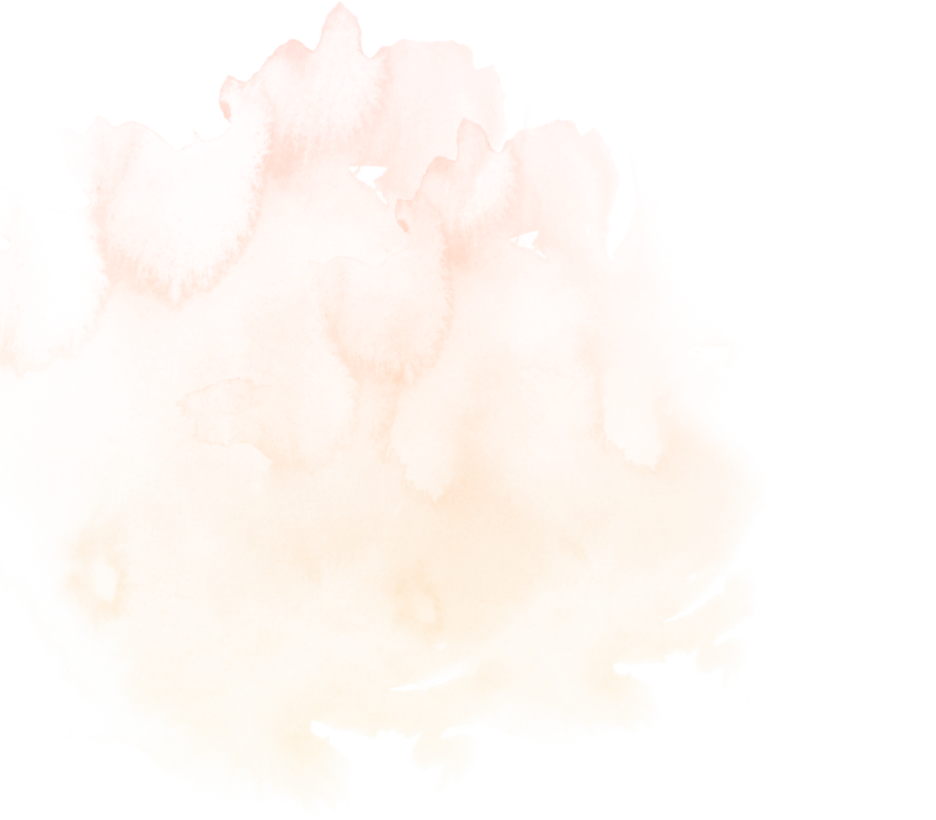 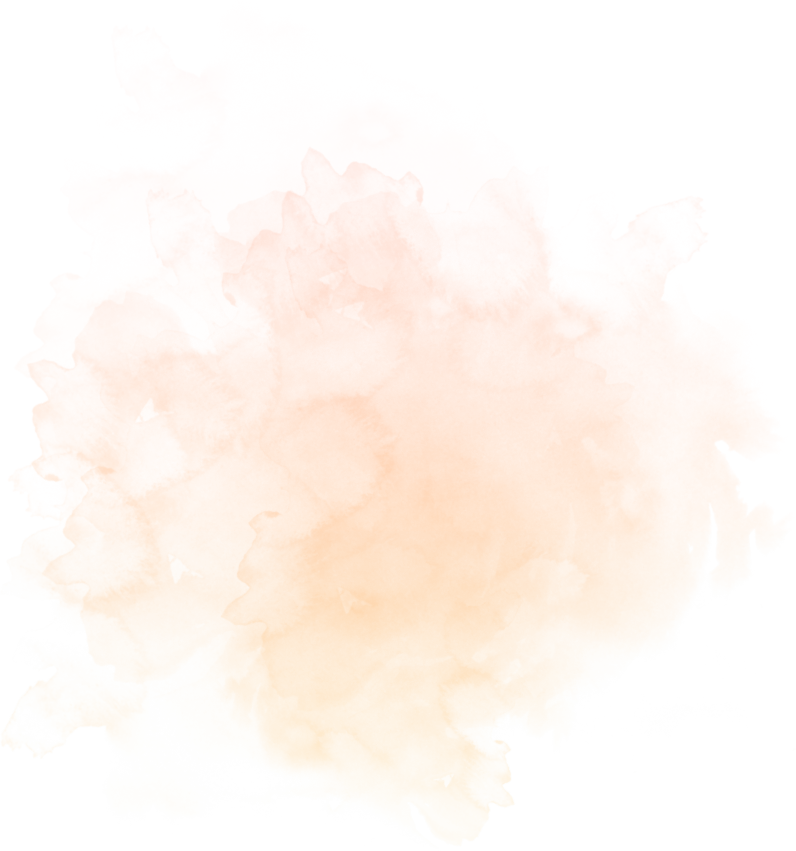 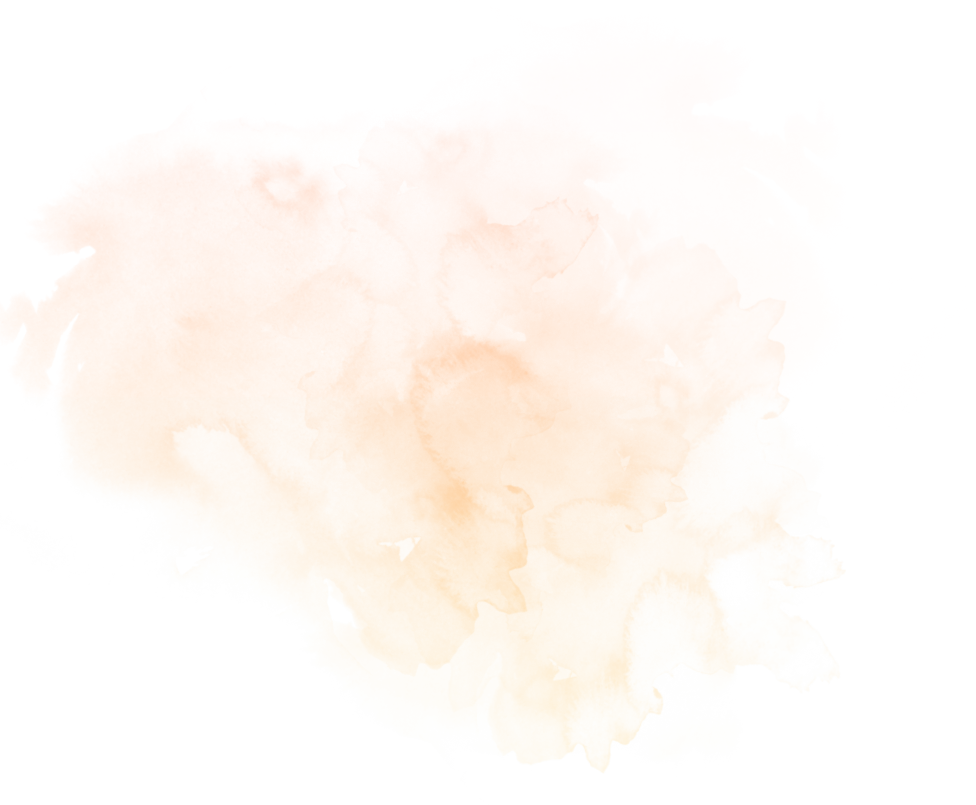 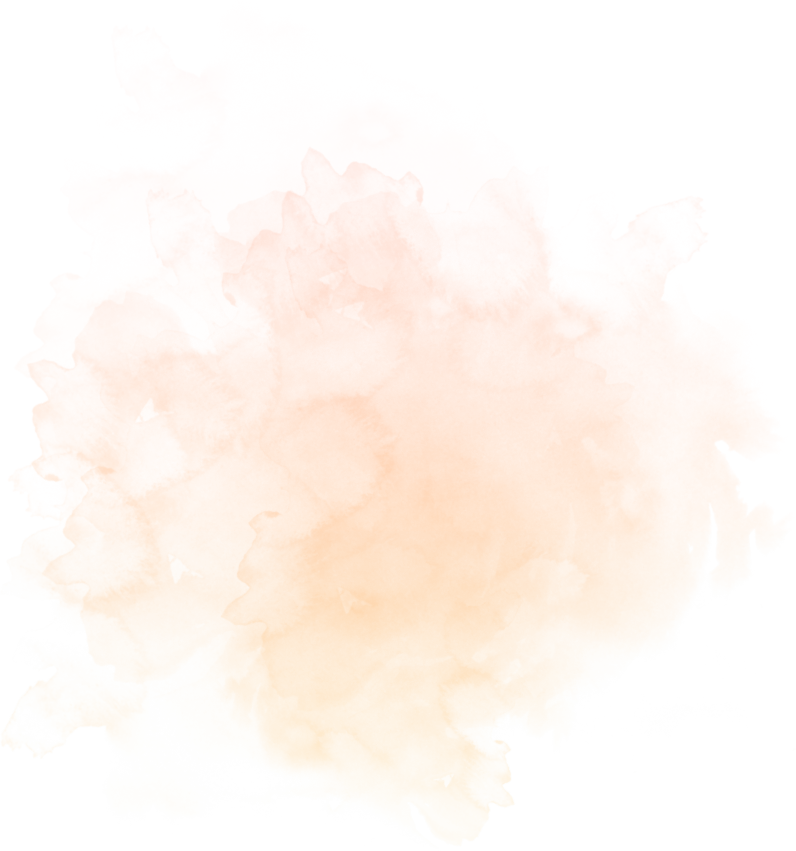 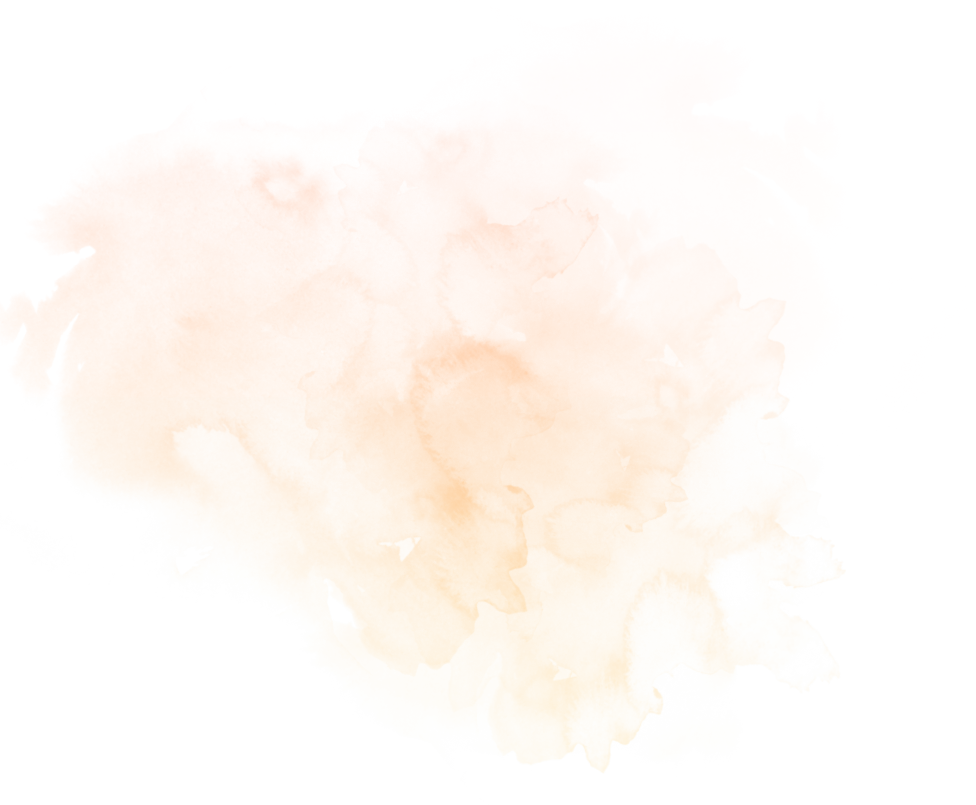 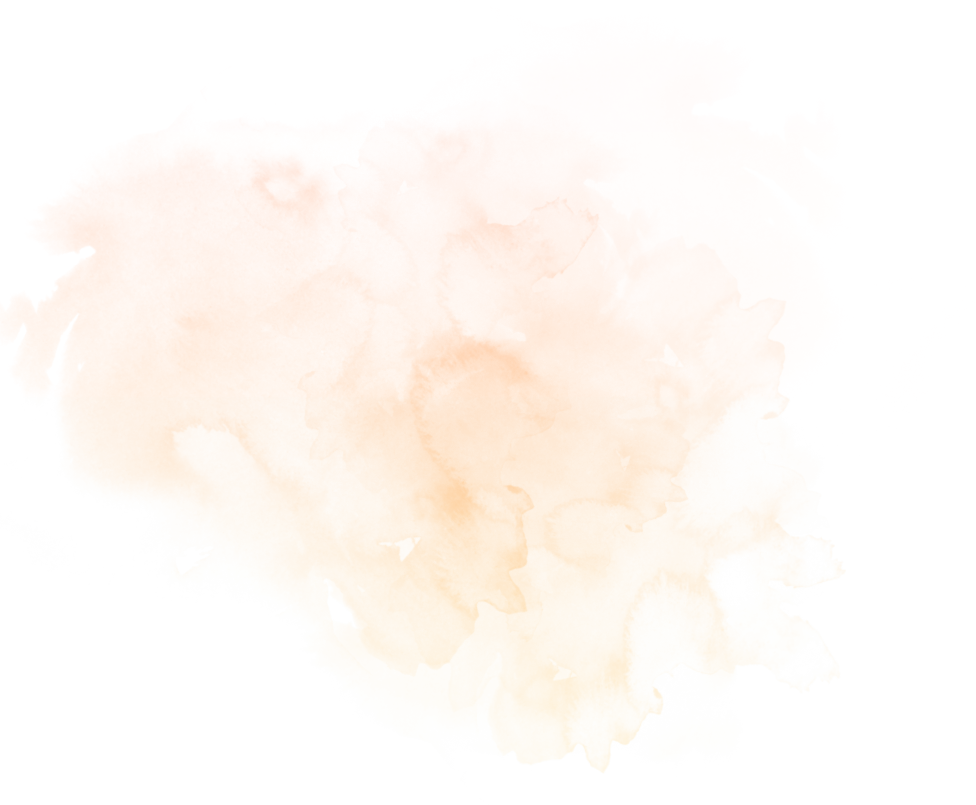 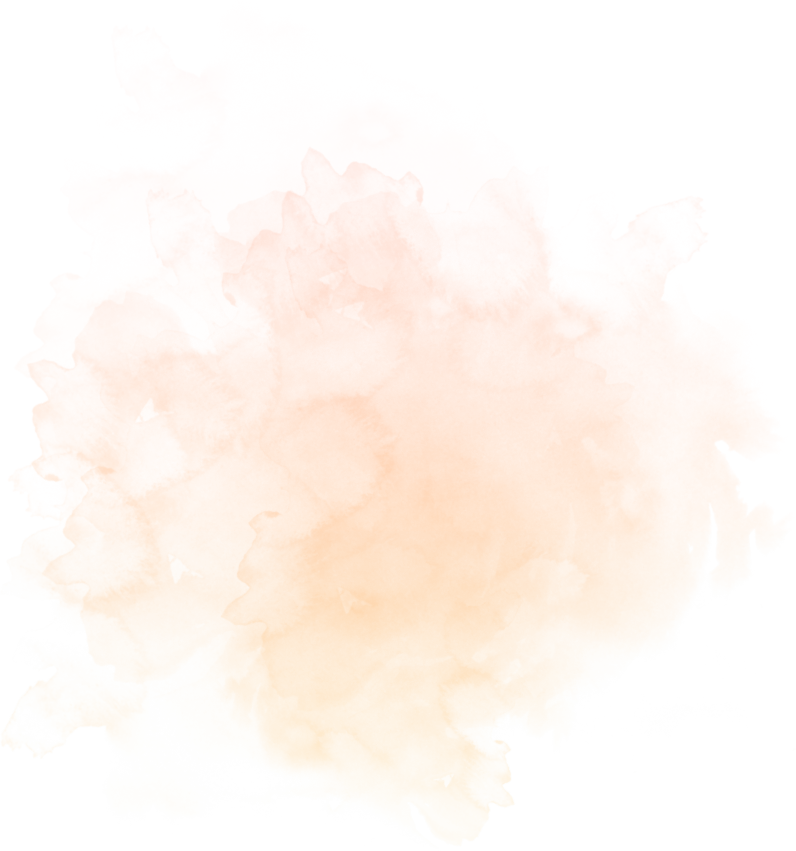 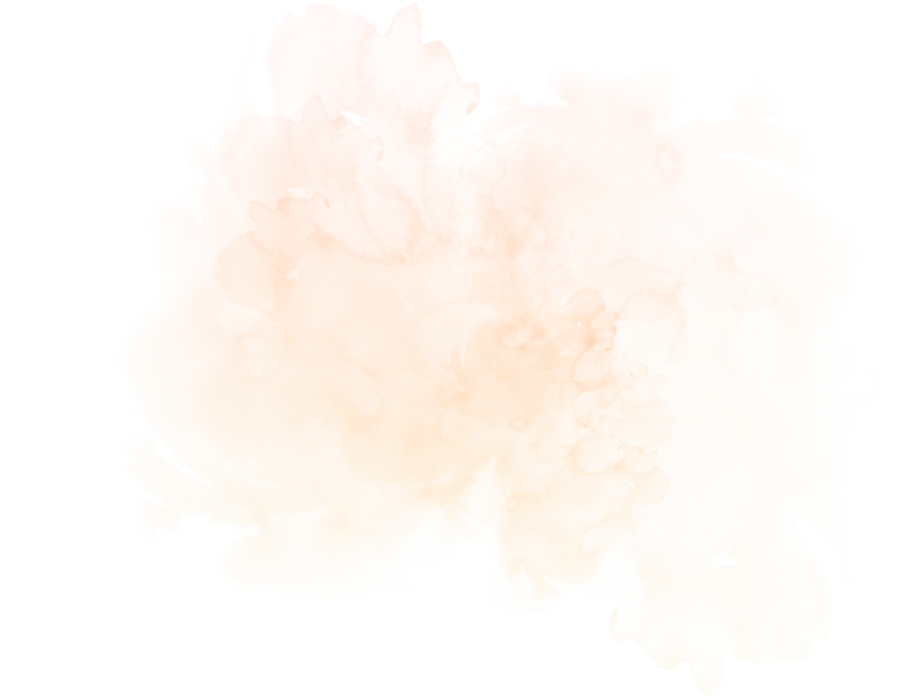 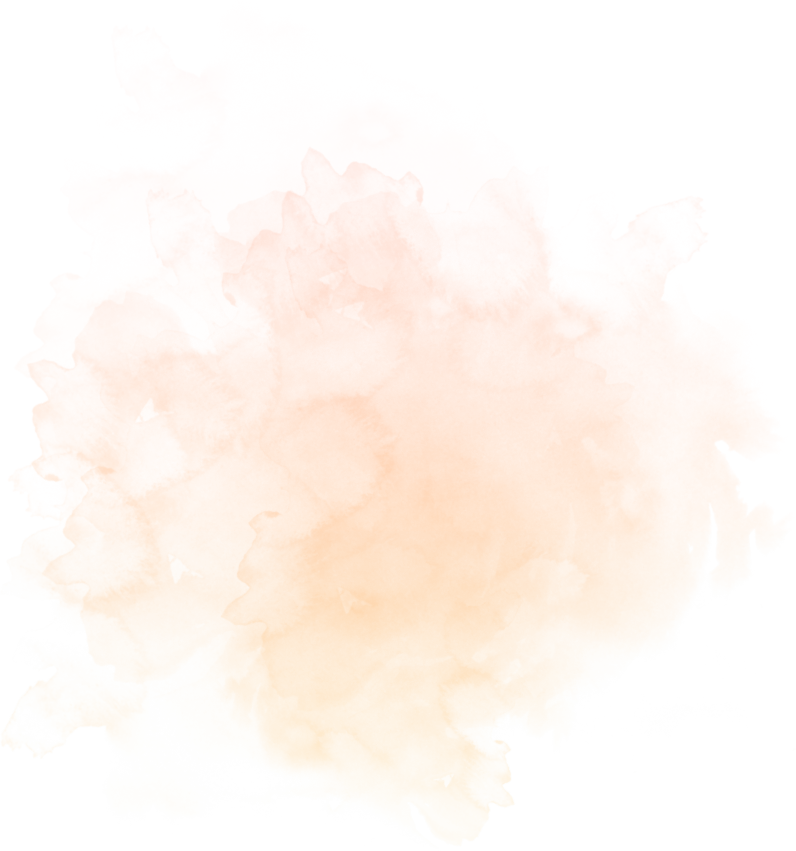 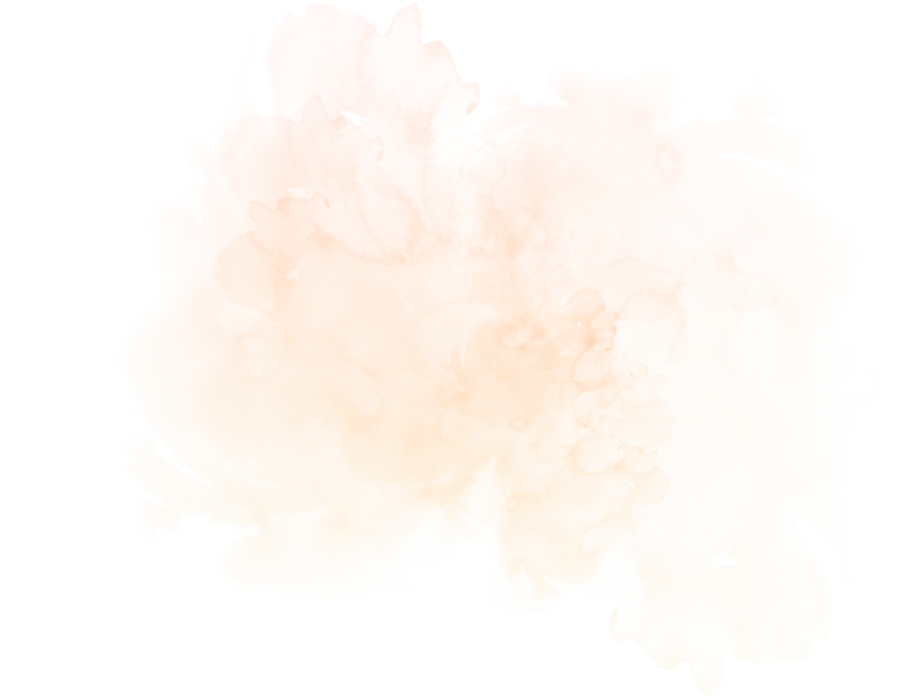 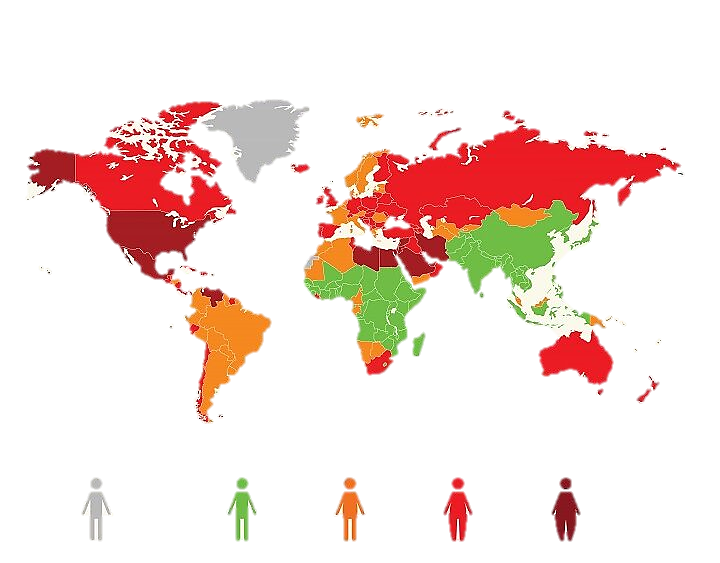 Епідеміологія
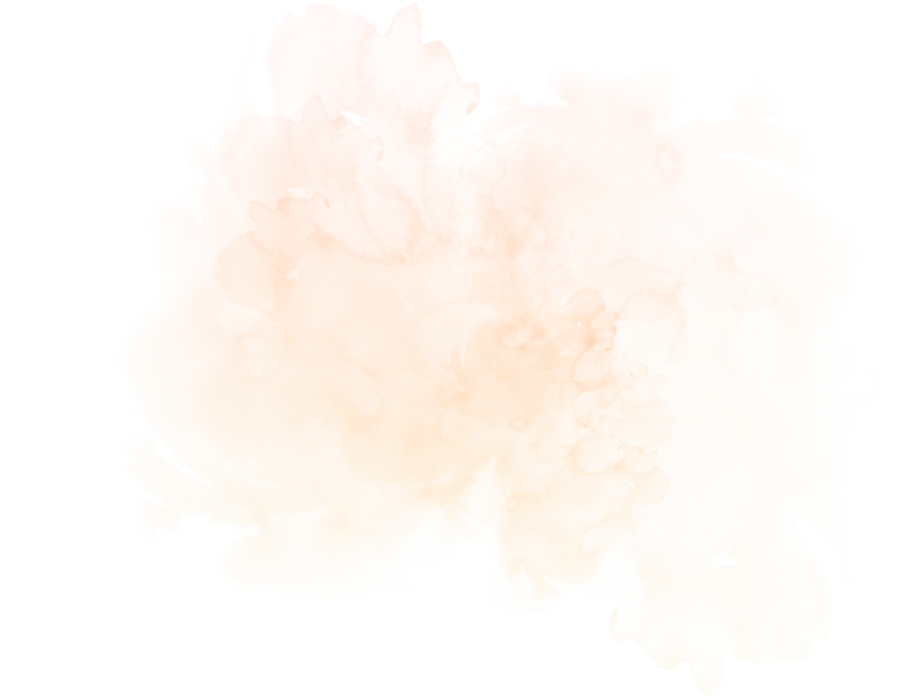 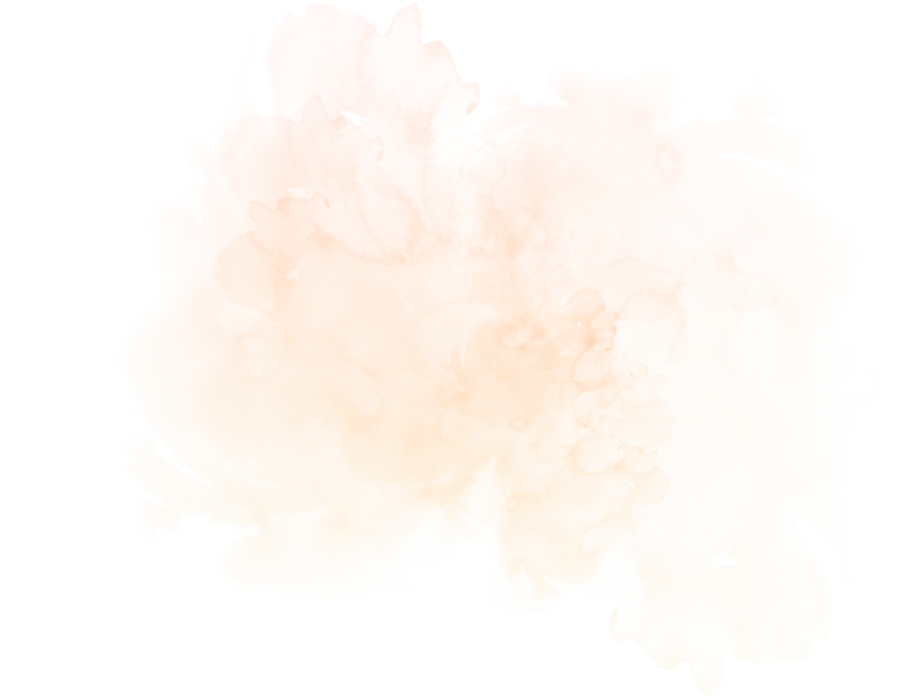 ІМТ = m / h2
* Індекс маси тіла
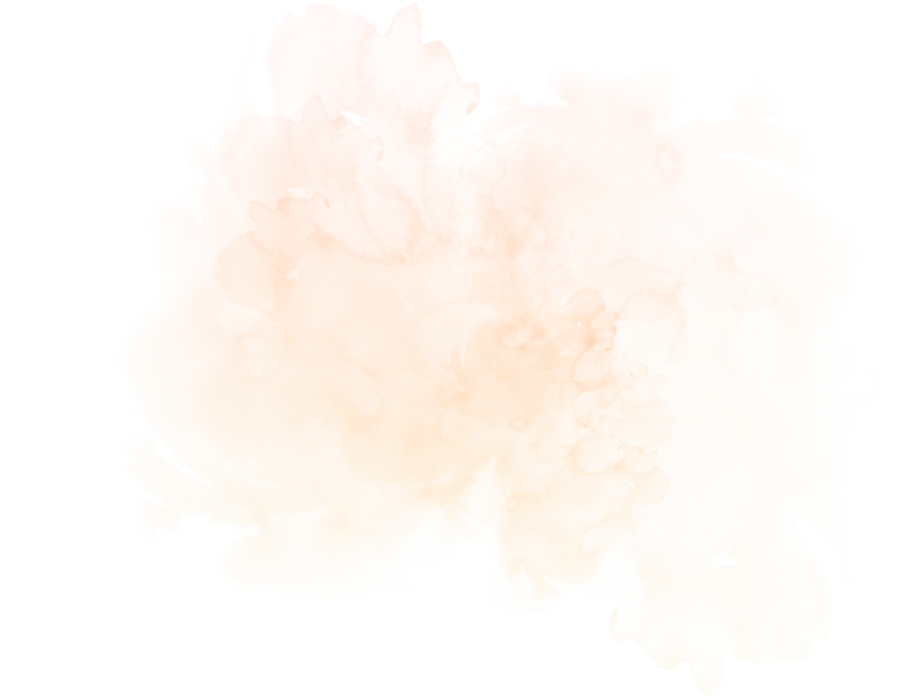 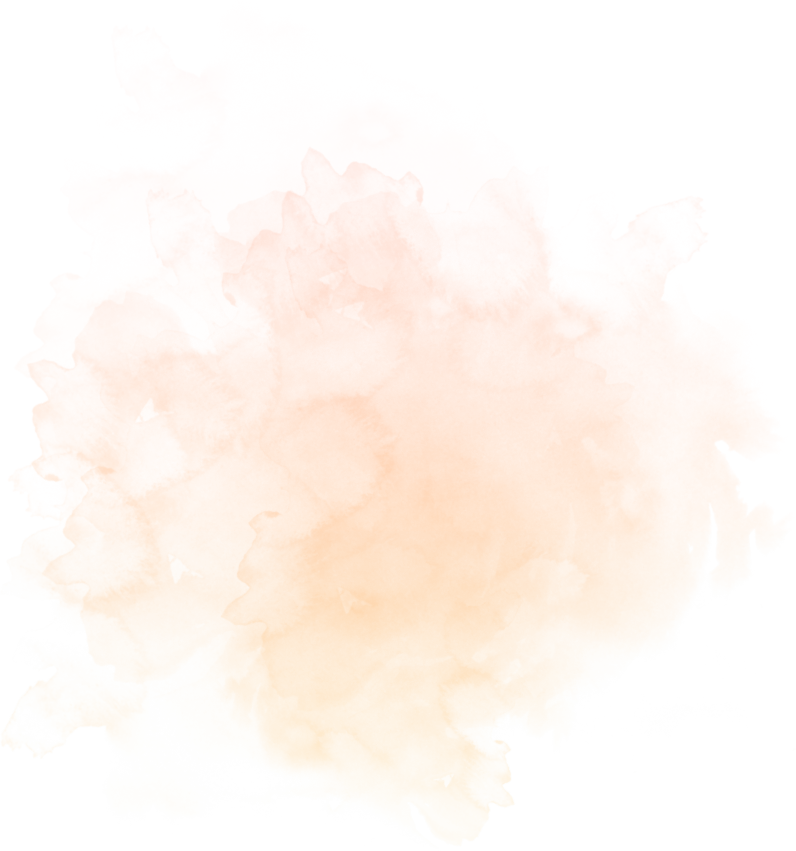 25 – 30 кг/м2 –      надмірна 
                                          вага 
> 30 кг/м2      – ожиріння
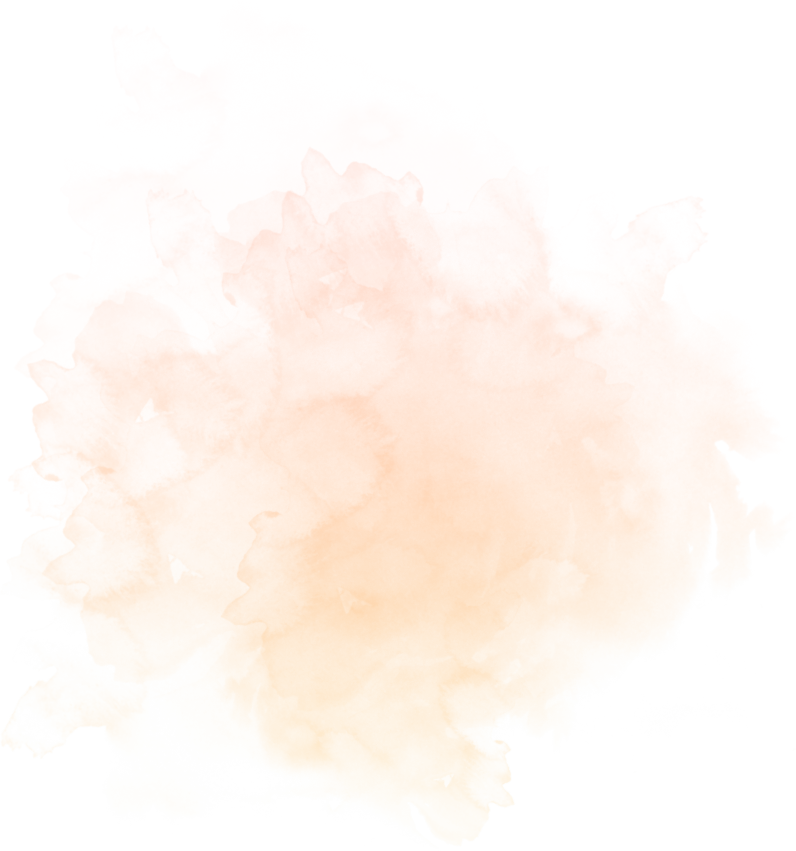 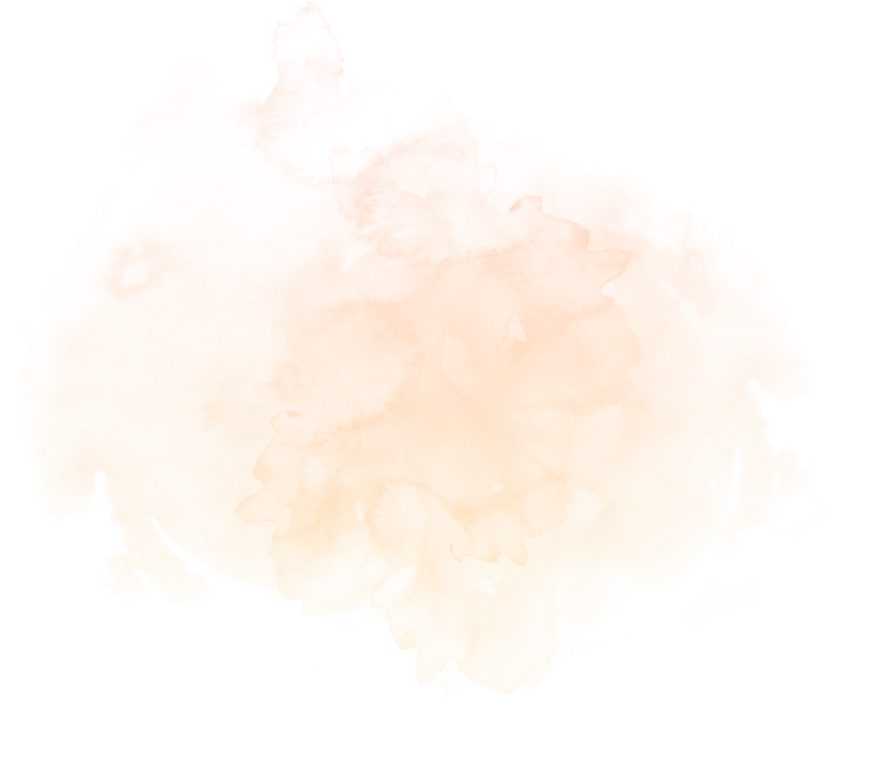 Відсоток людей з ожирінням
Немає 
інформації
30-40%
< 10%
10-20%
20-30%
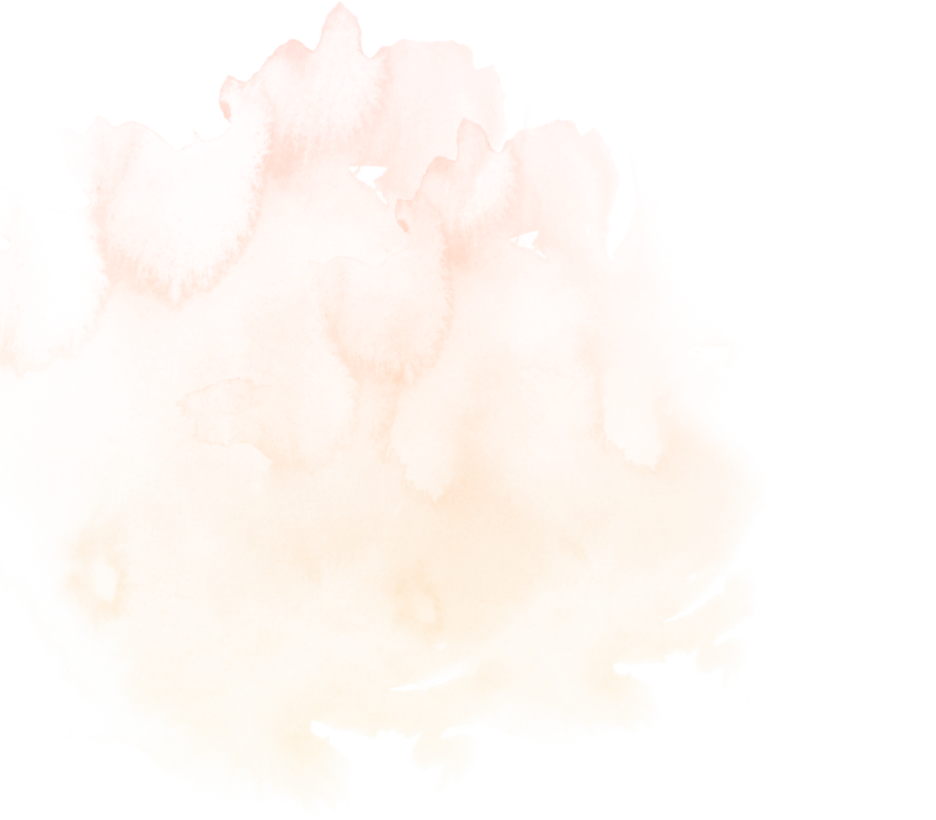 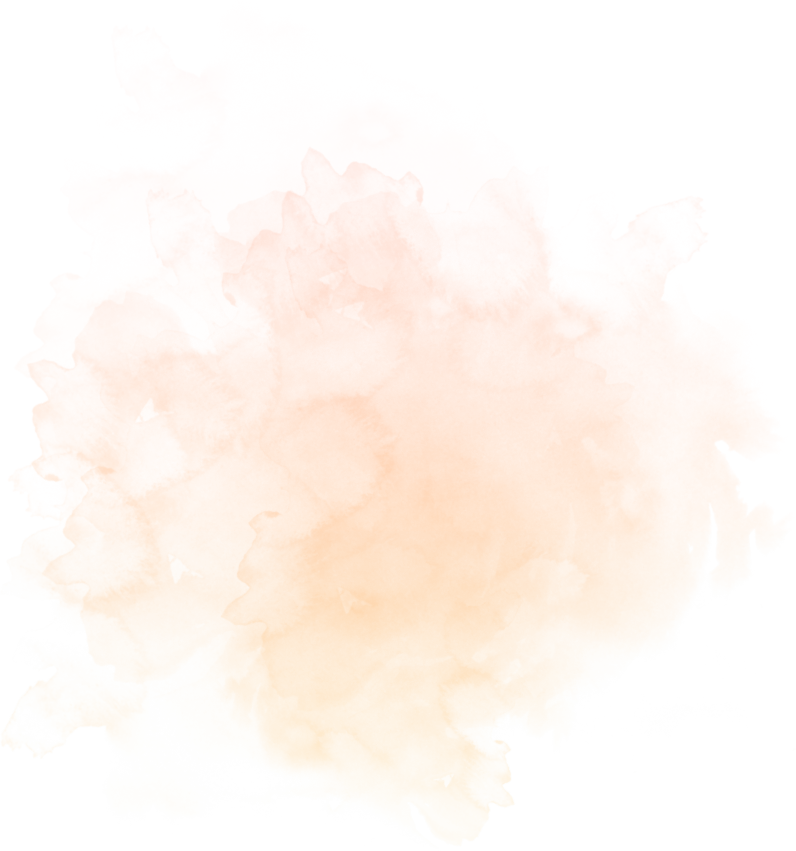 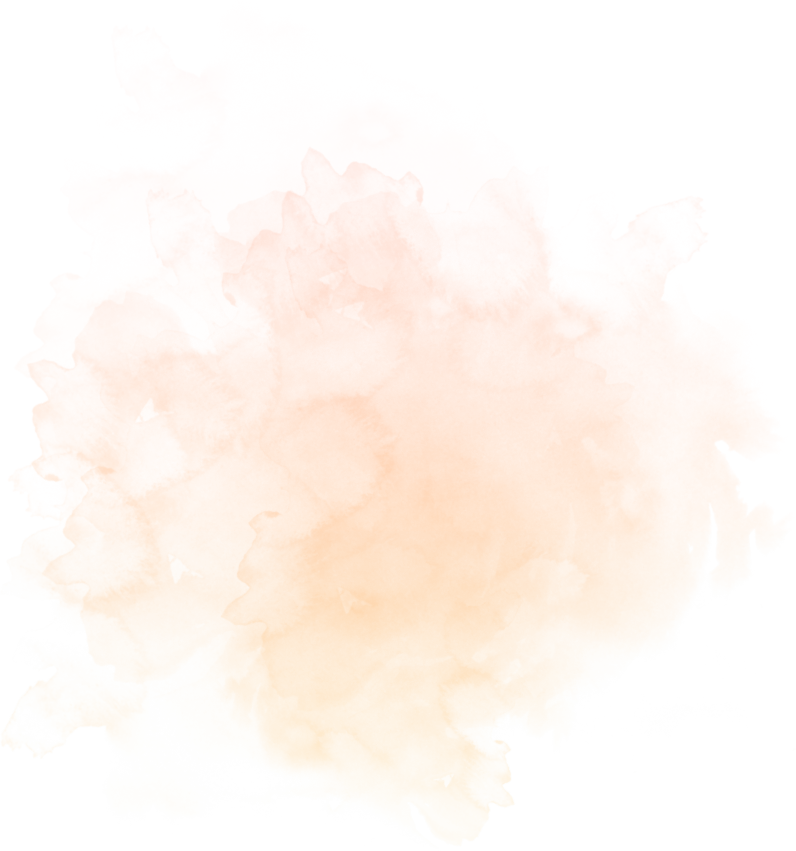 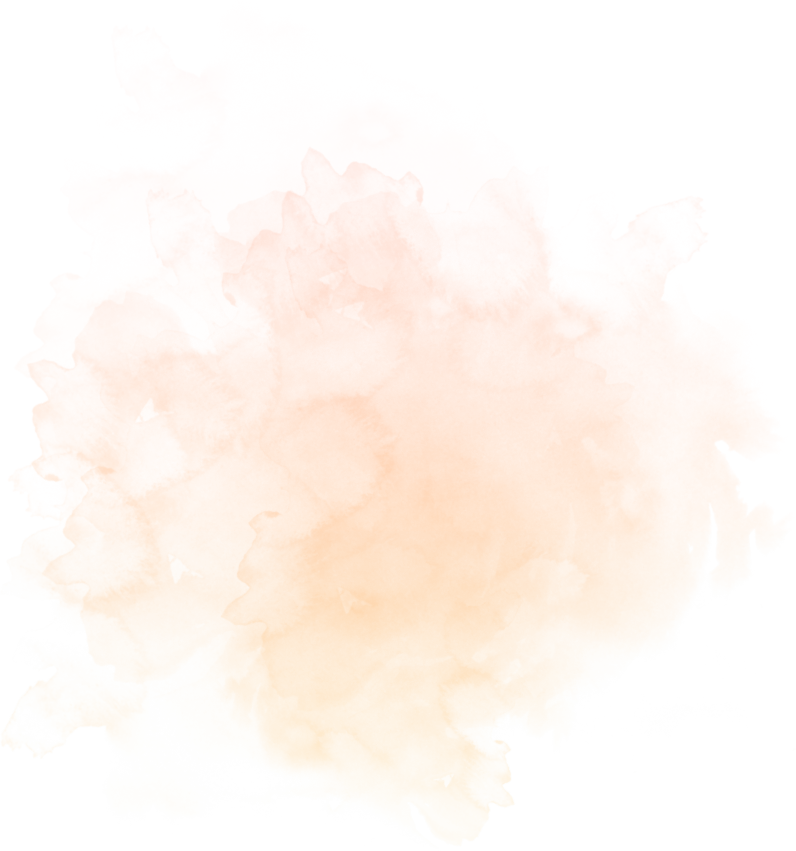 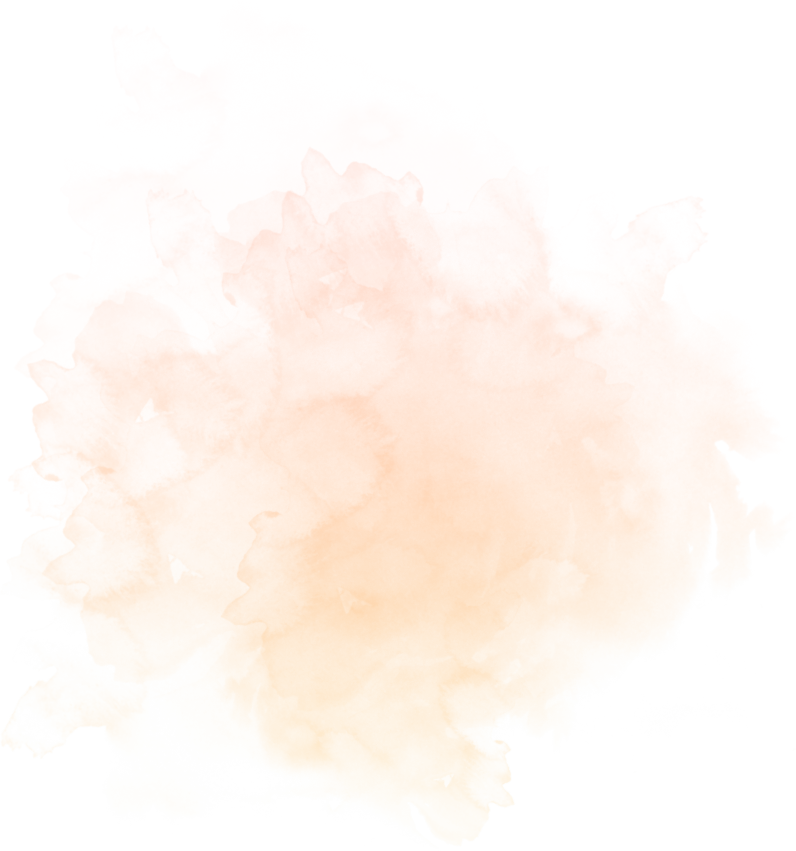 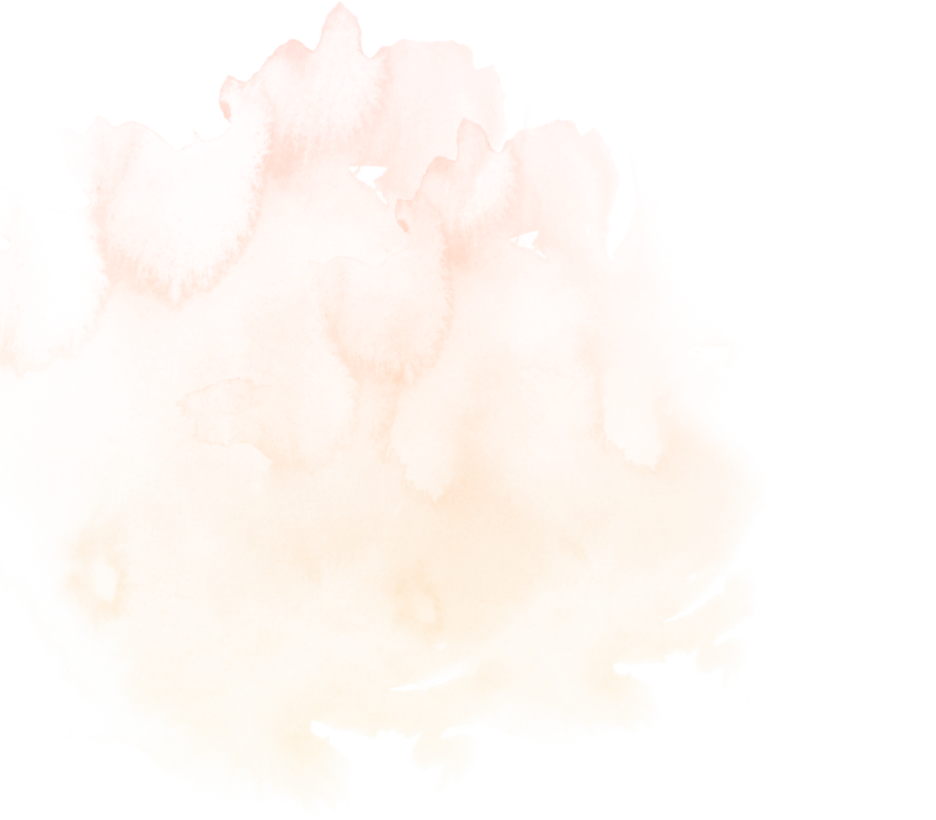 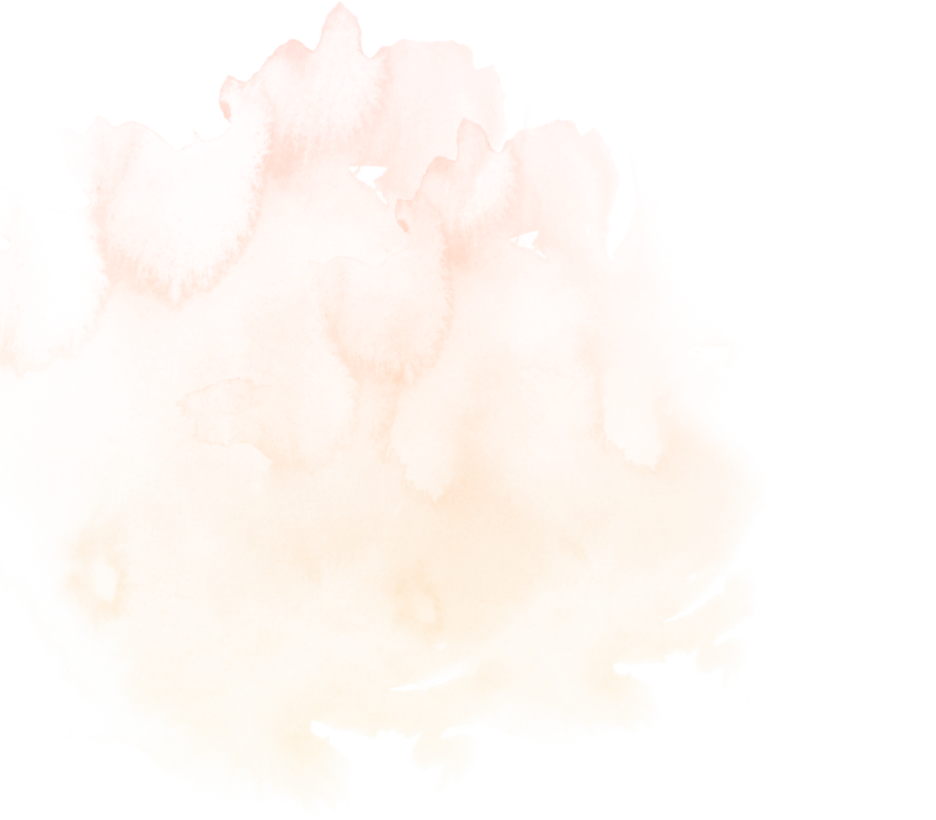 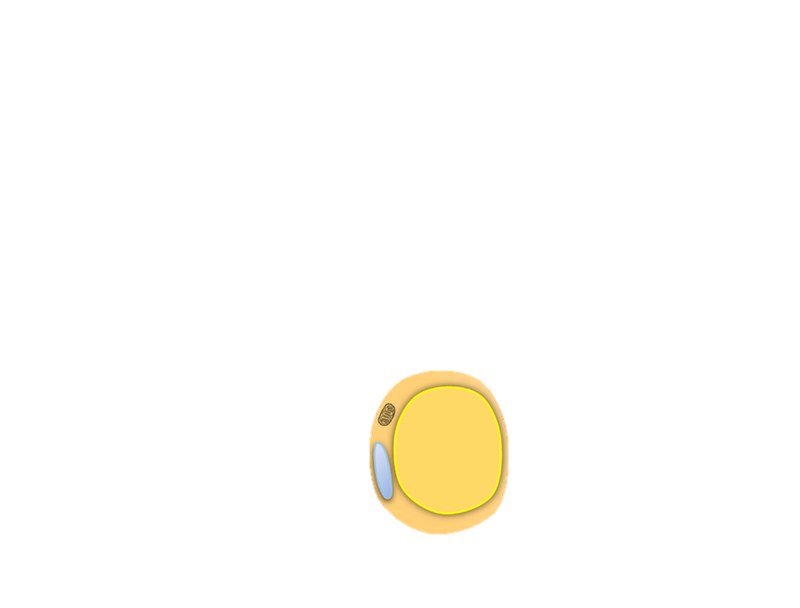 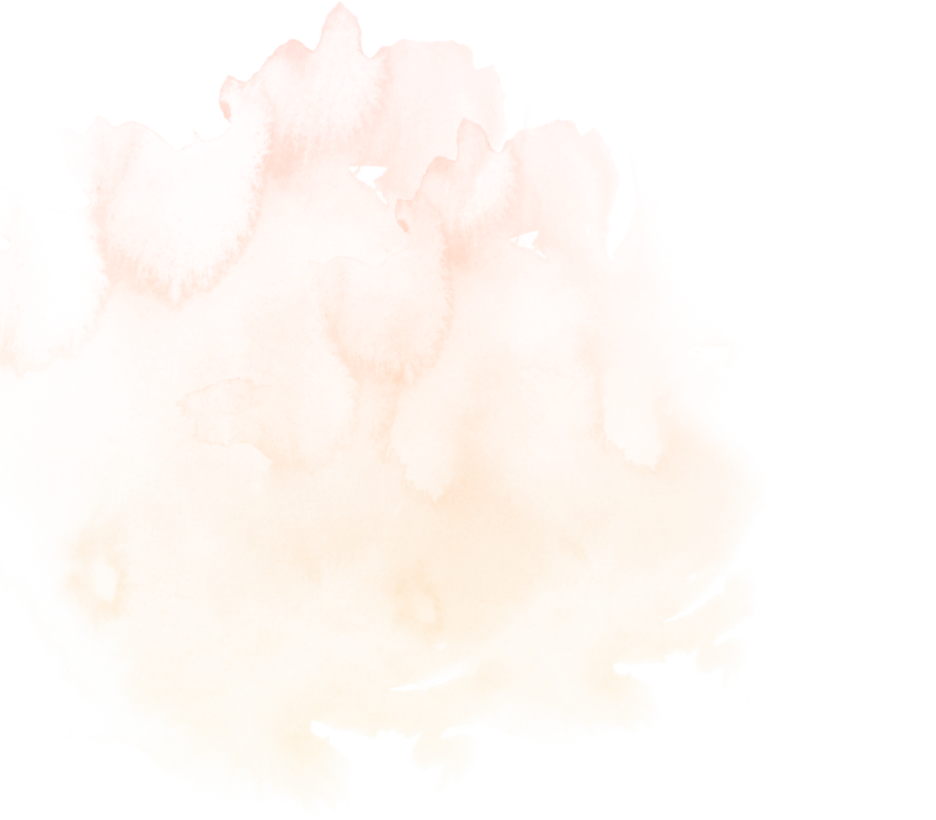 Жирова тканина
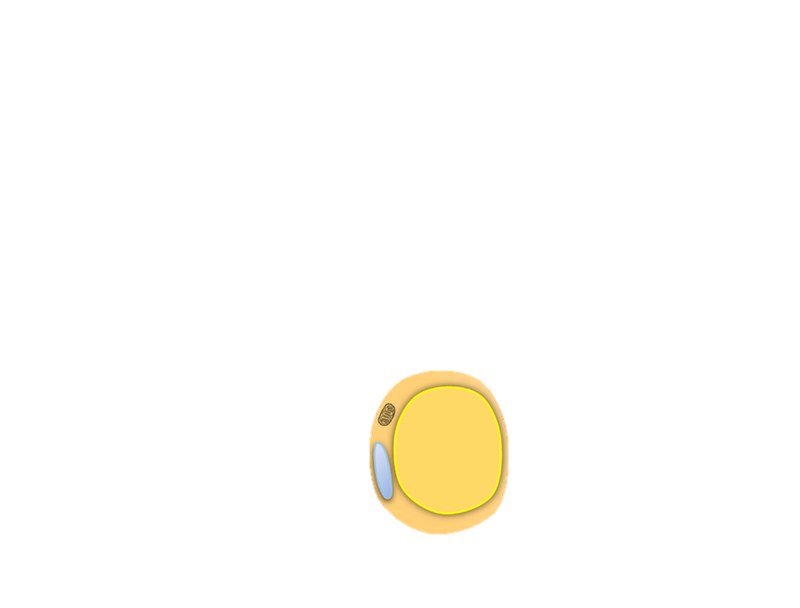 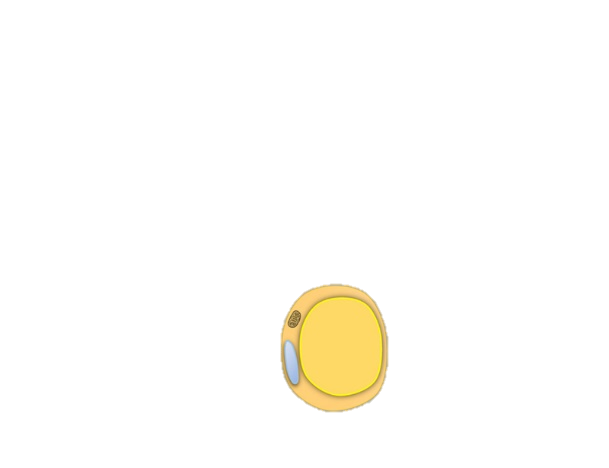 Основний тип клітин в жировій тканині, адипоцити або жирові клітини
бежевий адипоцит
бурий адипоцит
білий адипоцит
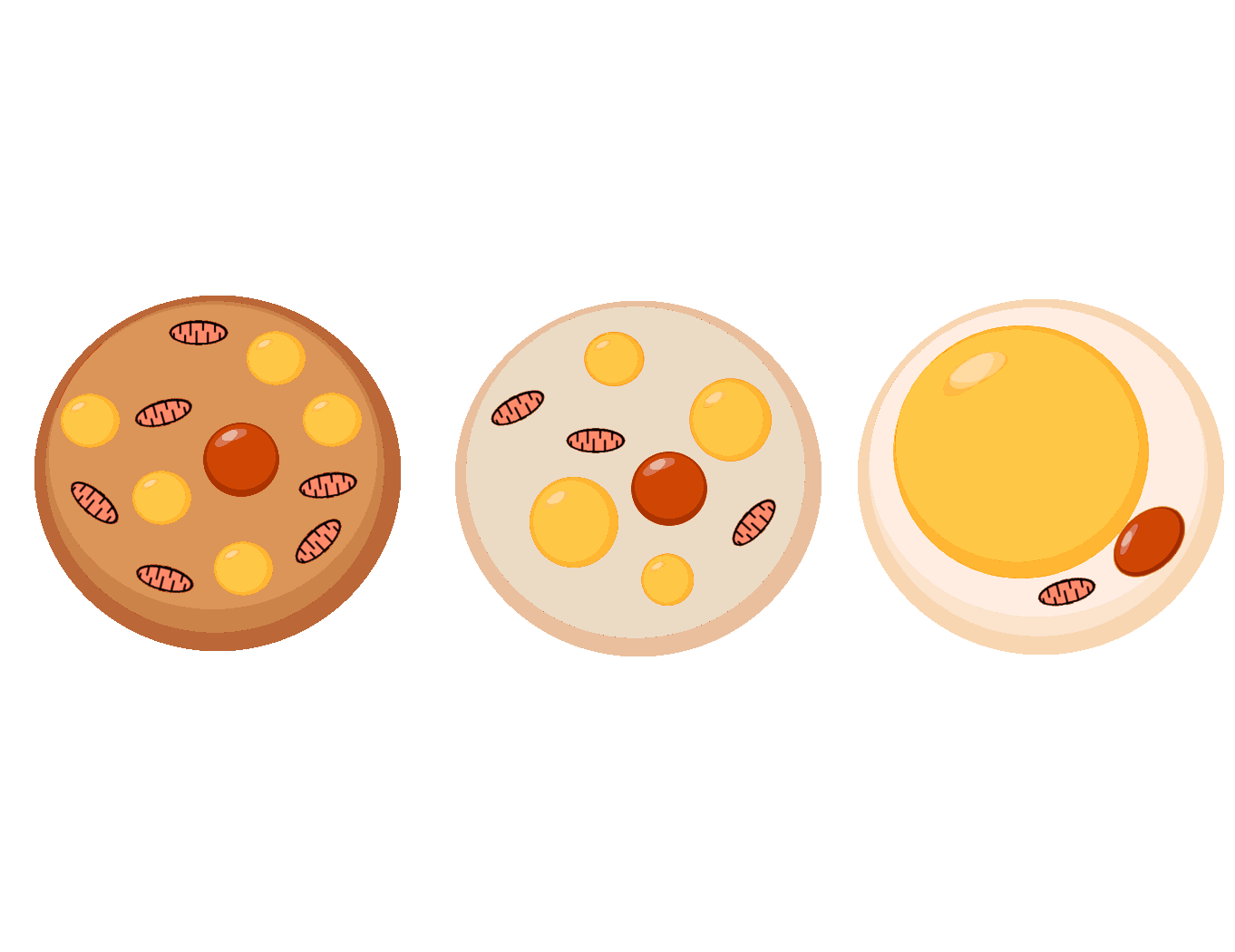 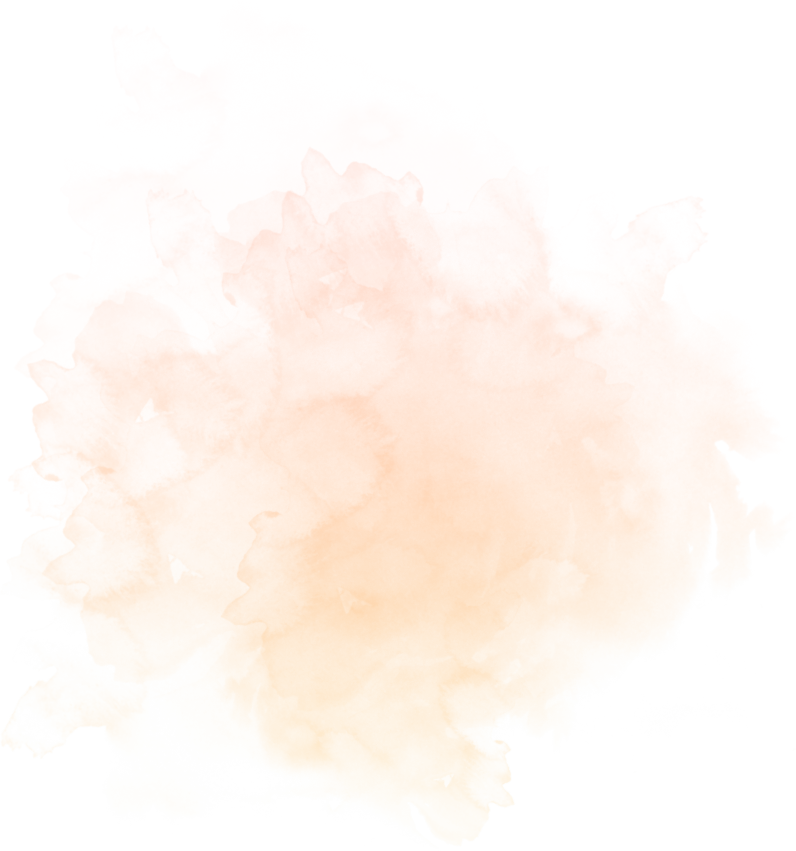 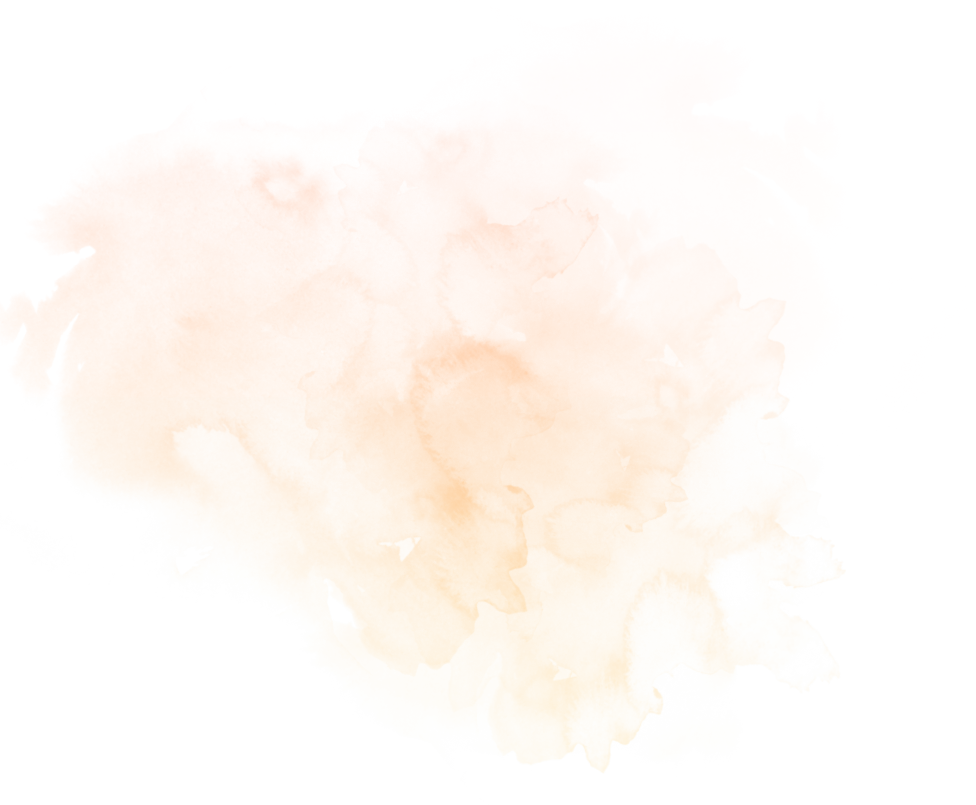 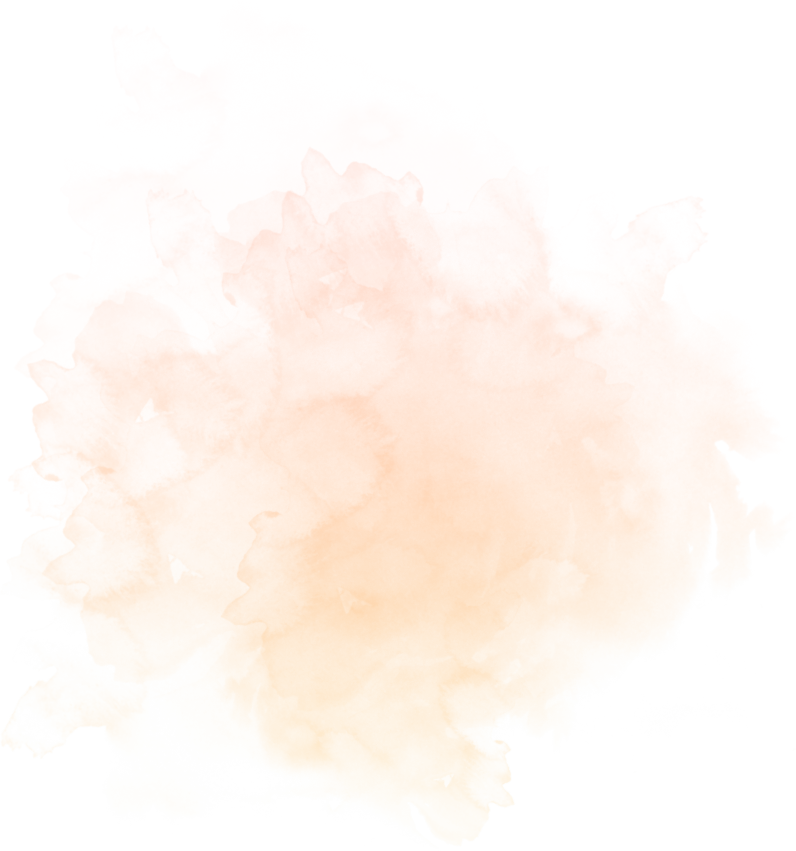 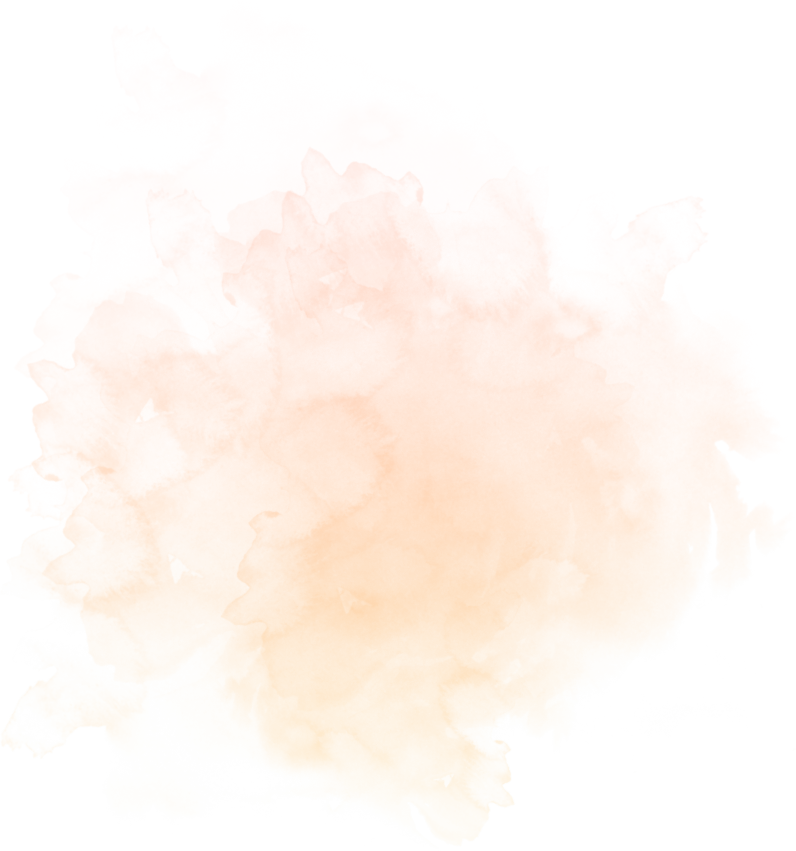 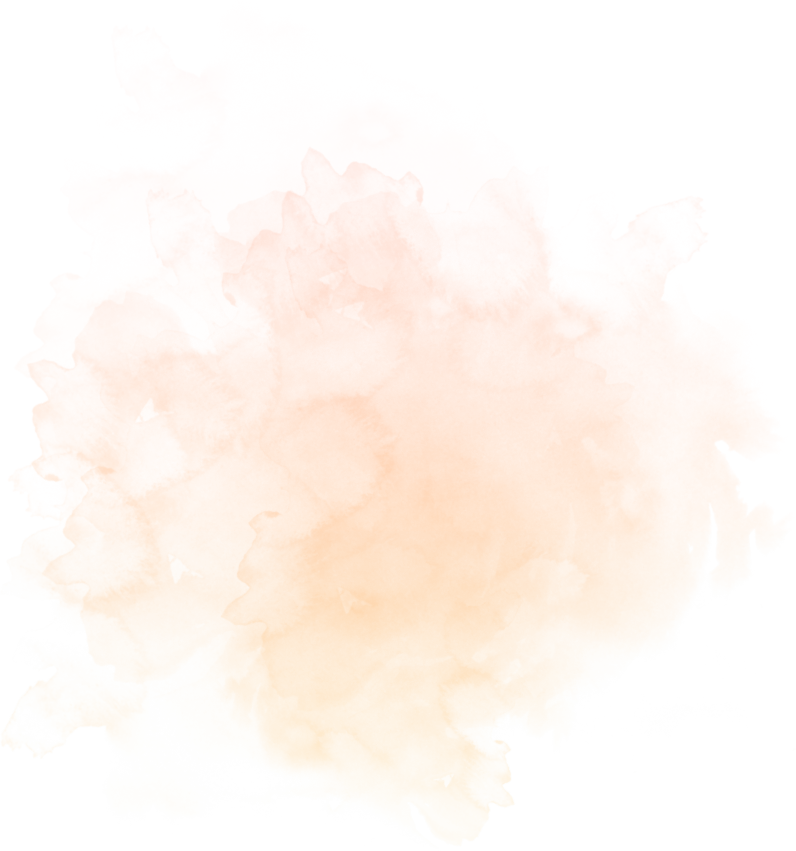 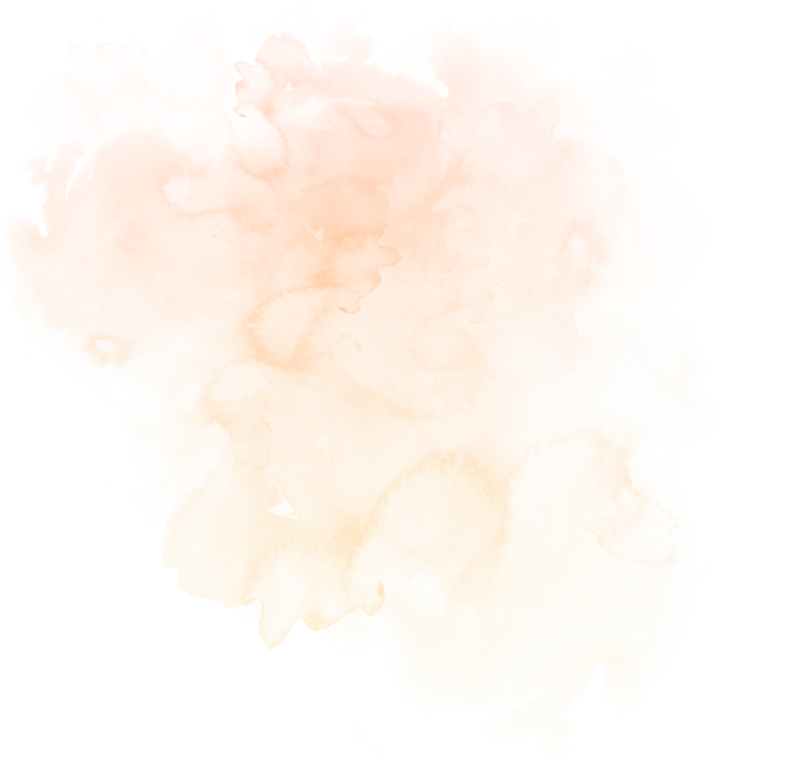 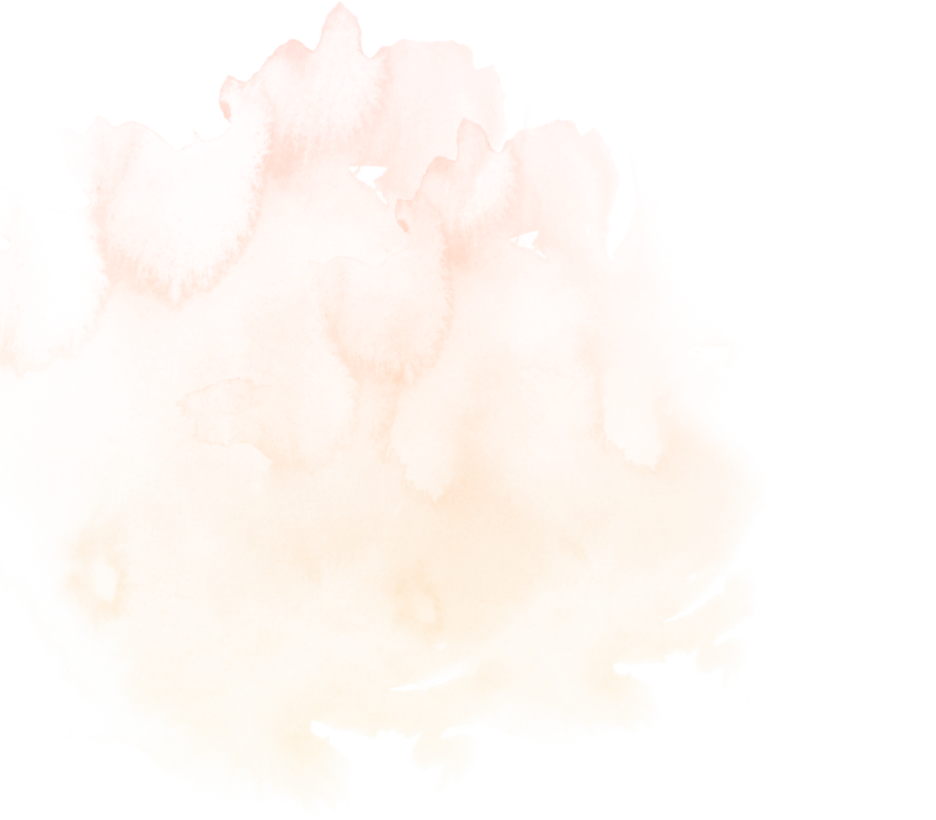 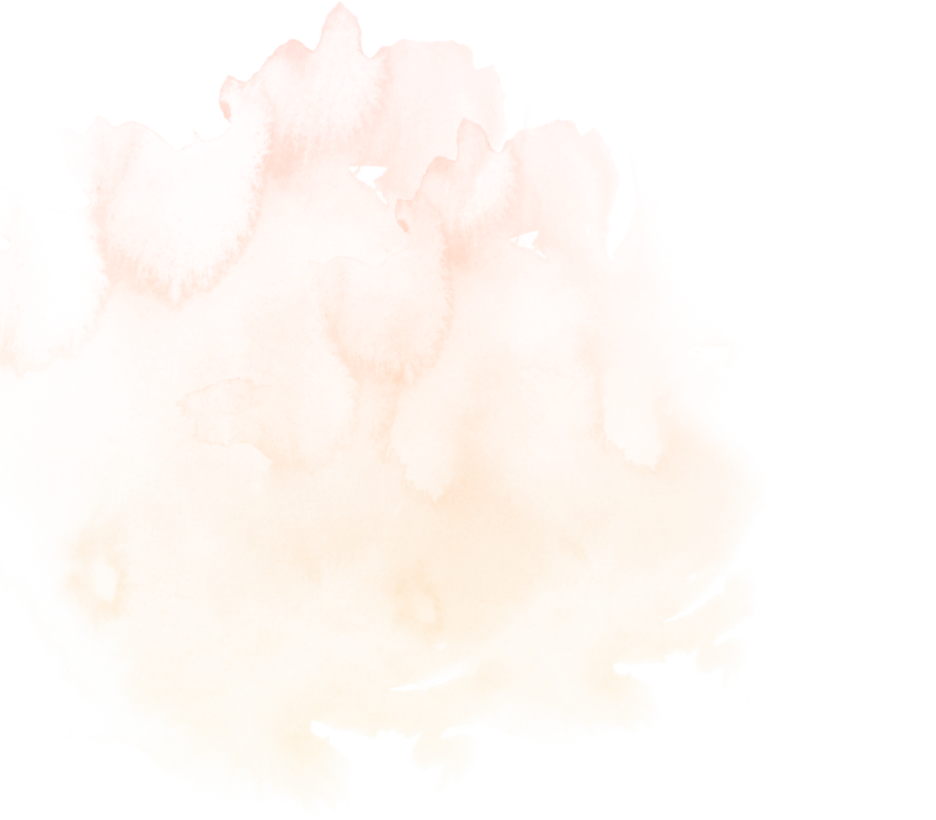 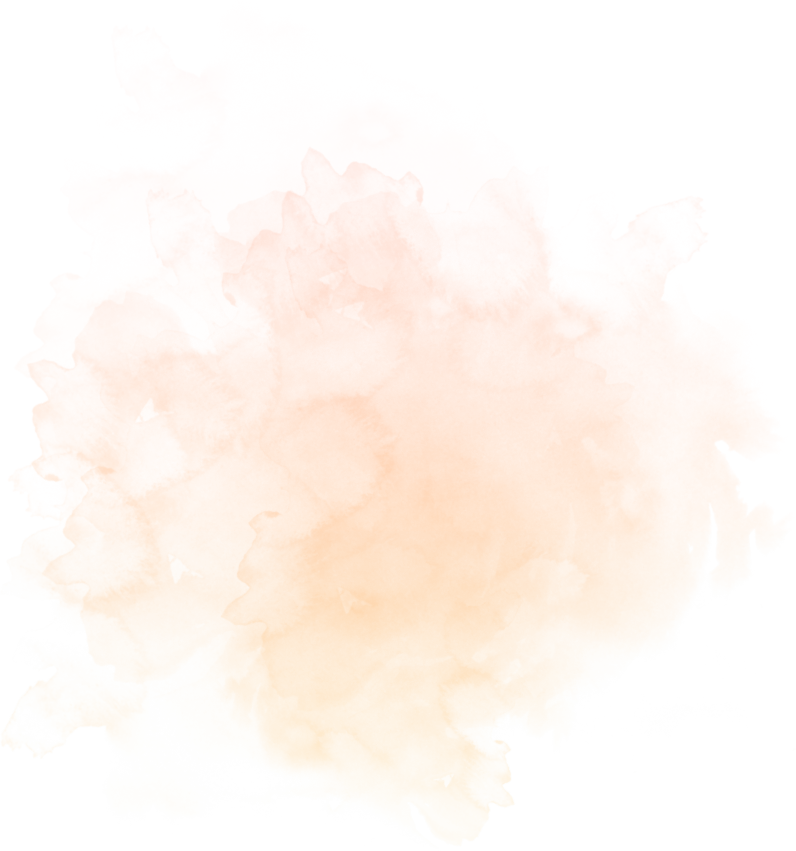 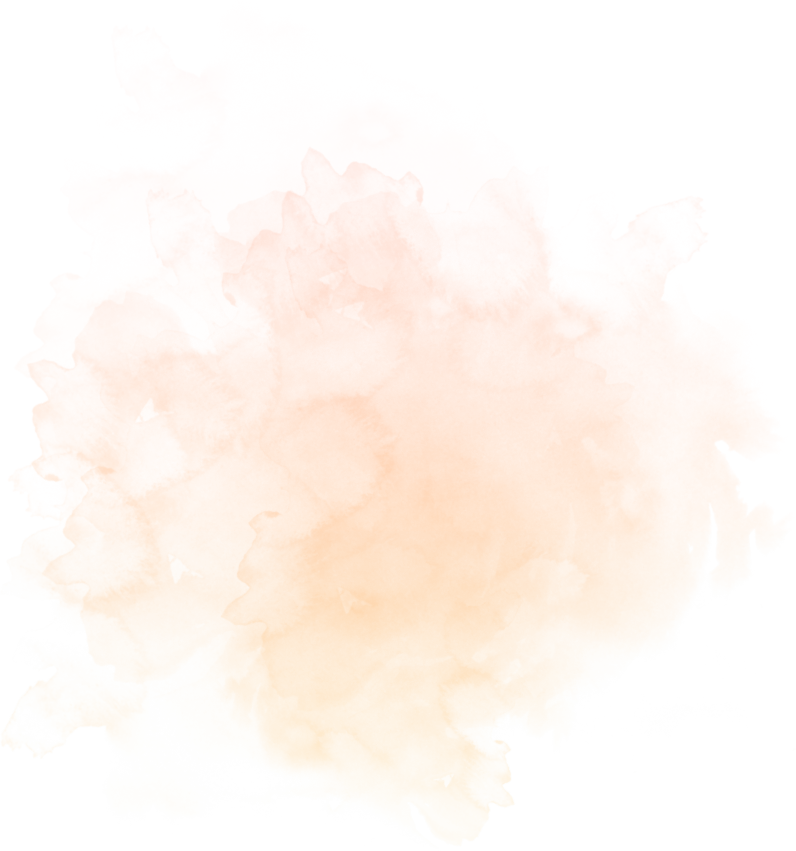 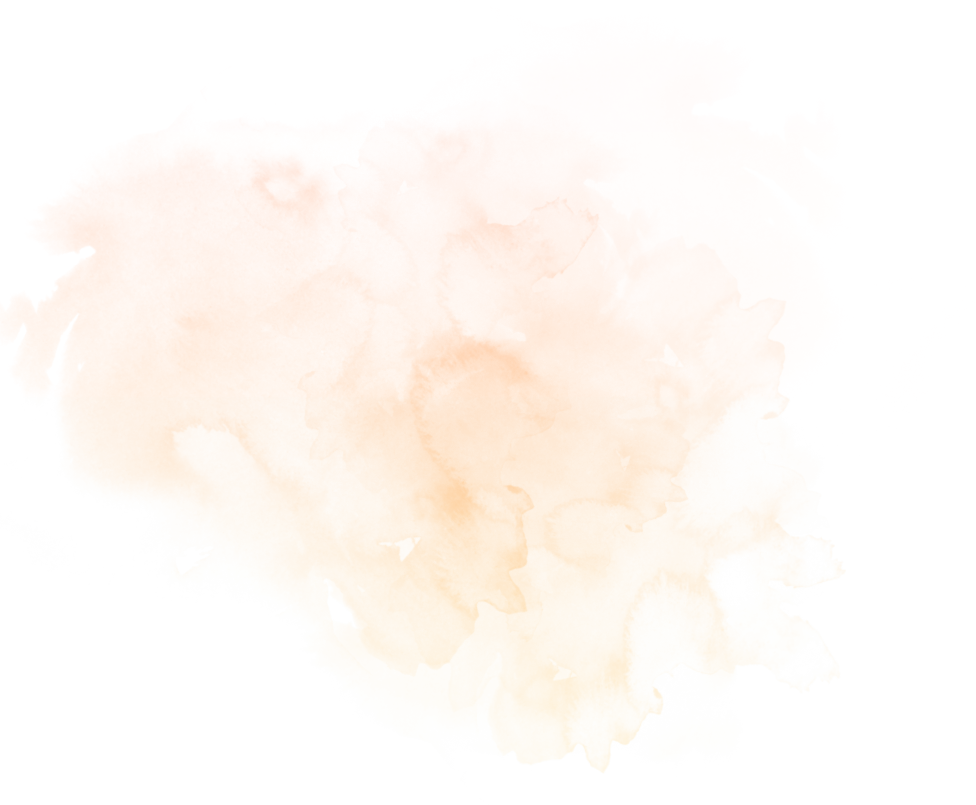 Ожиріння
- це складне захворювання, що призводить до збільшення жирової маси тіла
жирова тканина в нормальному стані
жирова тканина при гіпертрофії
дисфункціональна жирова тканина
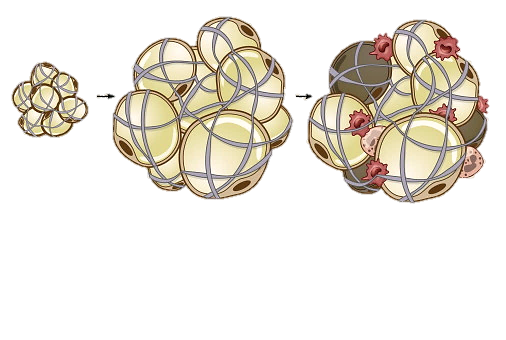 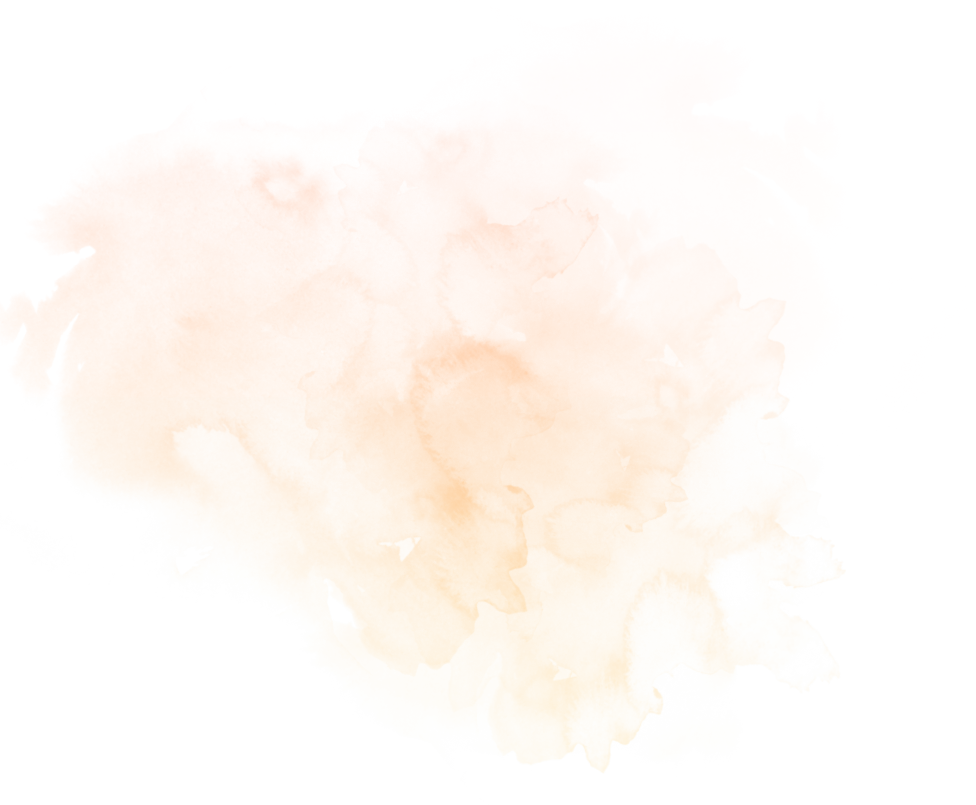 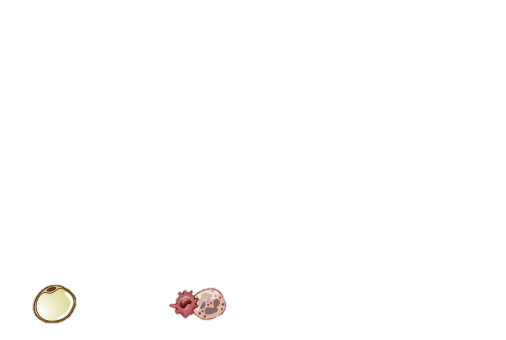 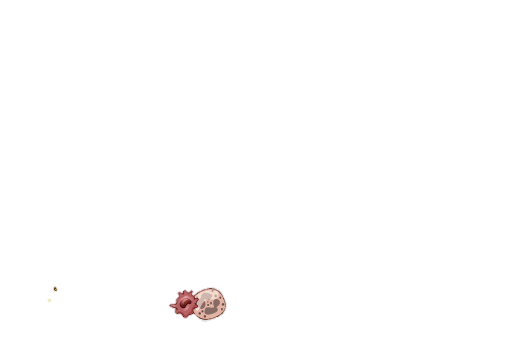 адипоцити
макрофаги та інші запальні клітини
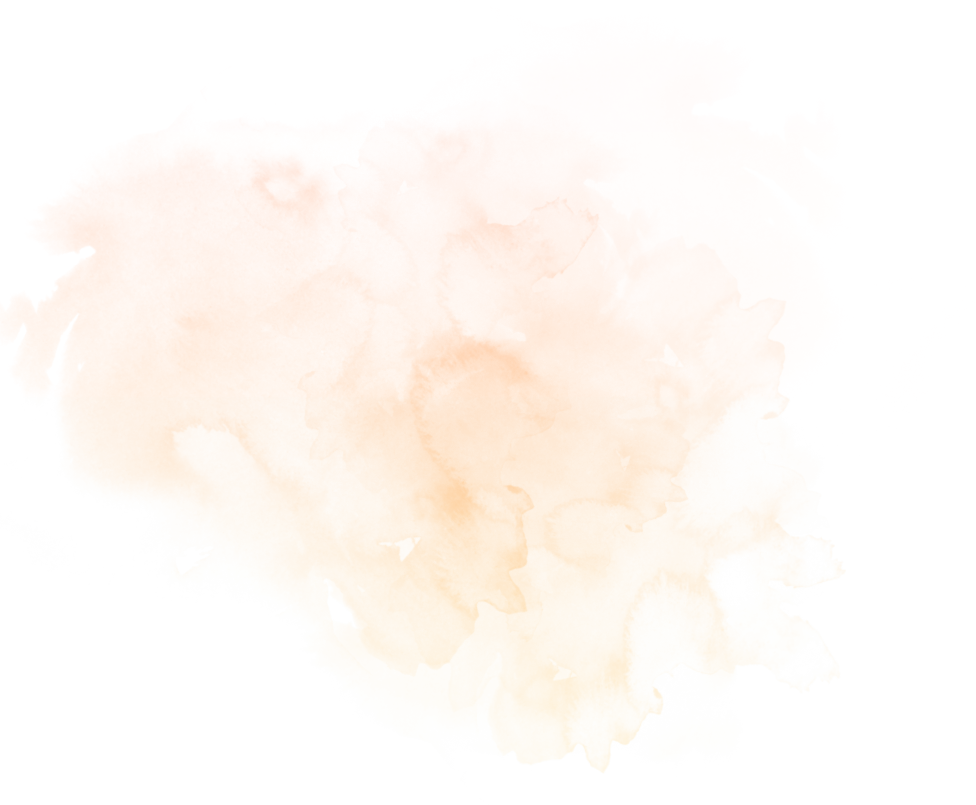 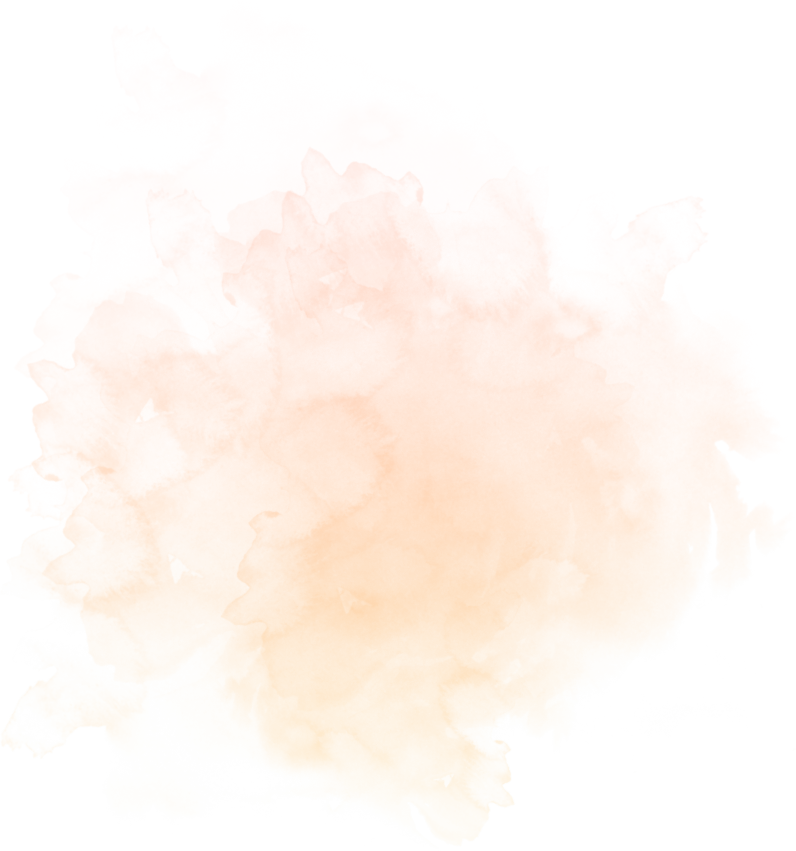 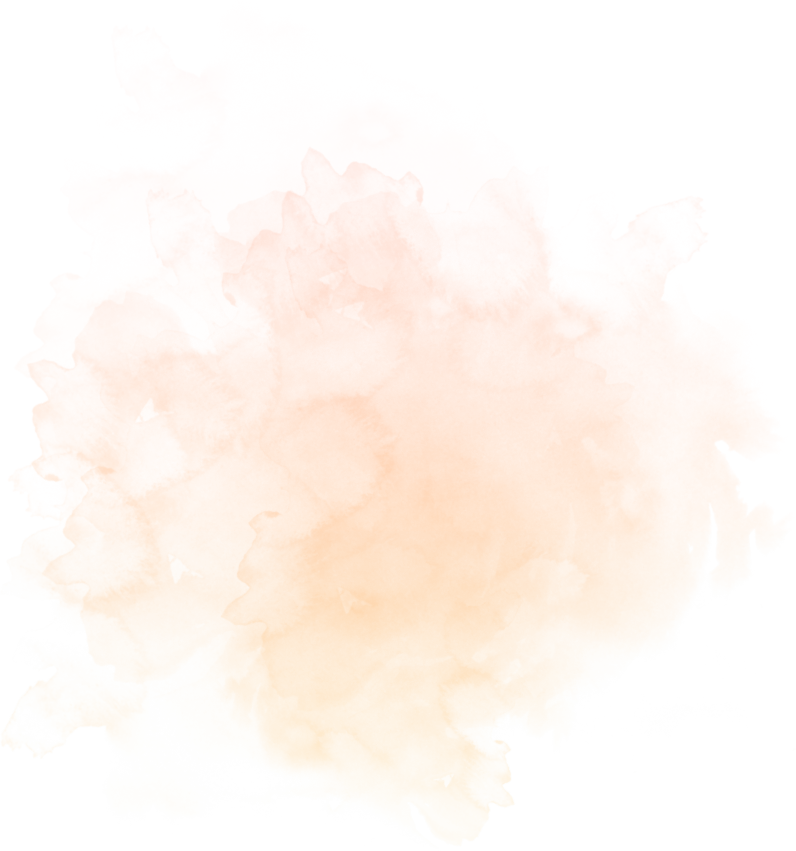 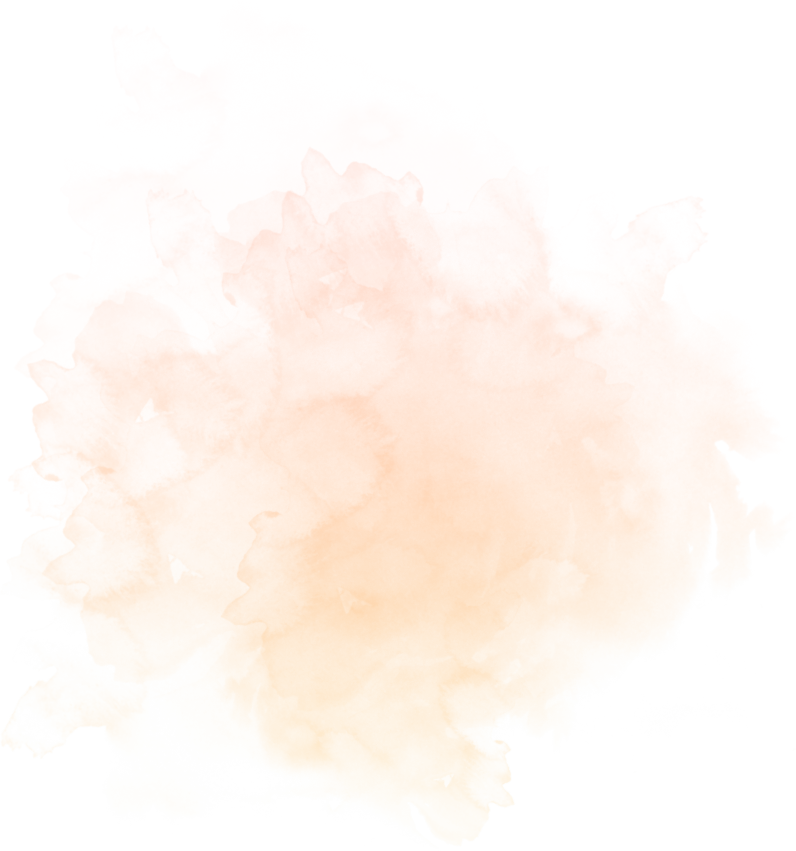 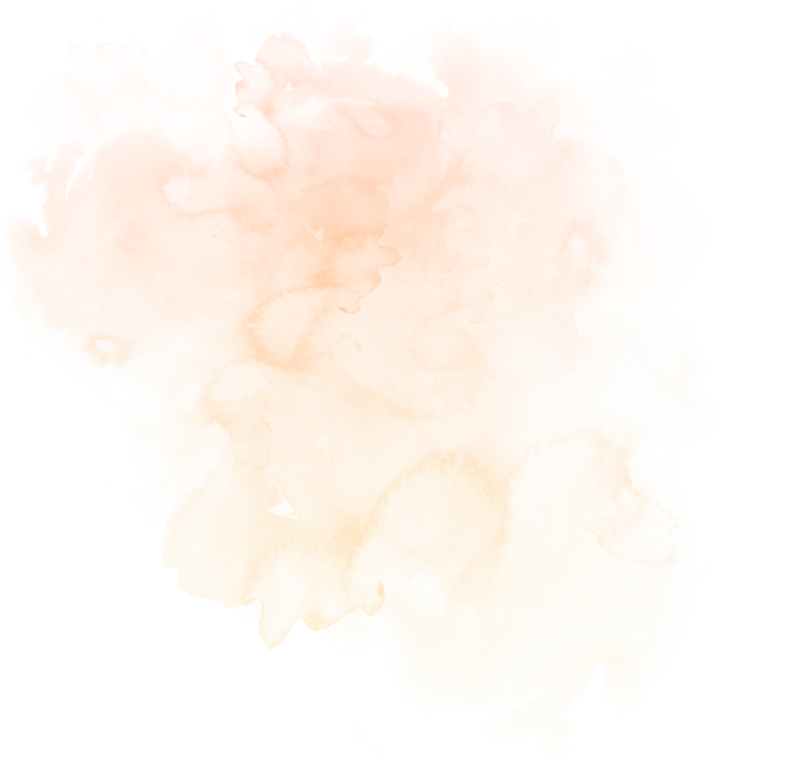 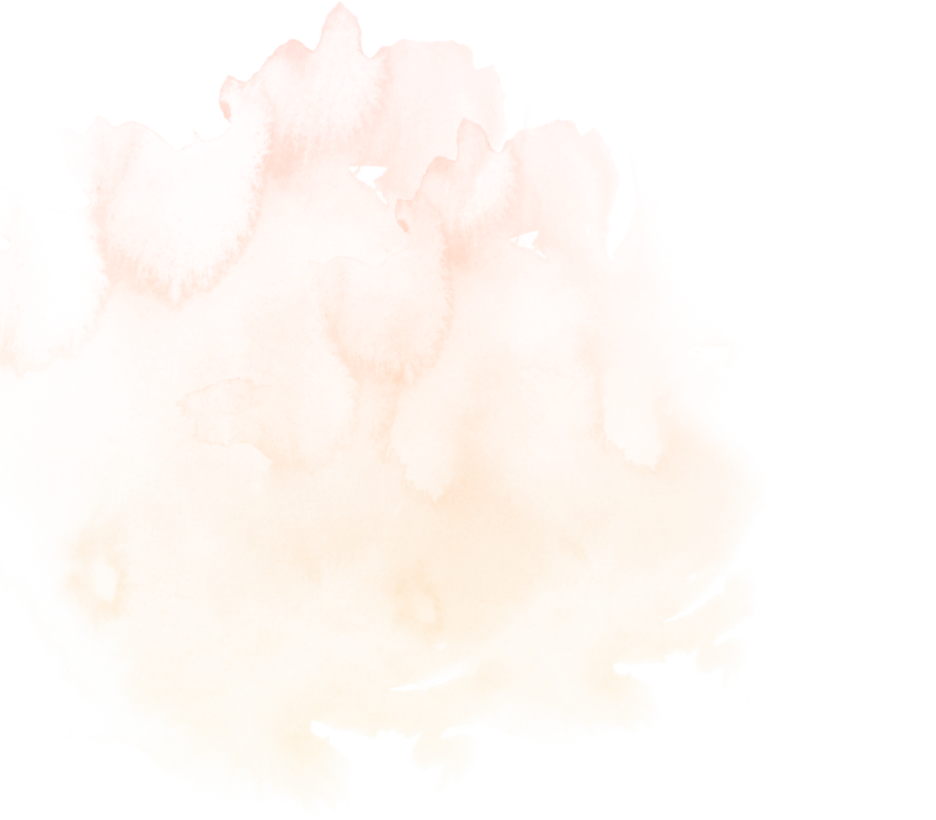 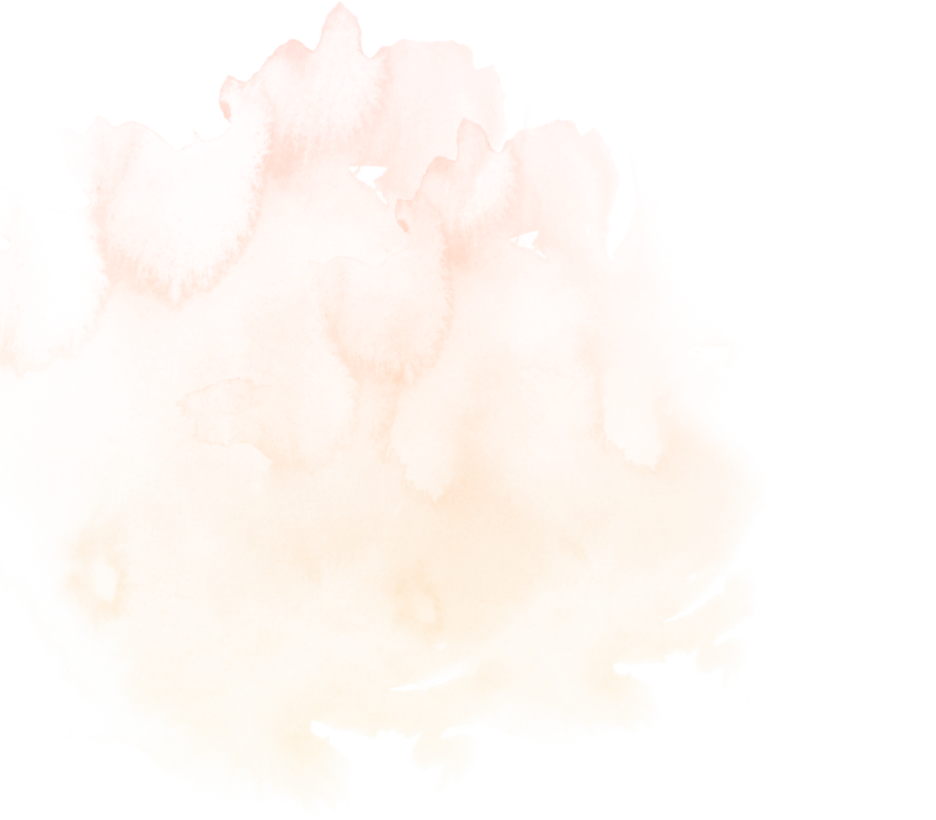 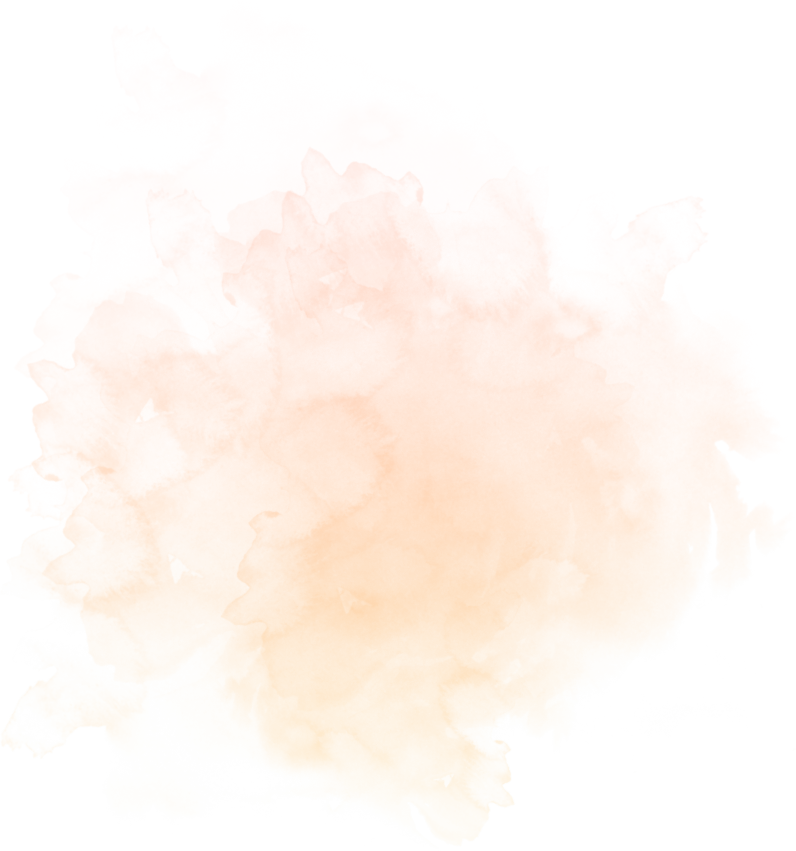 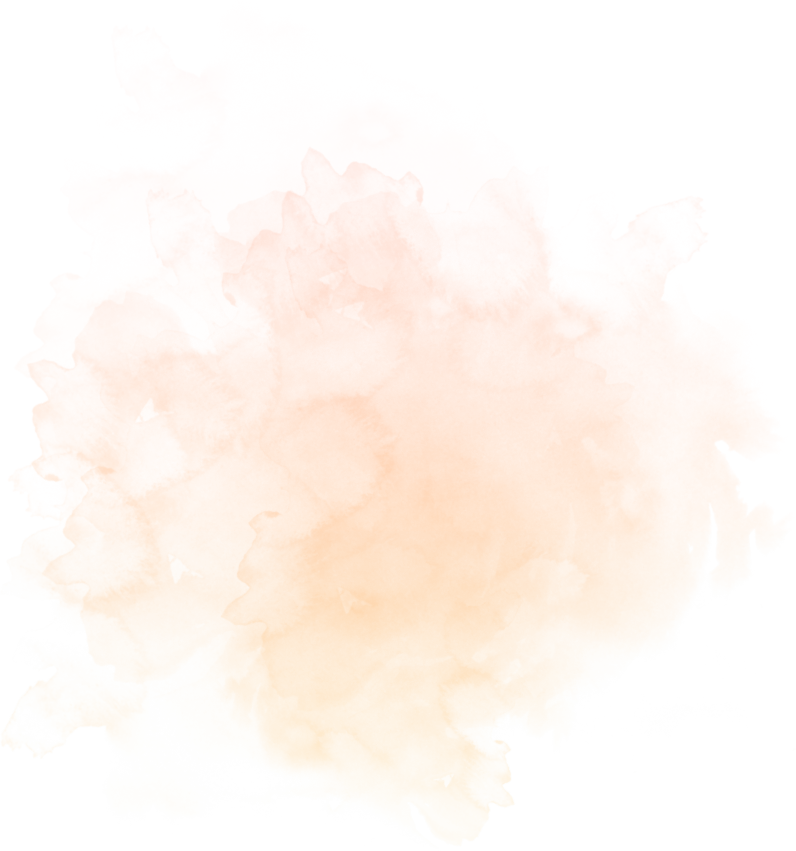 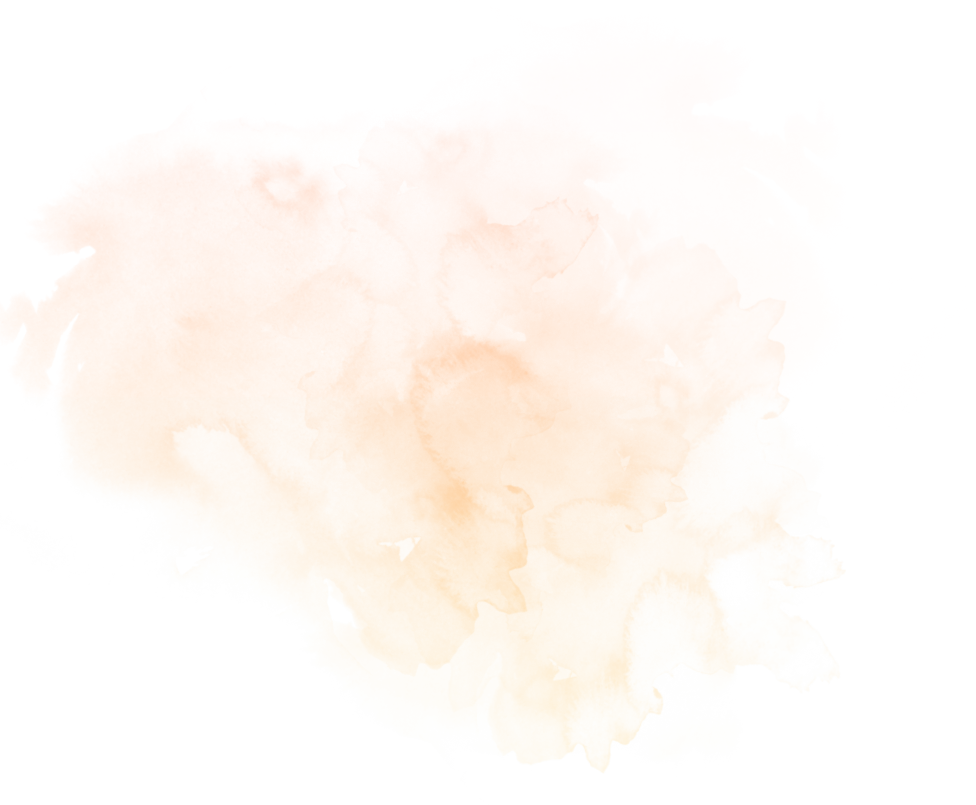 Запалення
жирова тканина виділяє надлишок жирних кислот, які окислюються та є токсичним фактором, який ініціює запальні процеси
спостерігається індукцією низького рівня                                   запальних цитокінів та інфільтрацією                                  запальних клітин
накопичення макрофагів у вигляді                            короноподібної структури
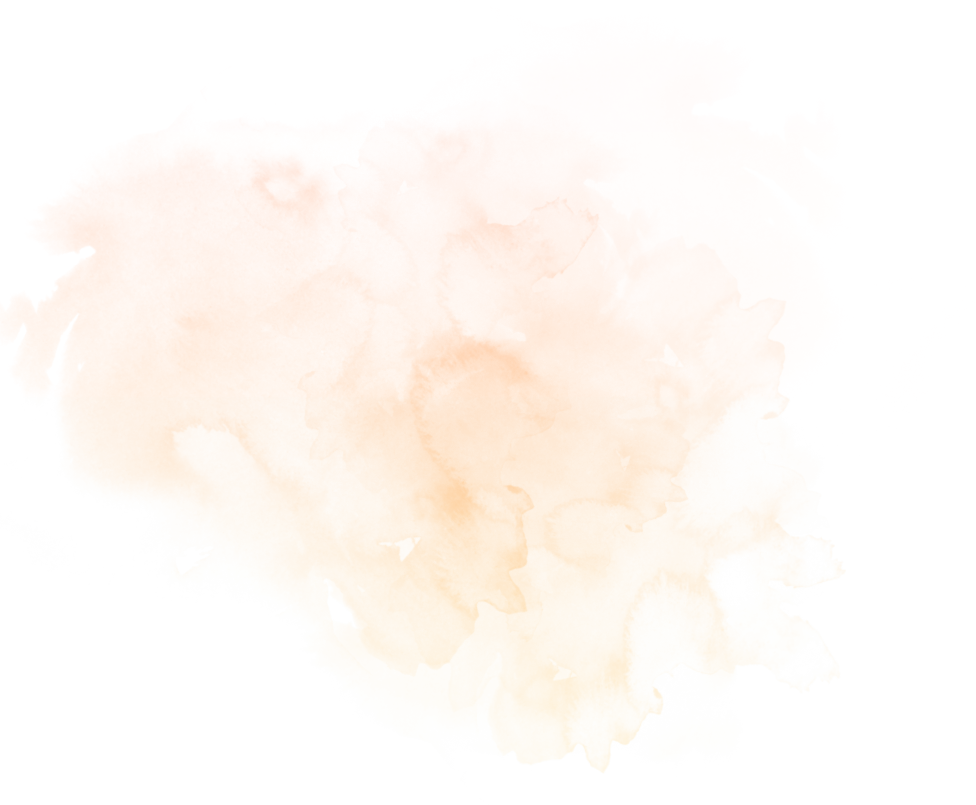 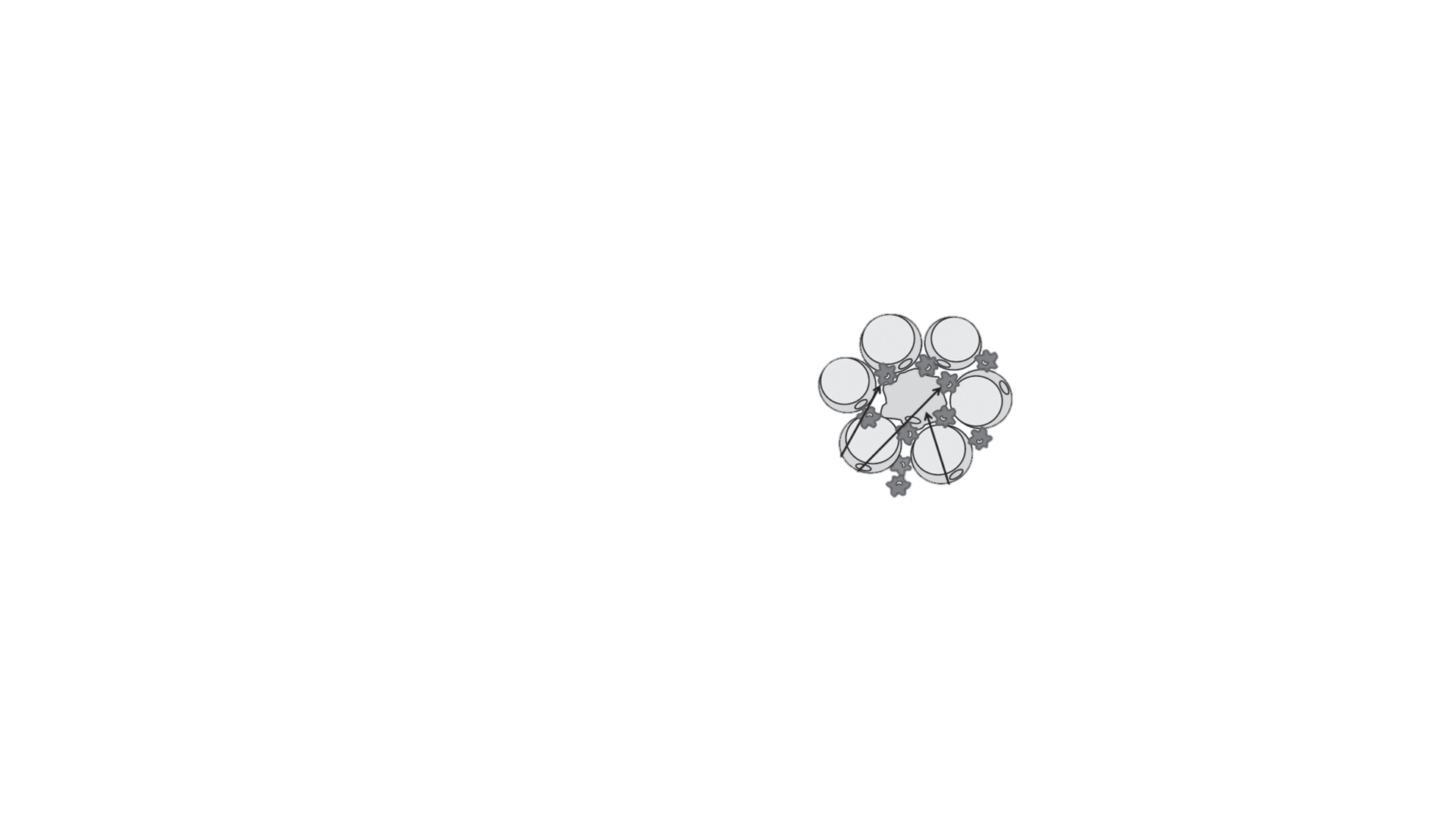 Короноподібна структура
адипоцит
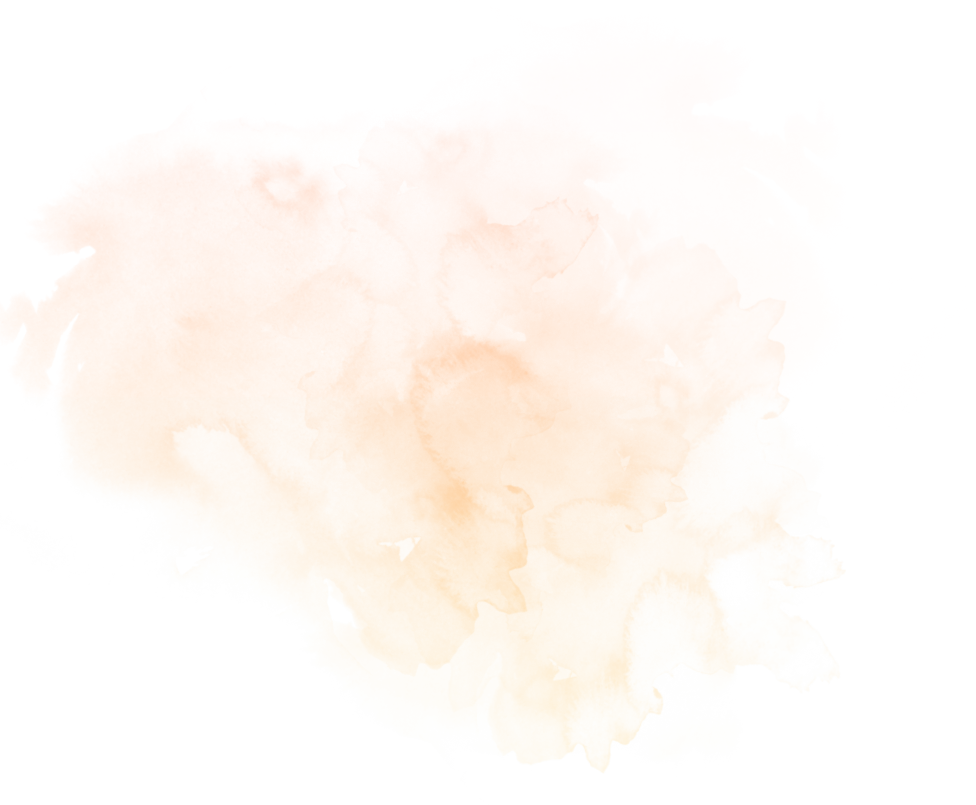 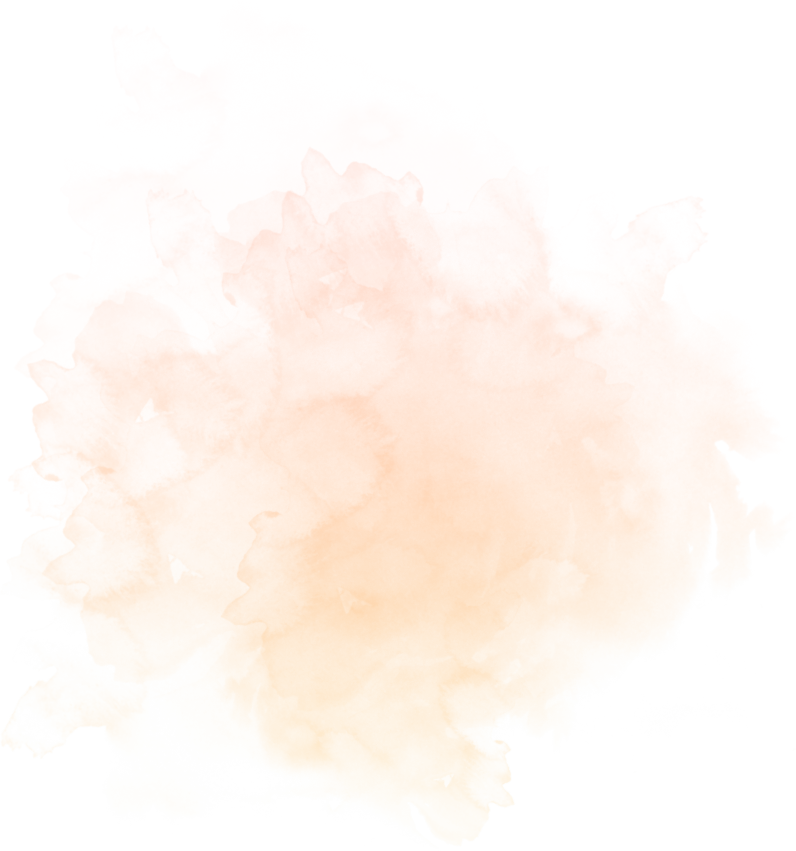 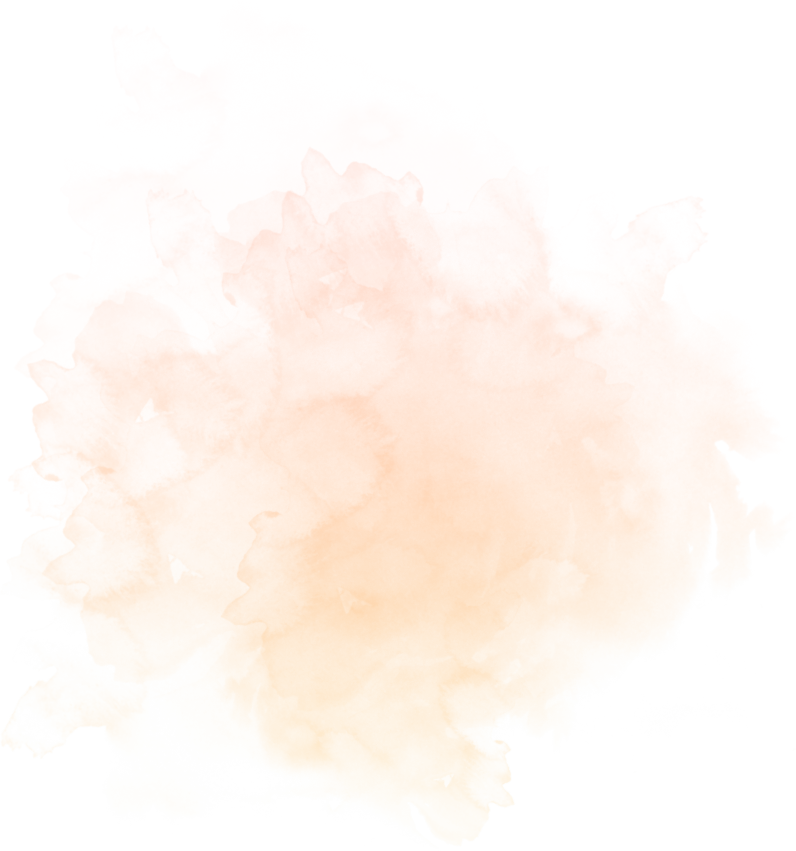 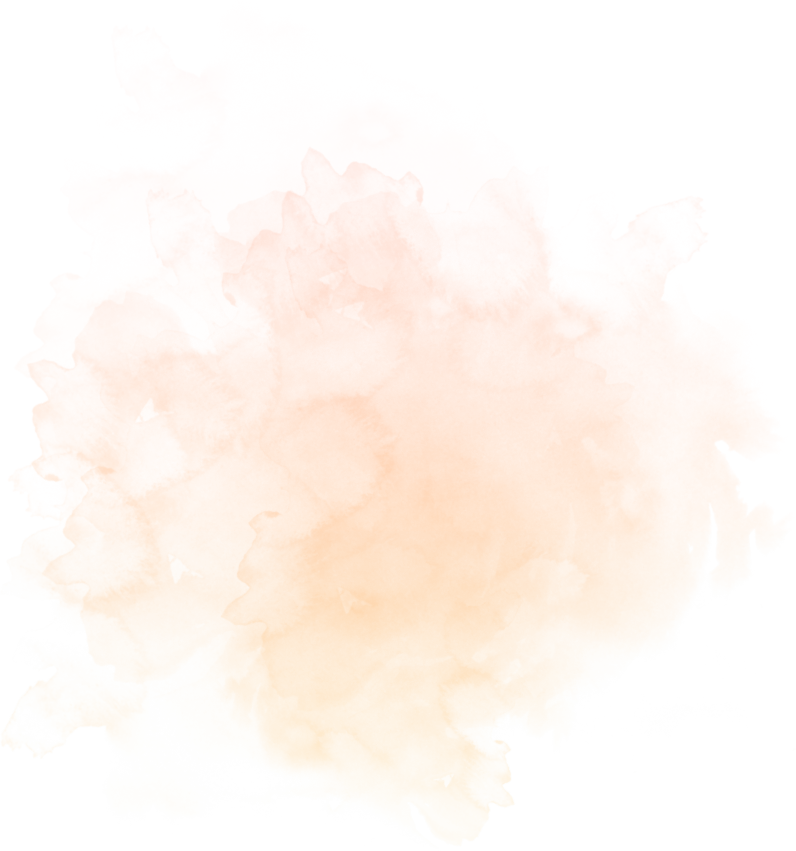 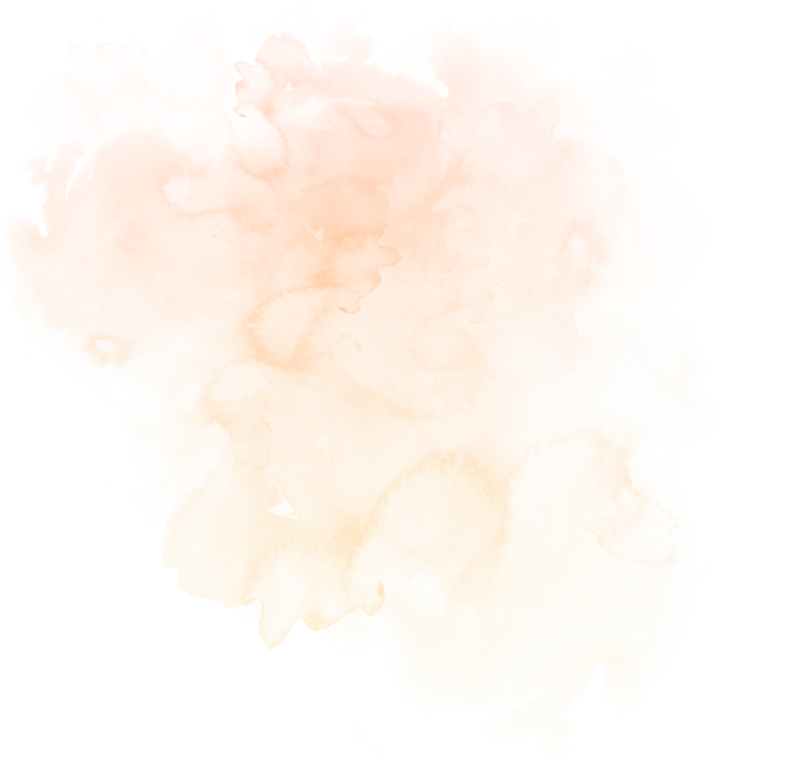 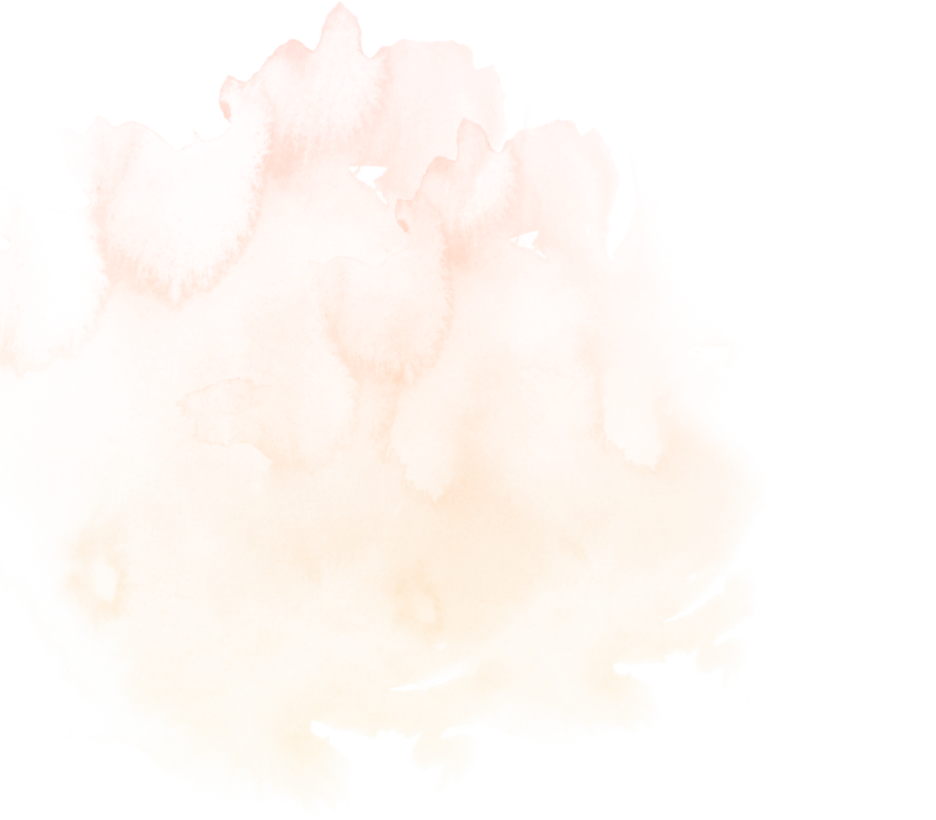 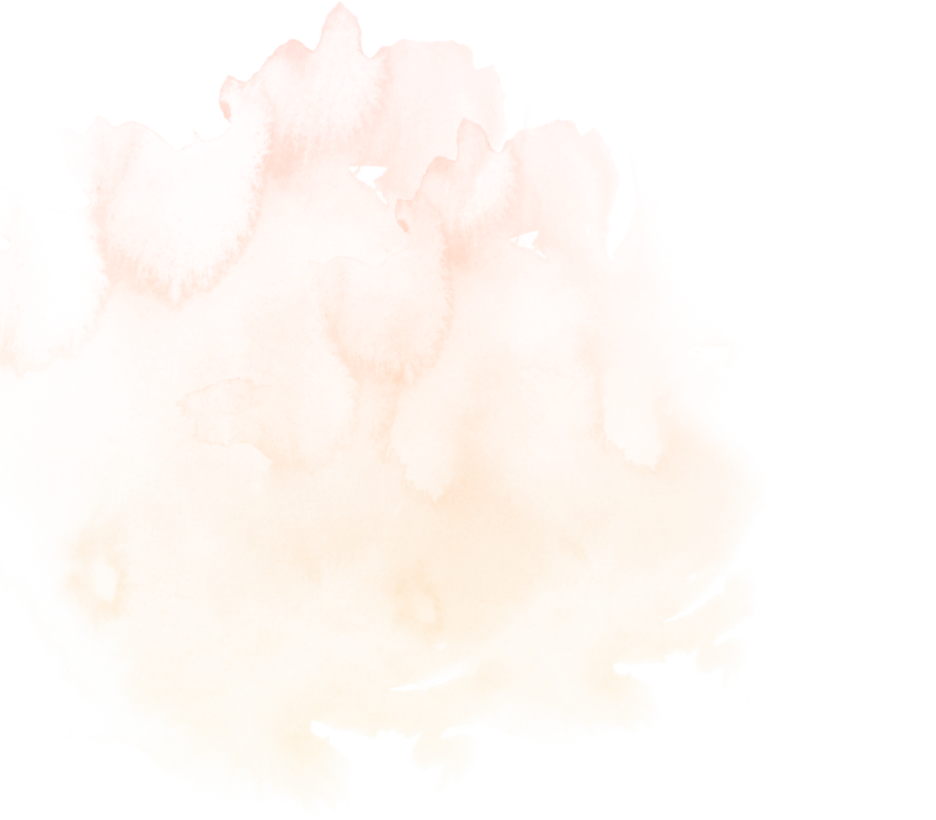 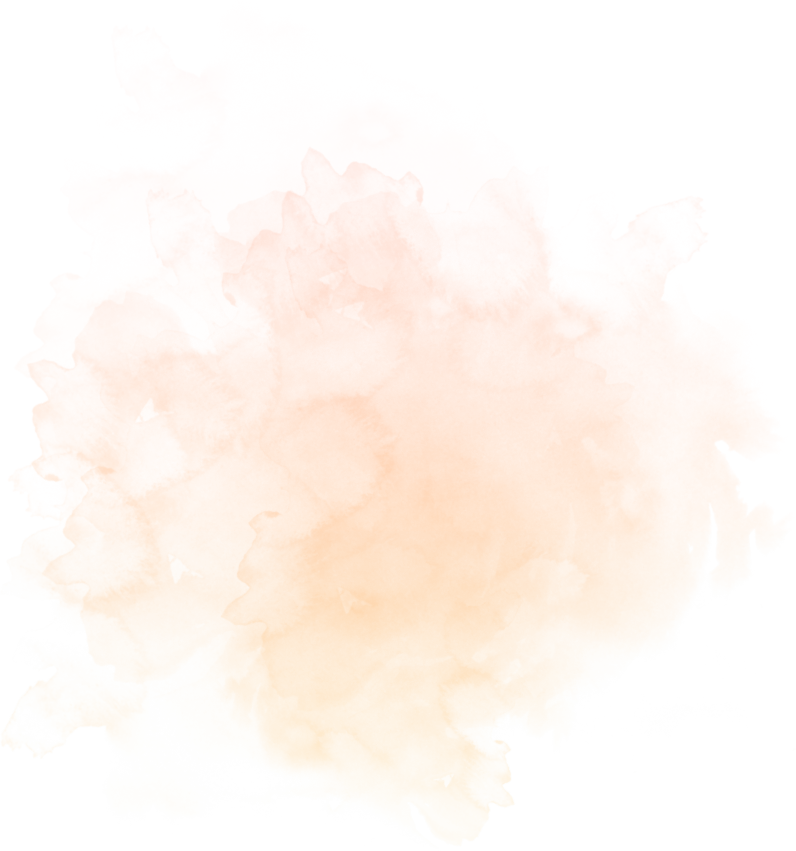 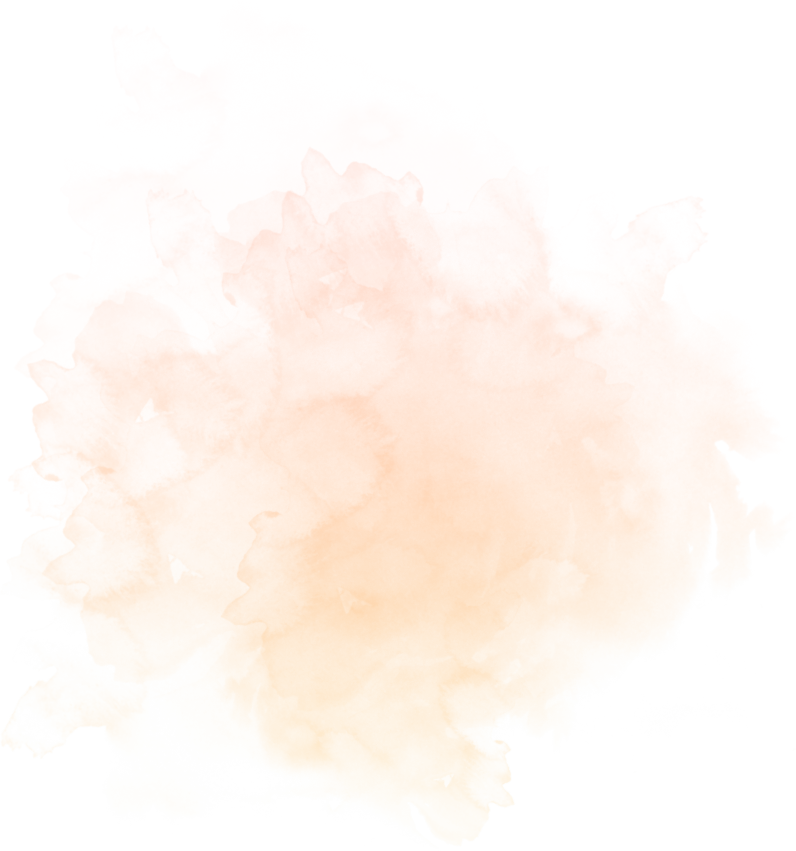 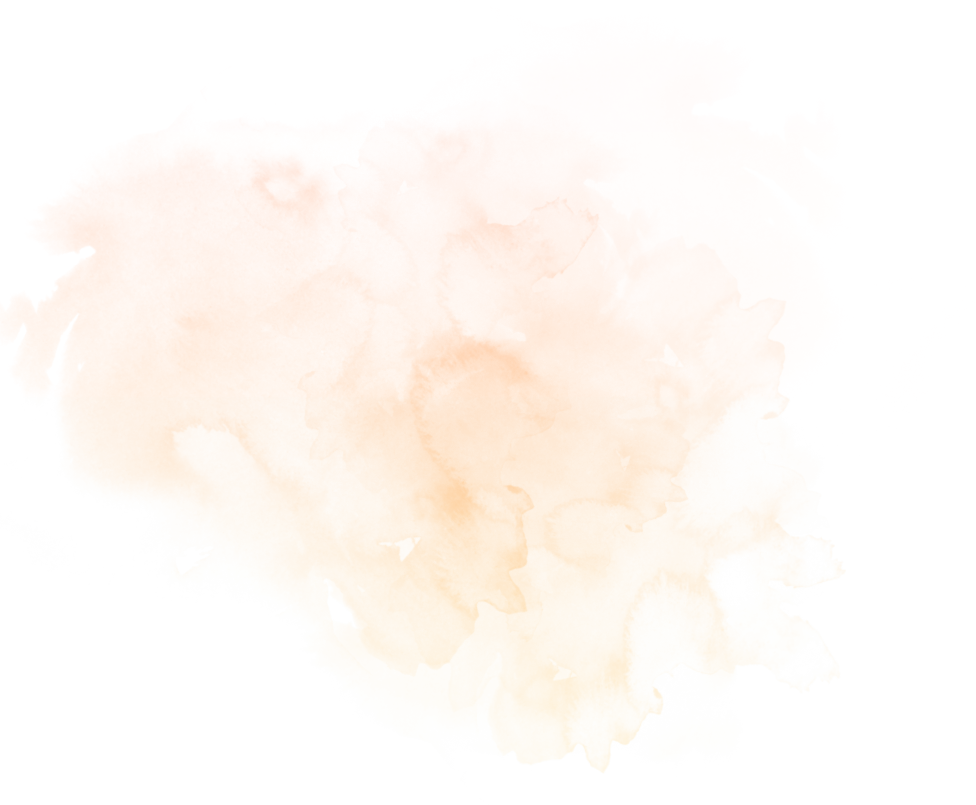 Адипокіни
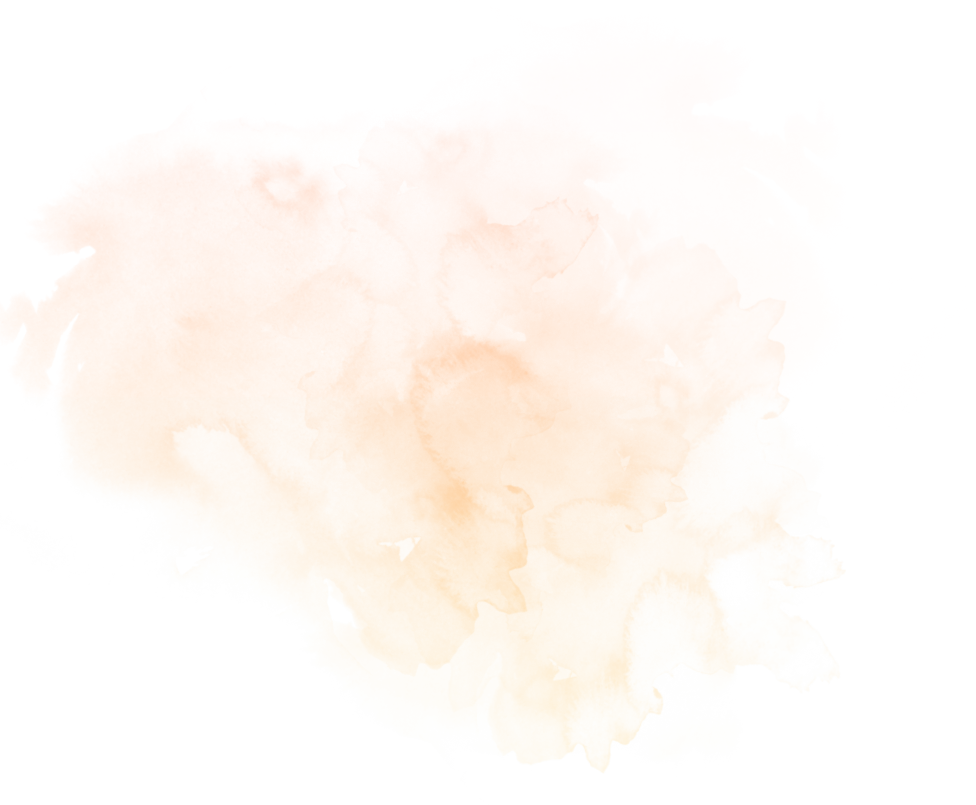 адипонектин
лептин
Адипоцити беруть участь не лише в накопиченні жирних кислот, але й в секреції різних адипокінів, що можуть діяти як локально, так і системно.
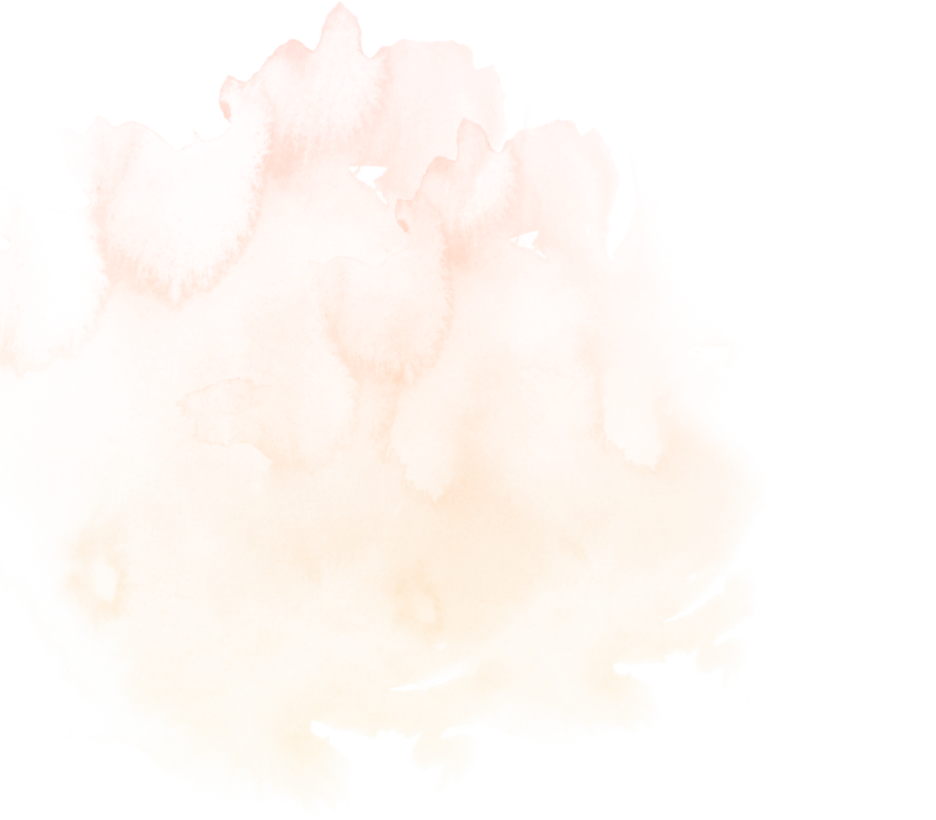 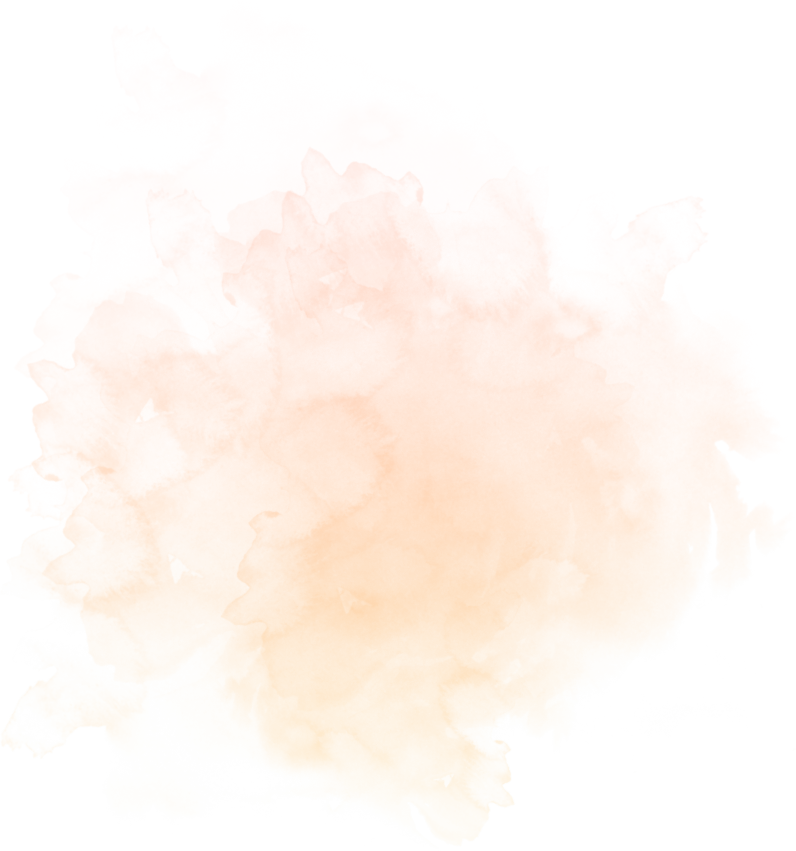 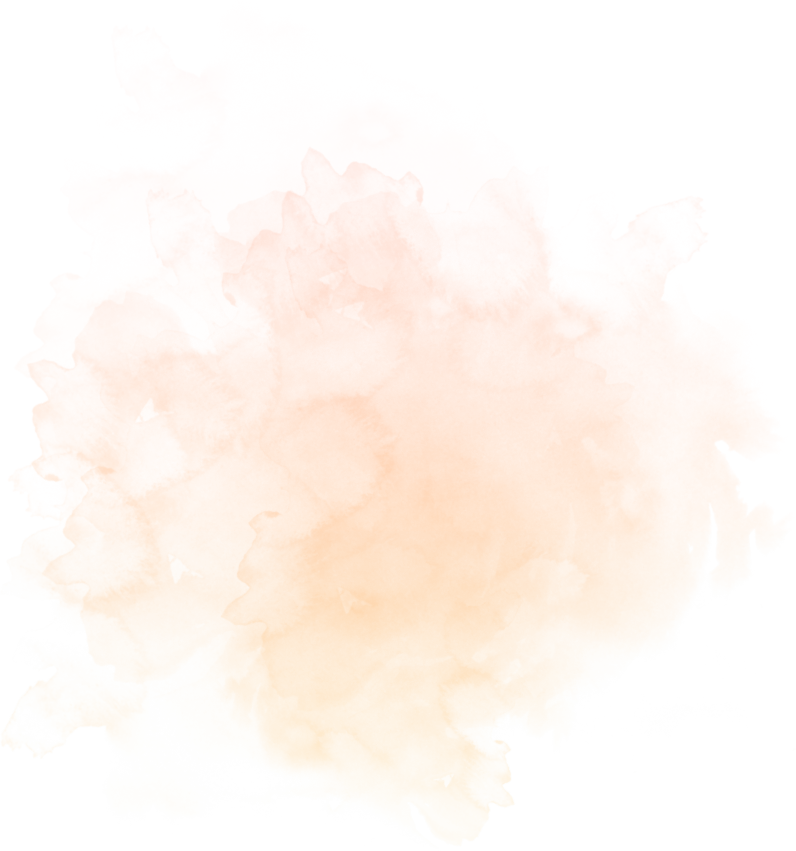 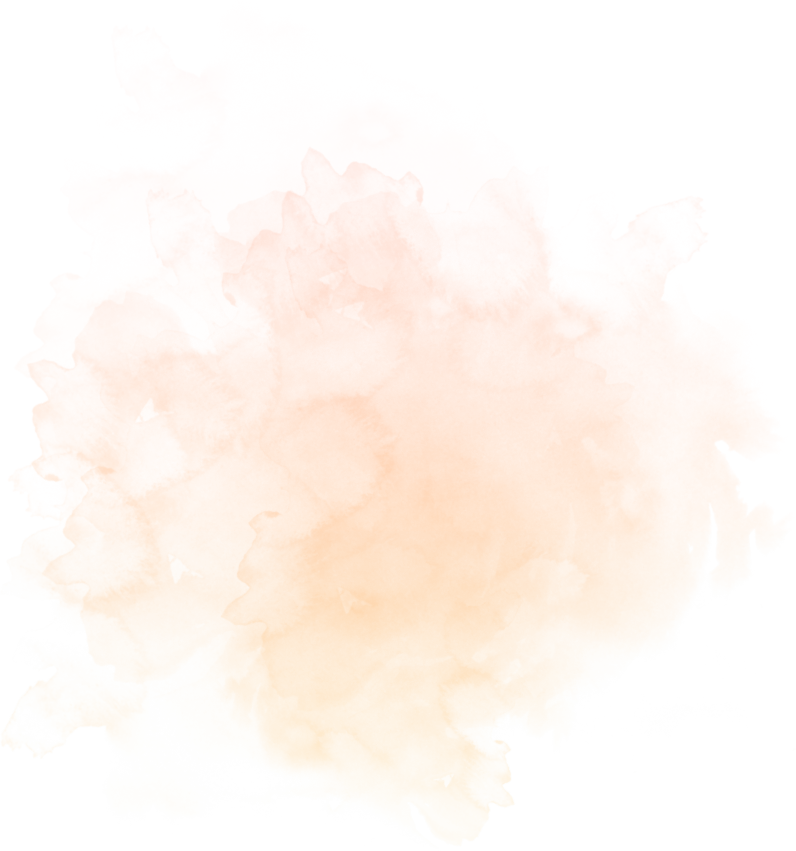 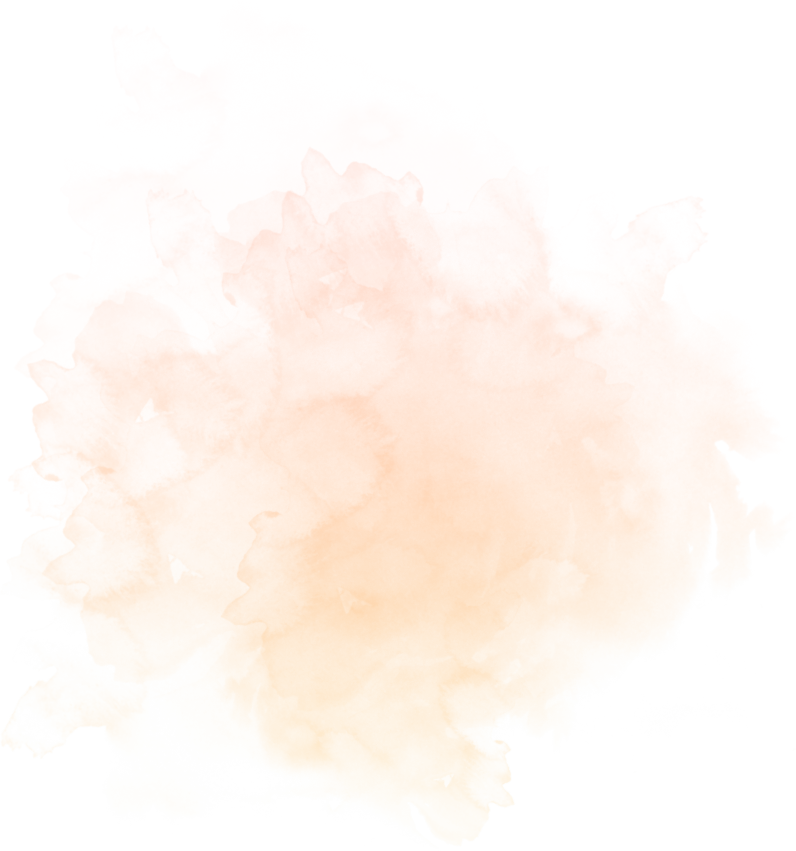 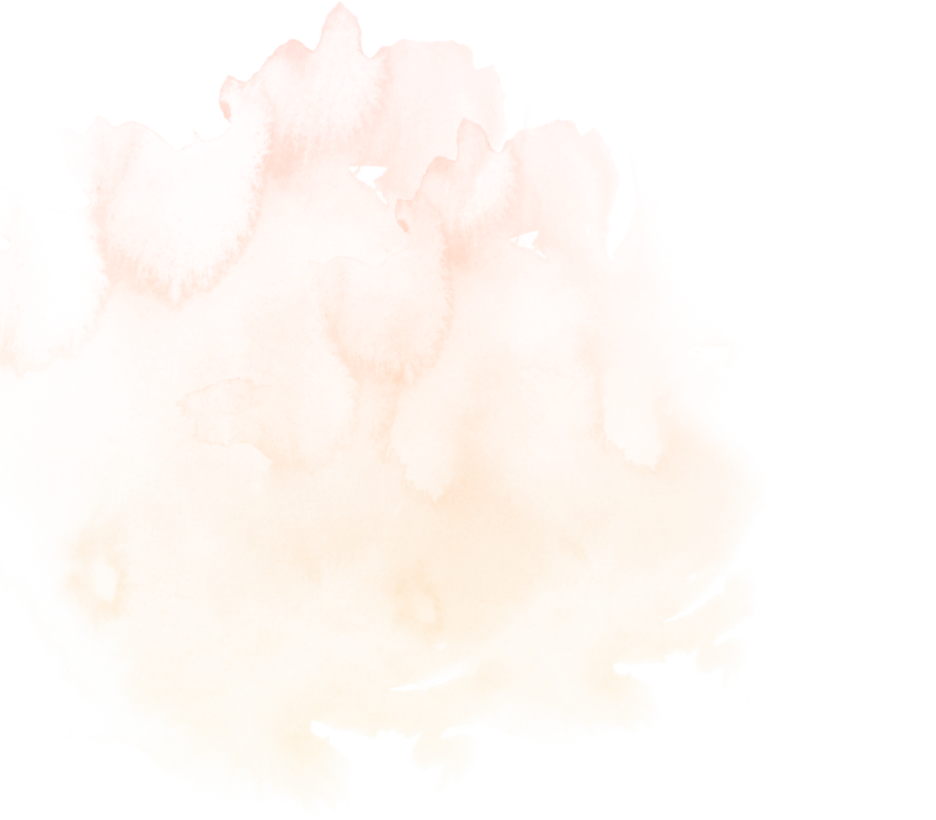 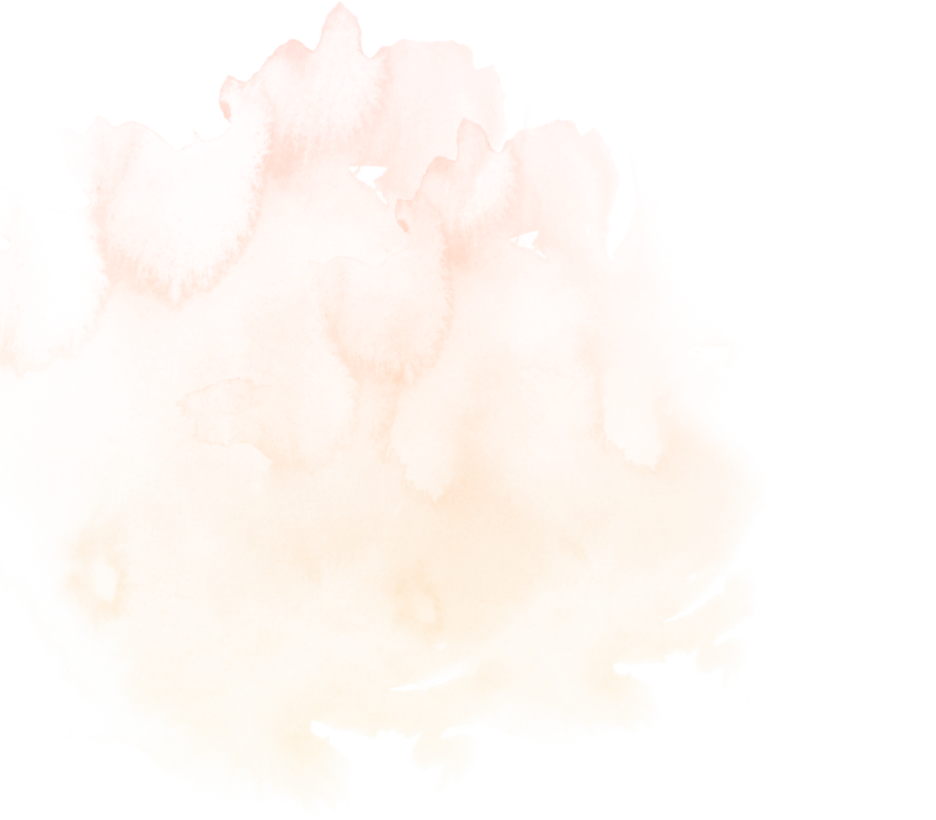 Ожиріння і рак
рак молочної залози
рак ендометрію
колоректальний рак
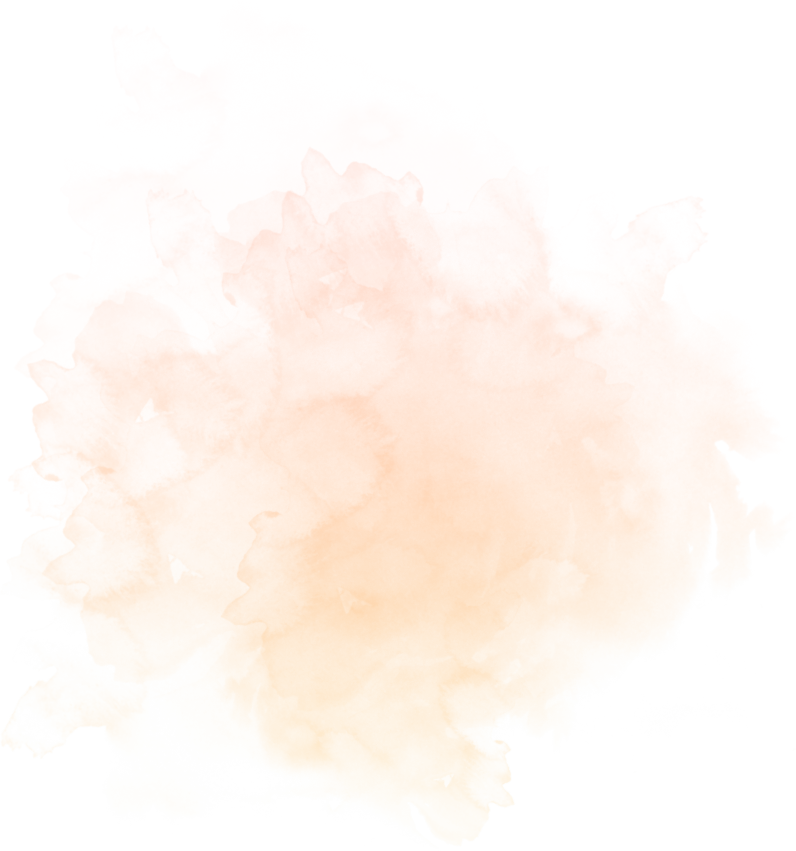 рак стравоходу
рак печінки
рак передміхурової залози
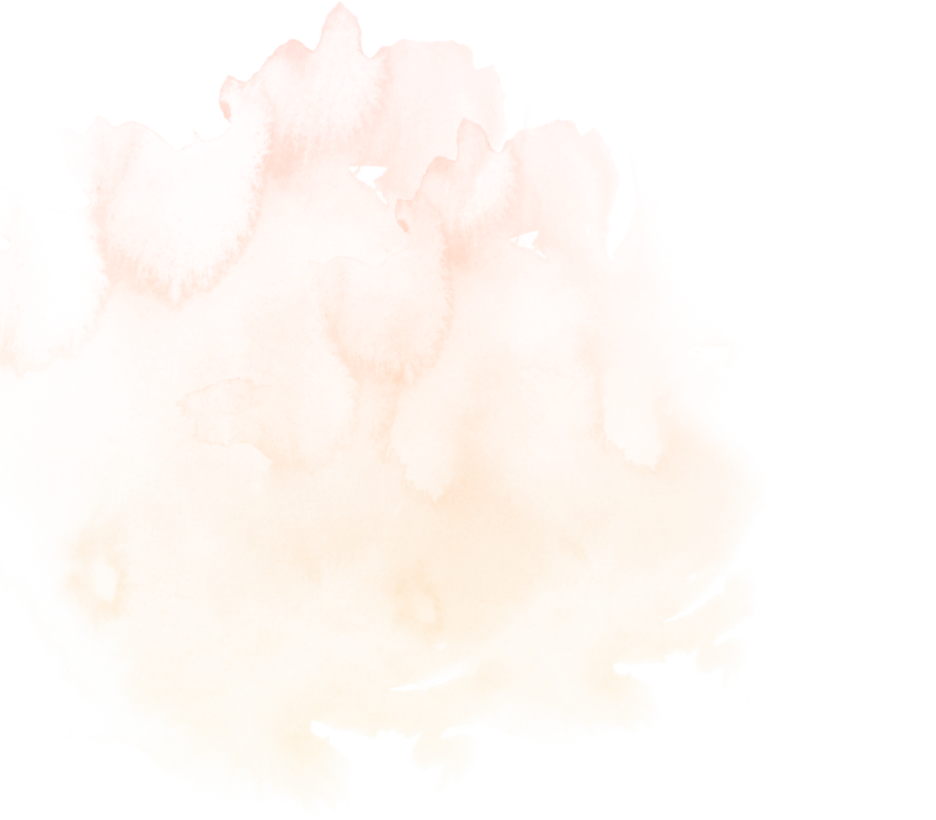 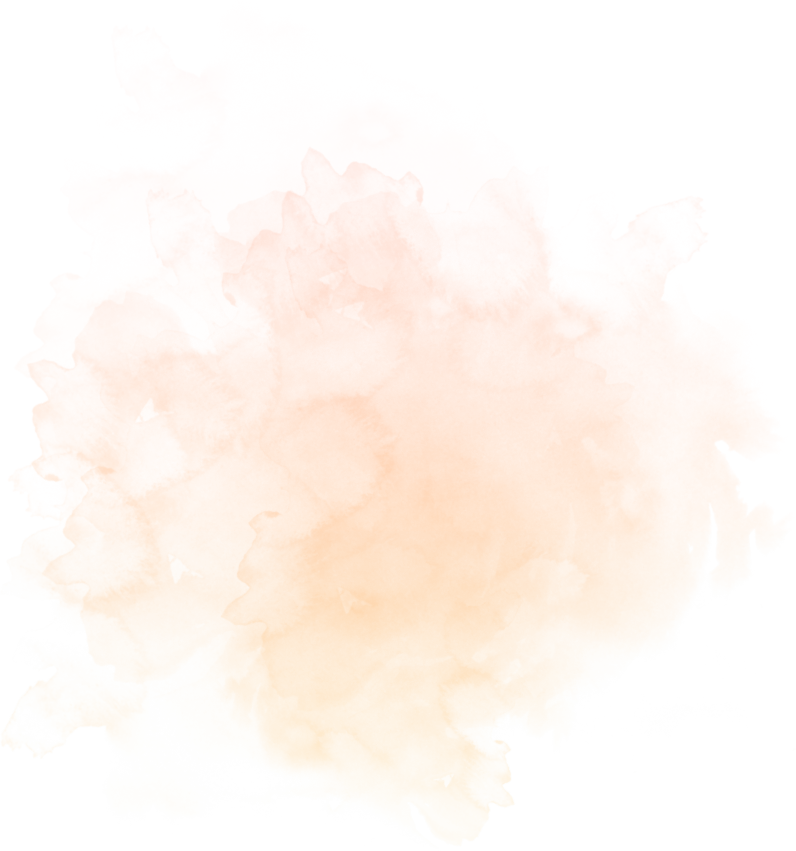 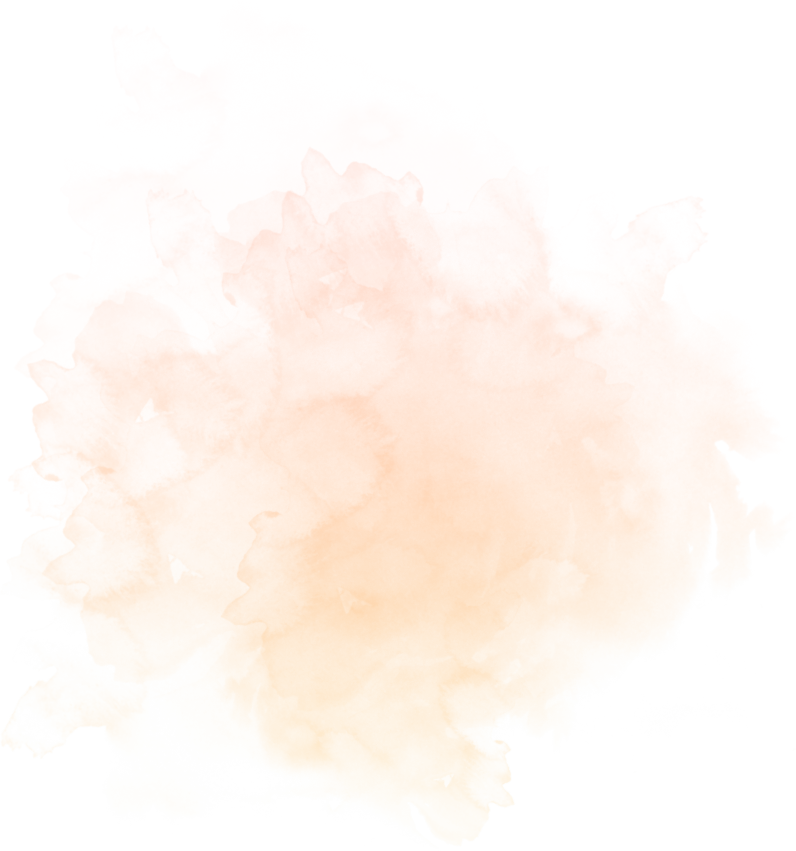 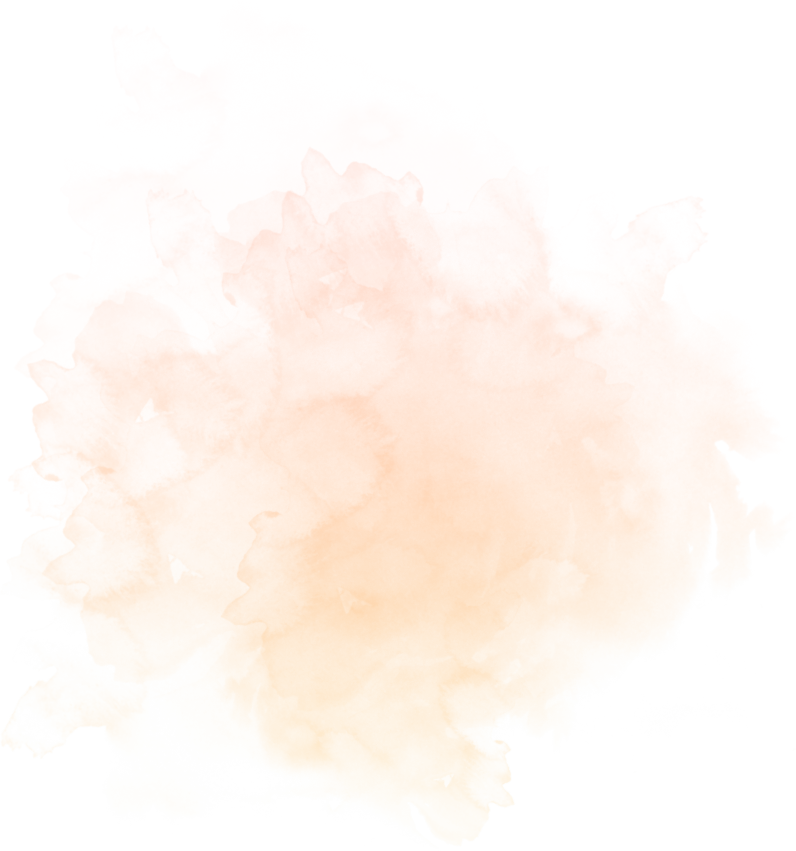 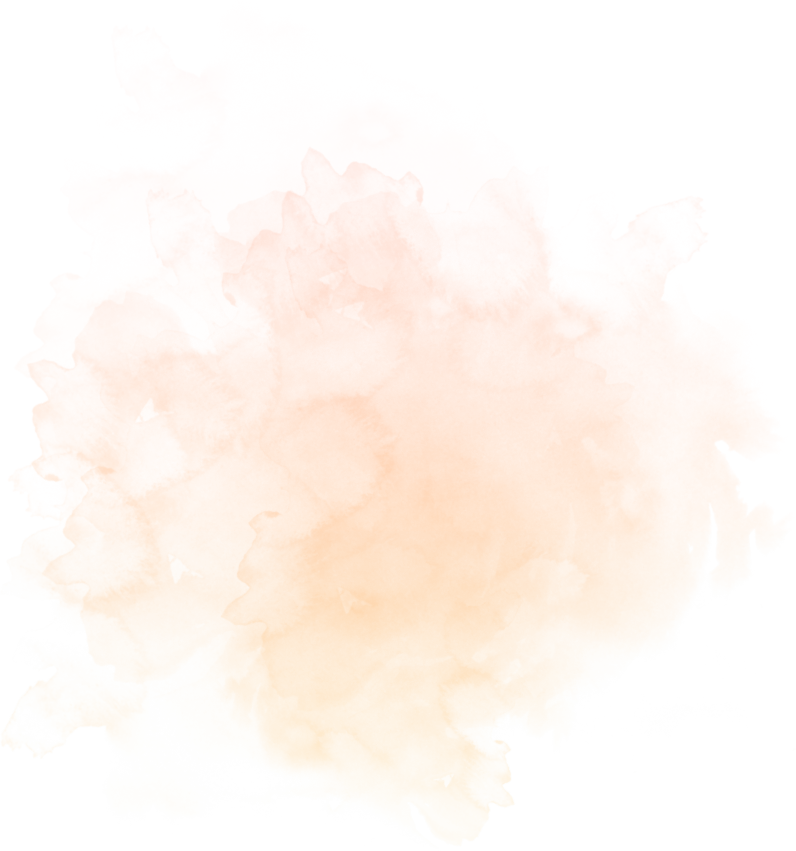 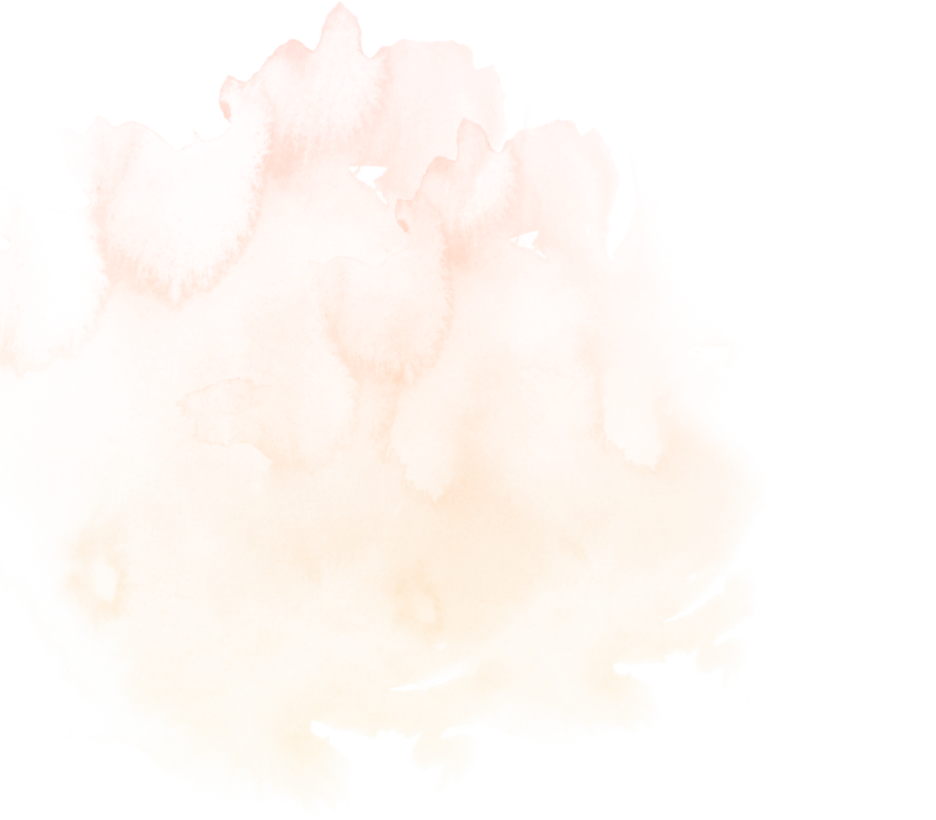 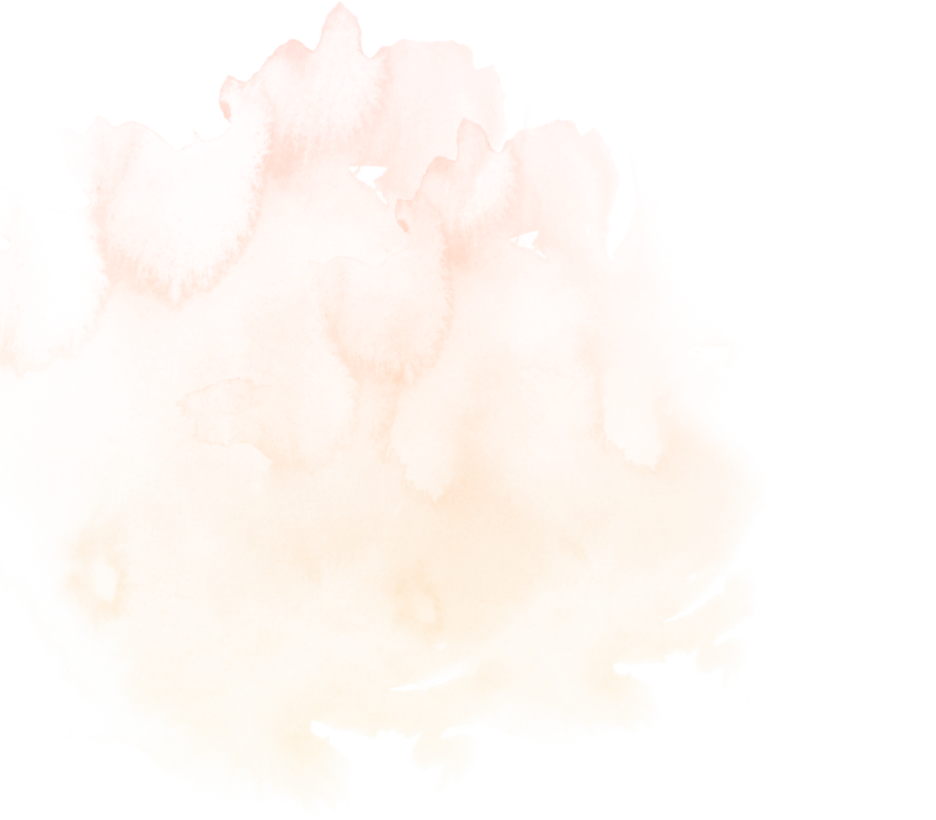 Ожиріння і рак
Пухлино-асоційовані адипоцити
можуть бути деліпідовані, віддаючи елементи жирової тканини в мікросередовище пухлини. 
сприяють у міграції макрофагів до пухлинного мікросередовища.
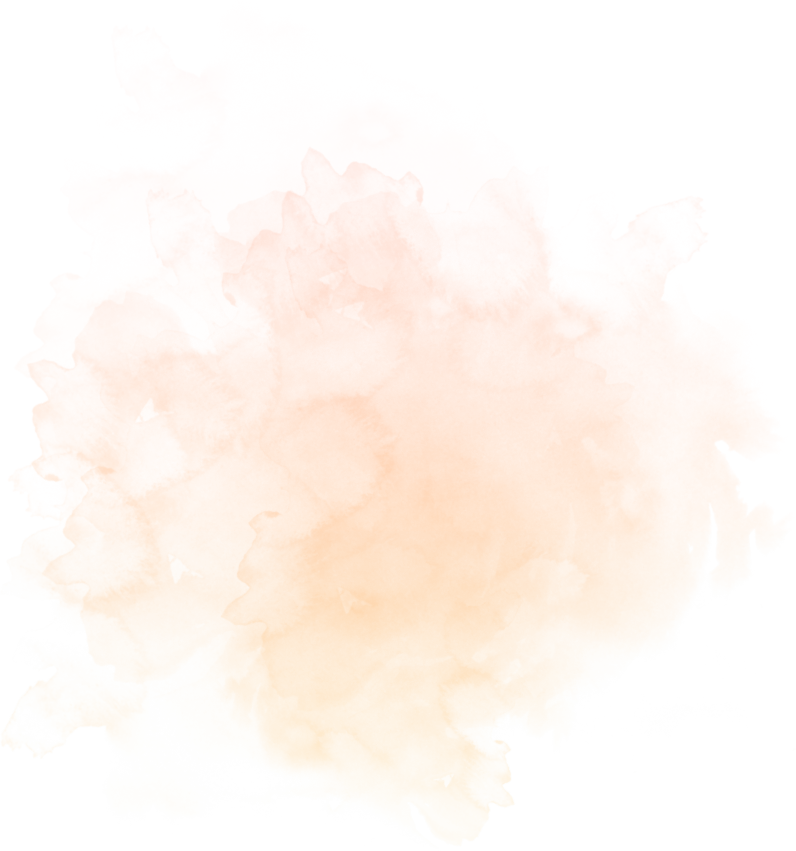 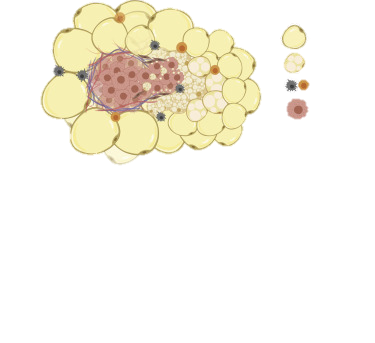 адипоцити
пухлино-асоційовані адипоцити
запальні клітини
ракові клітини
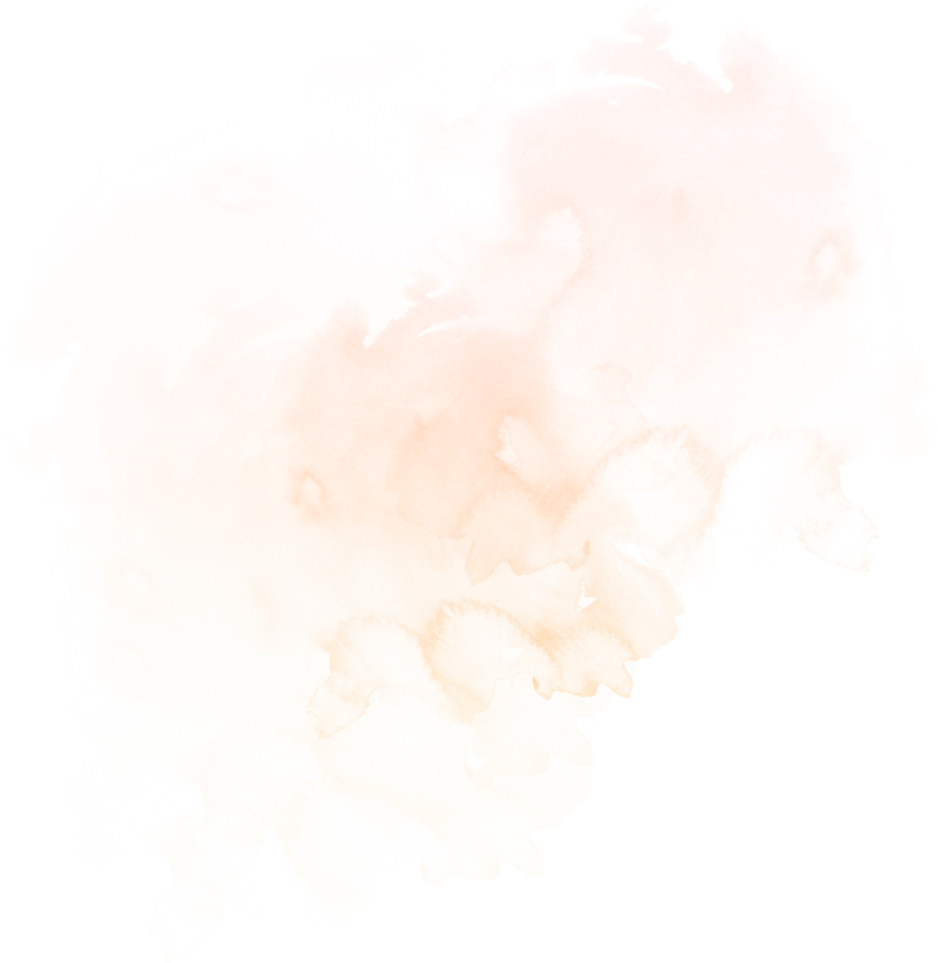 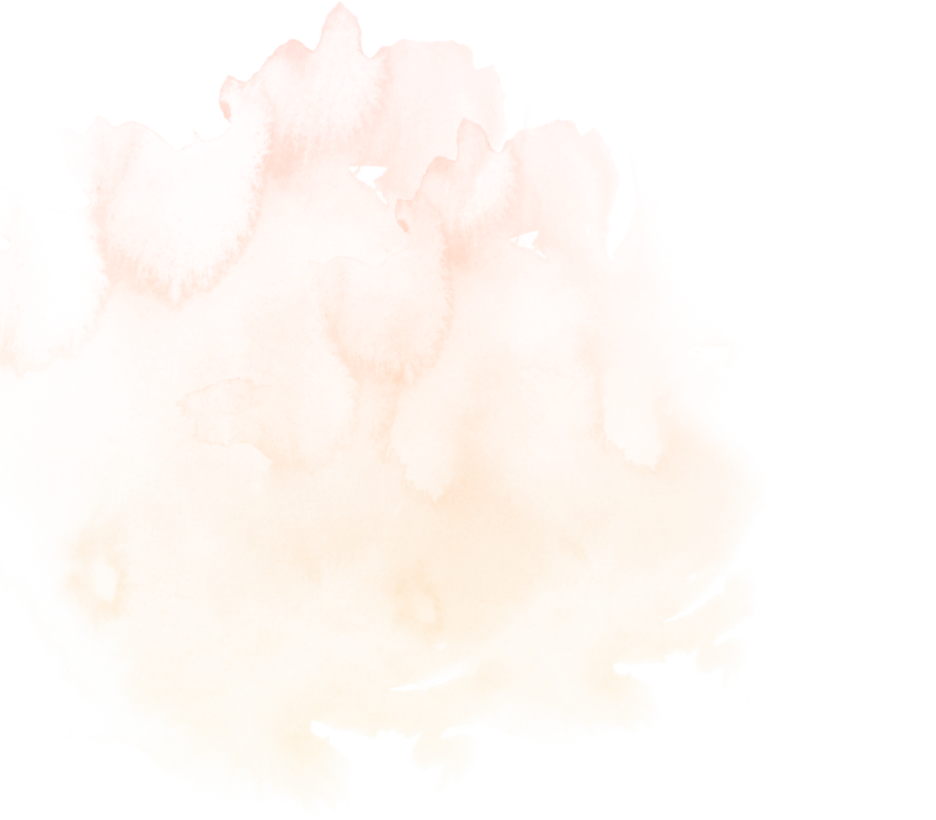 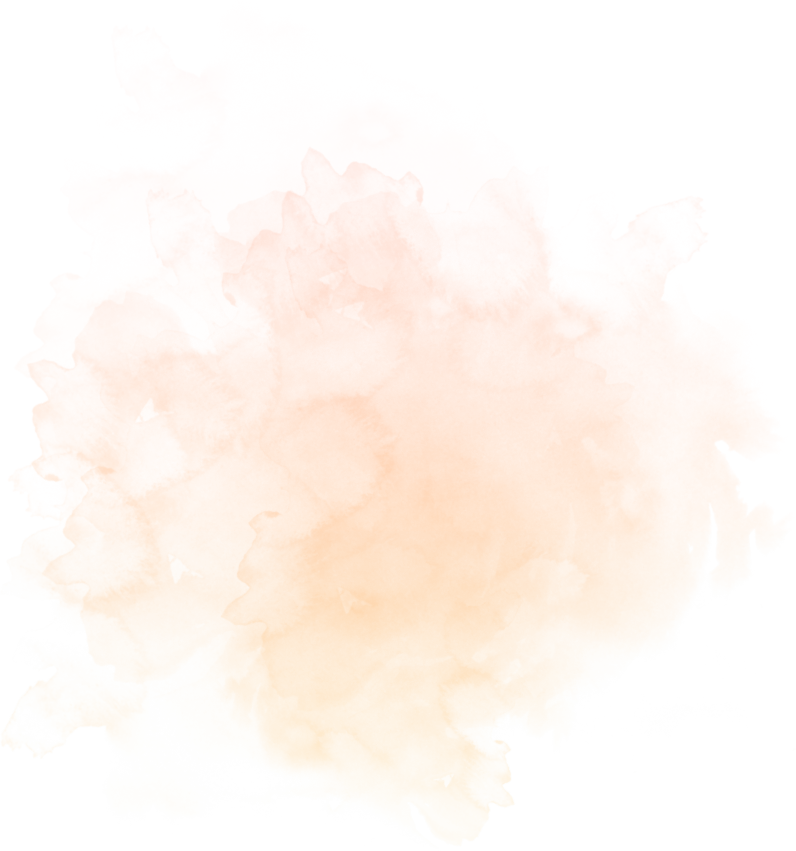 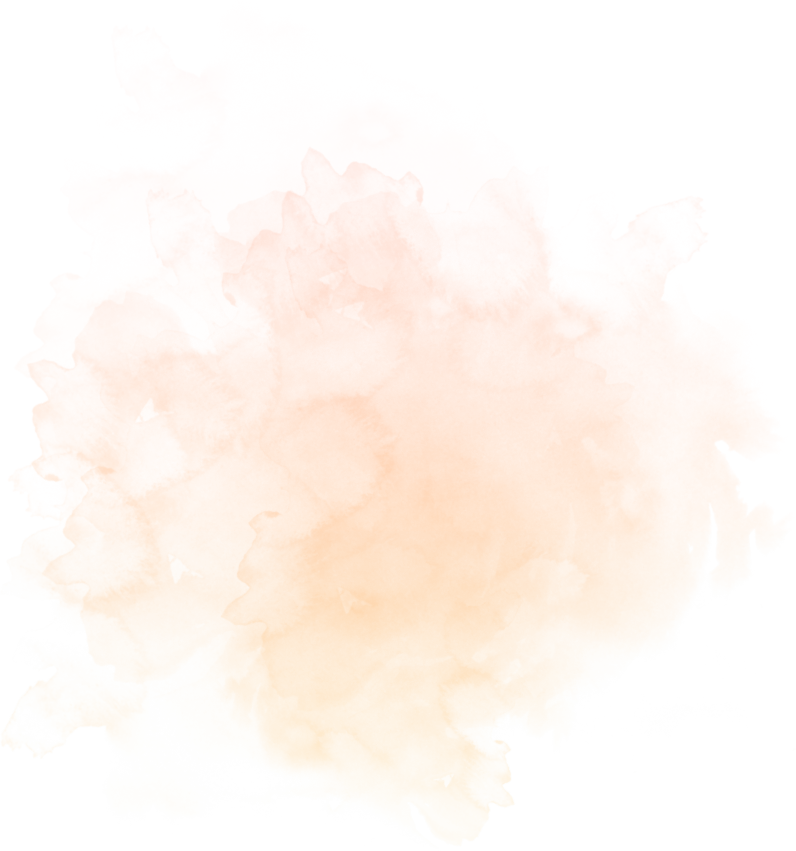 Ожиріння і рак
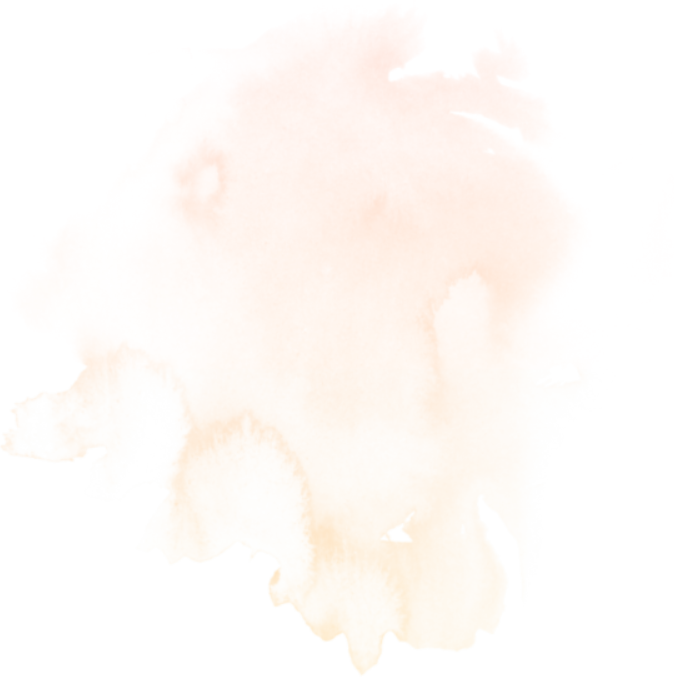 посилення рівня запалення;
підвищення енергетичного дисбалансу
Дисфункціона-льна жирова тканина
Пухлина
посилення інвазії, 
метастазування
несприятливий перебіг захворювання
посилення рівня запалення;
постачання енергії
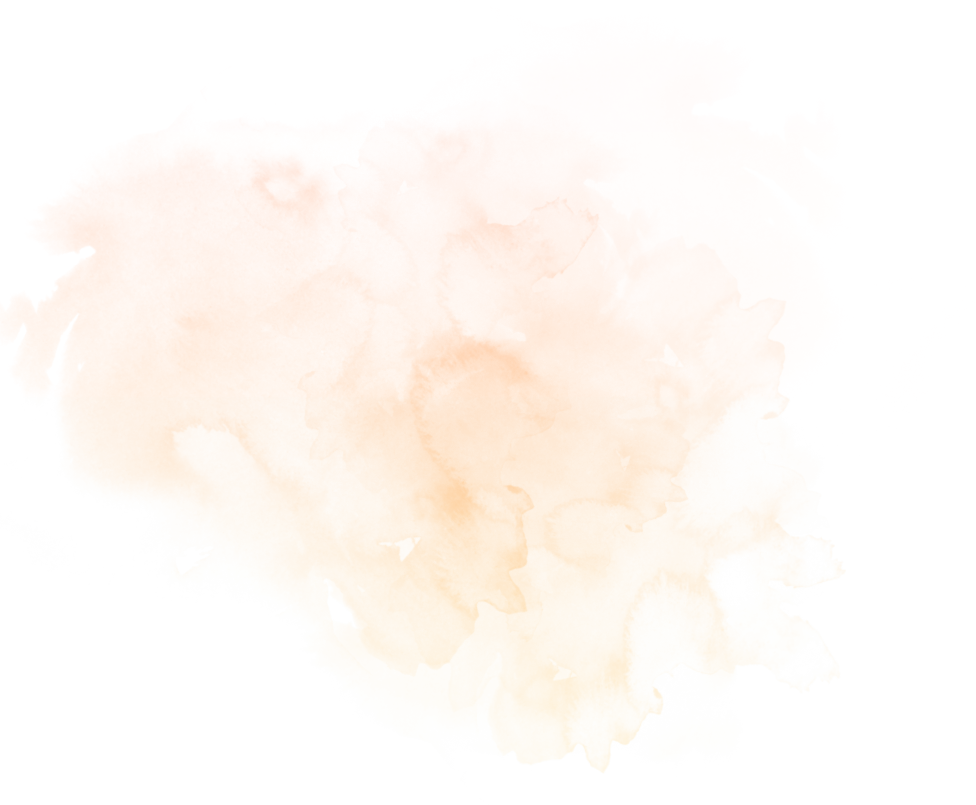 Підсумки
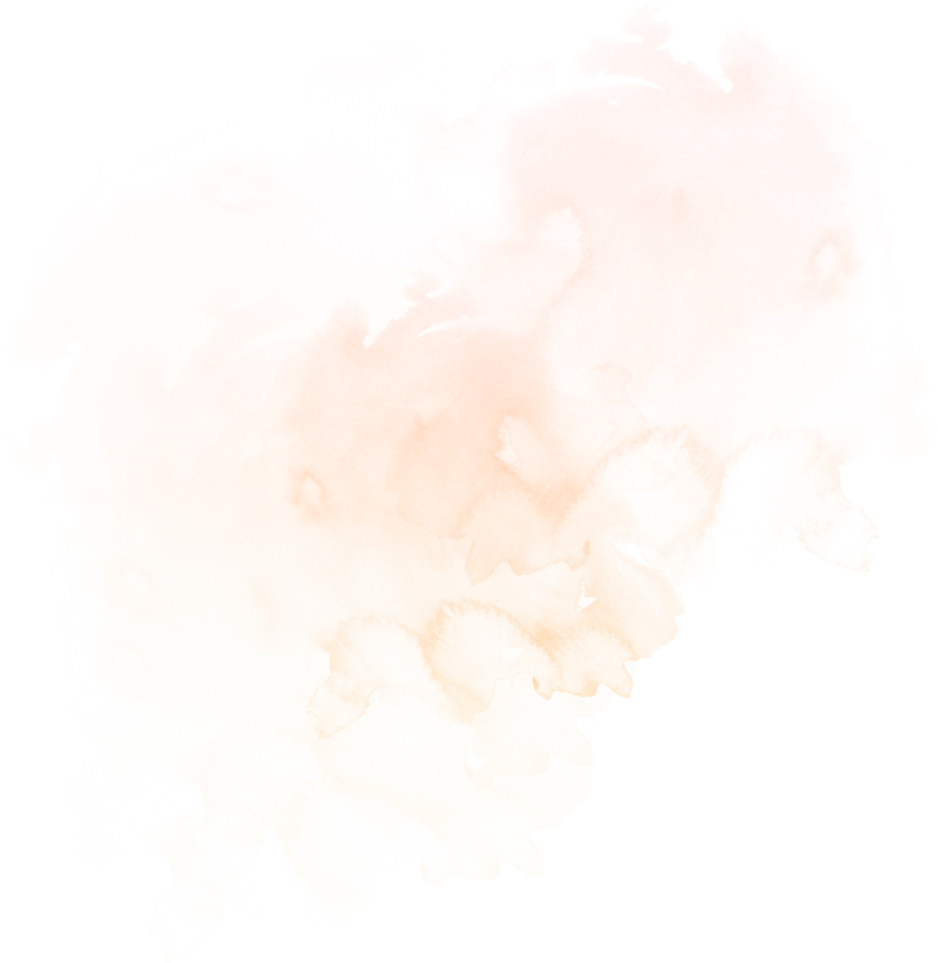 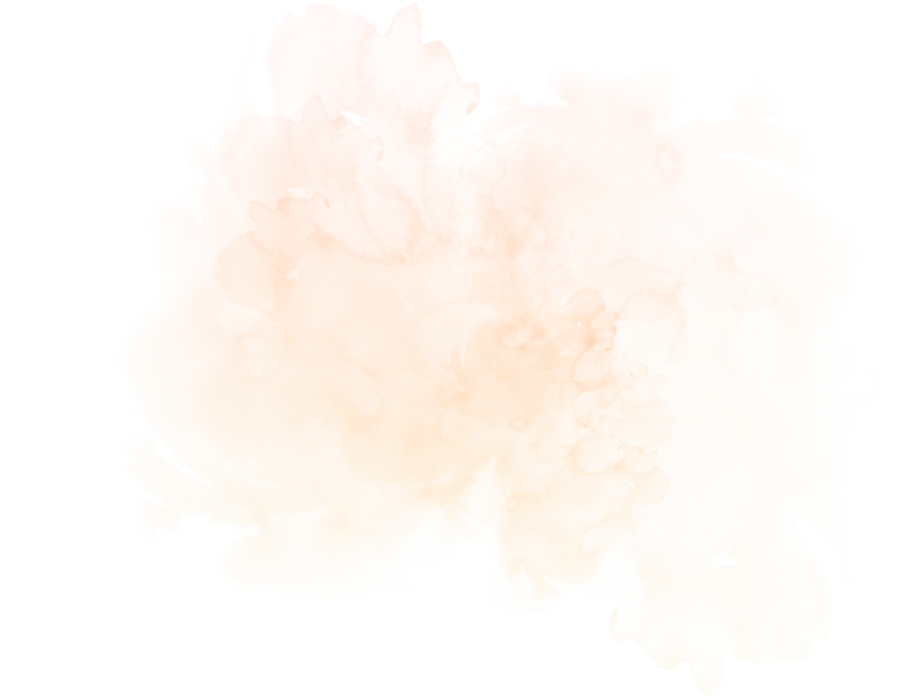 ожиріння впливає не лише на ризик виникнення, але й на розвиток певних типів раку;
дисфункціональна жирова тканина сприяє прогресуванню пухлини, постачаючи вільні жирні кислоти;
поглиблене вивчення даних механізмів дозволить визначити маркери, що допоможуть  коригувати схеми лікування,                     значно підвищити ефективність протипухлинної терапії                                 та подовжити терміни життя хворих.
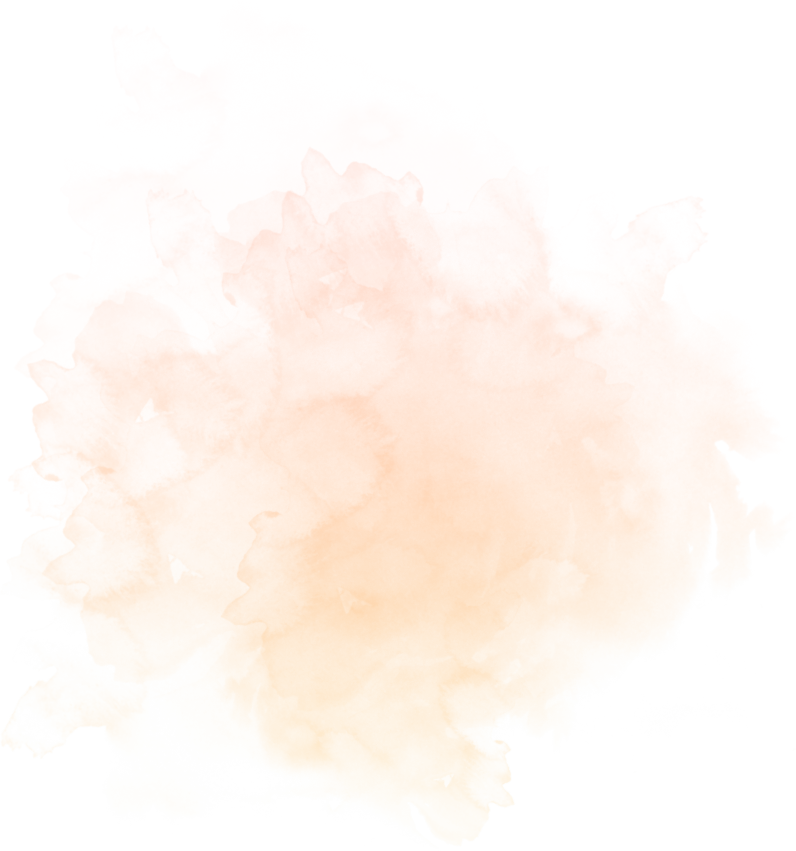 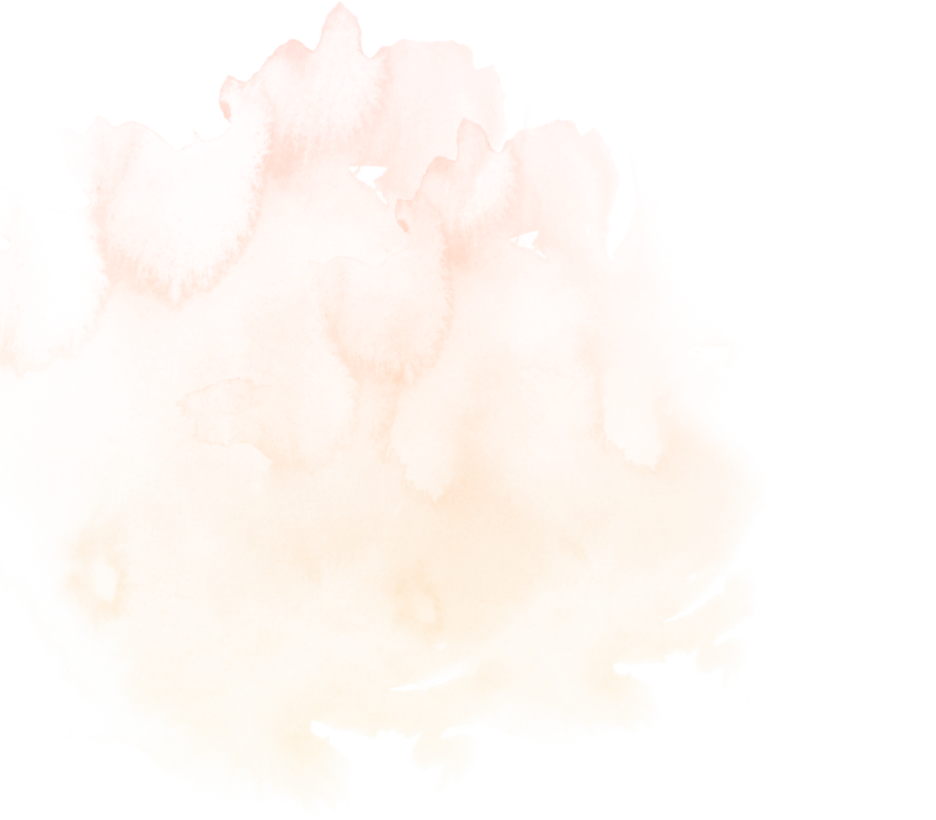 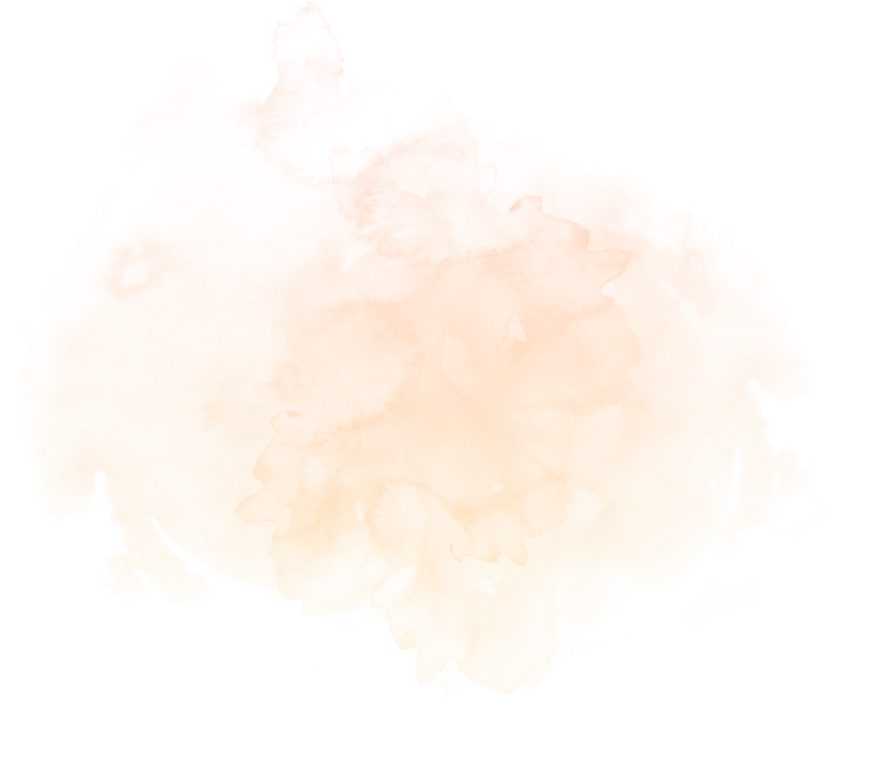 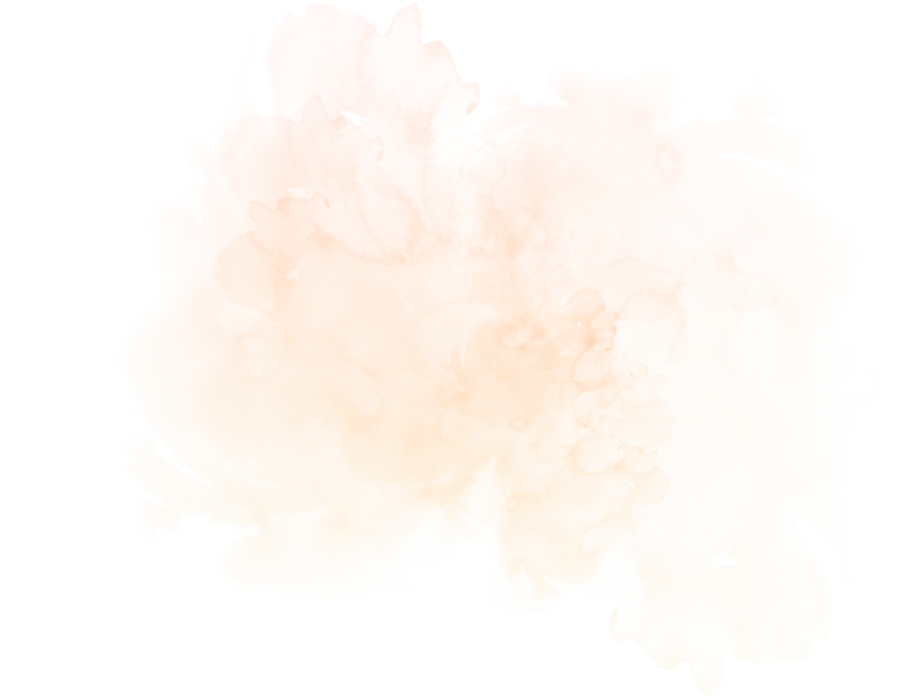 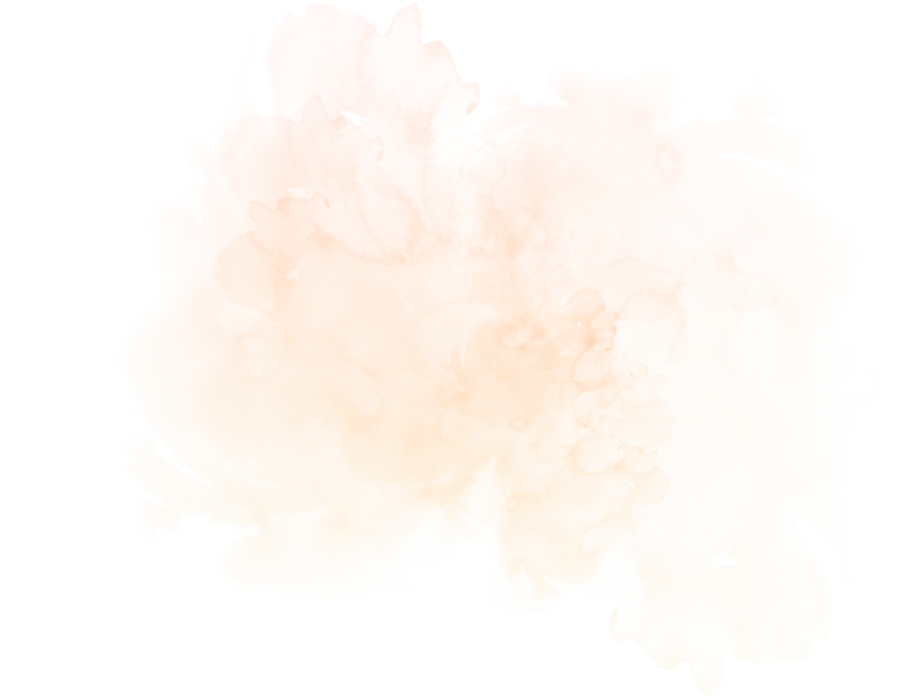 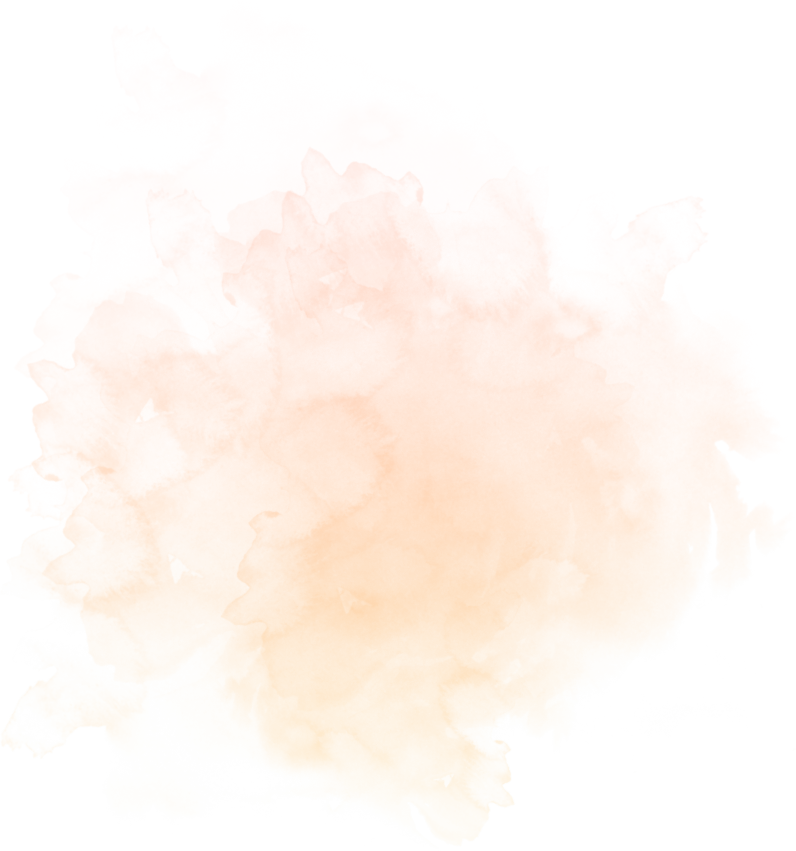 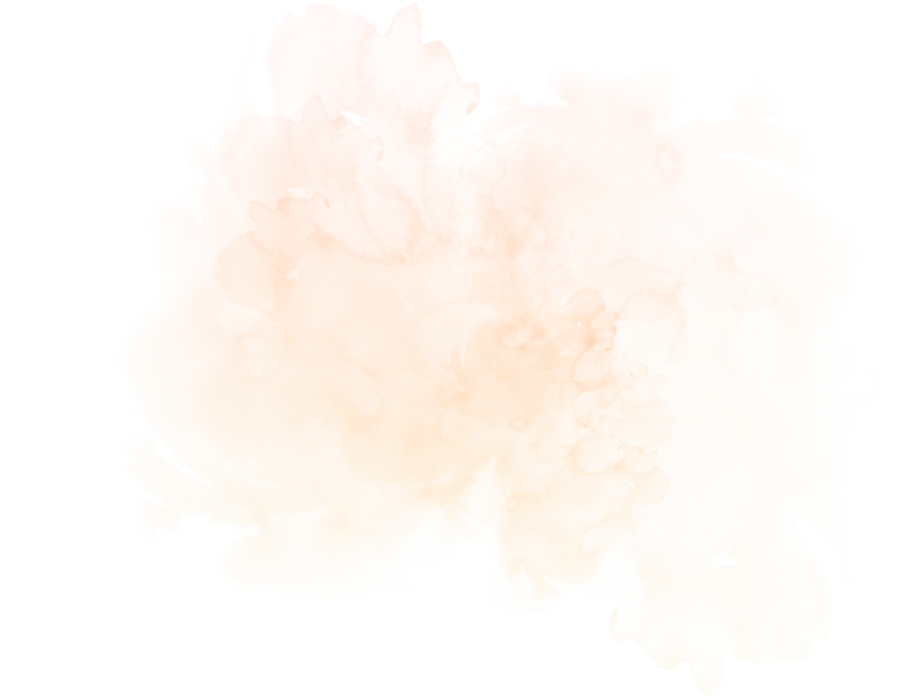 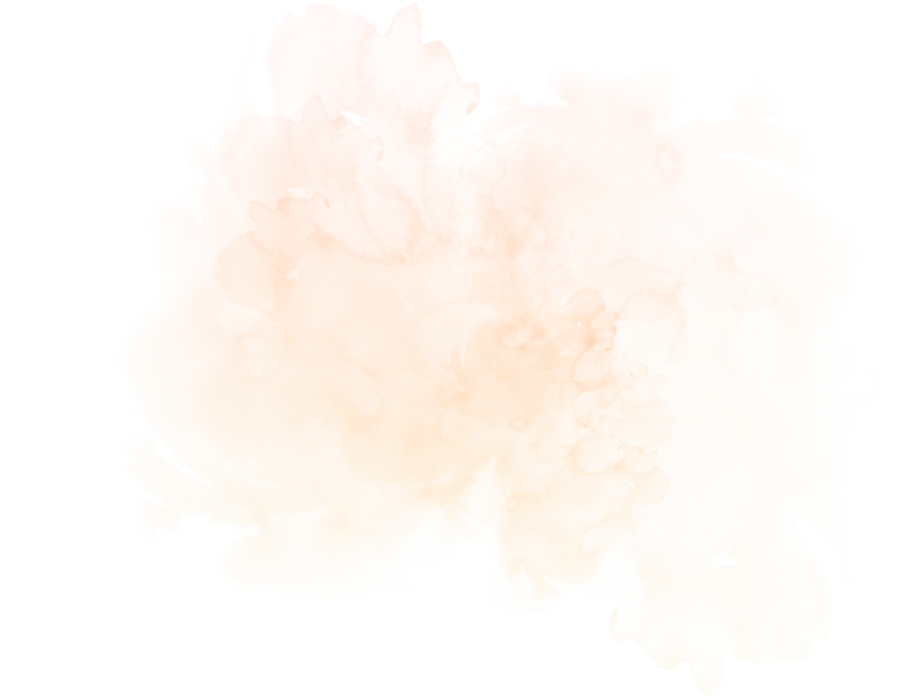 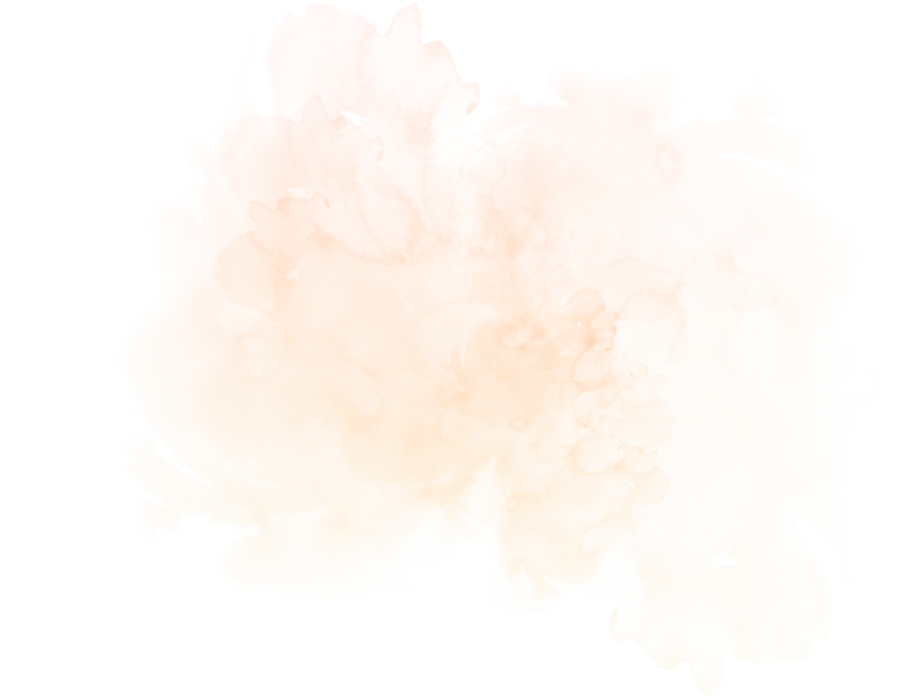 Дякую за увагу!
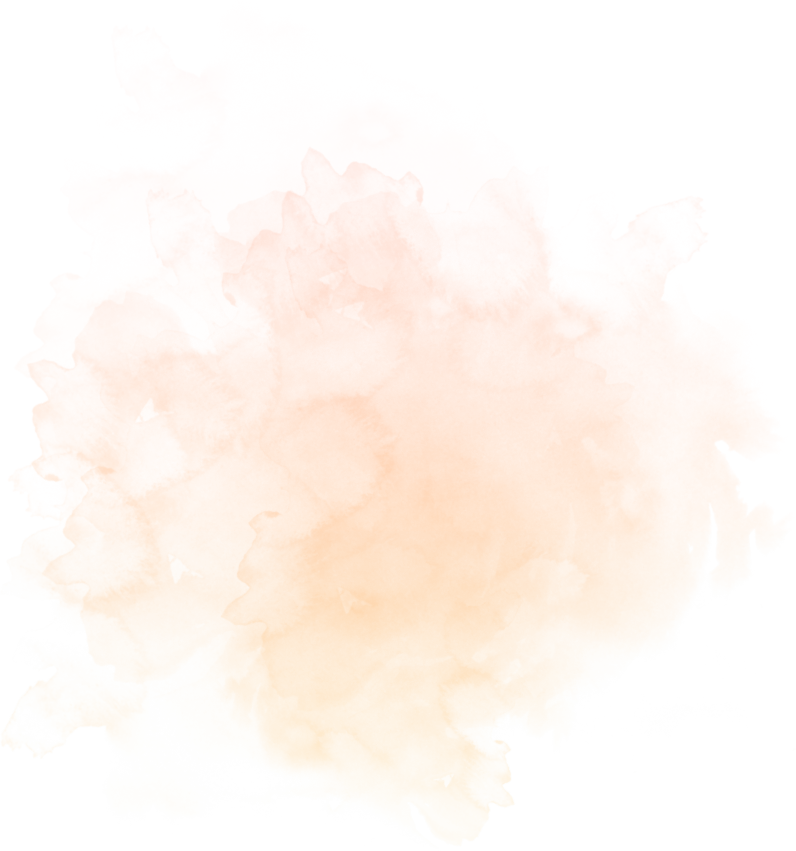 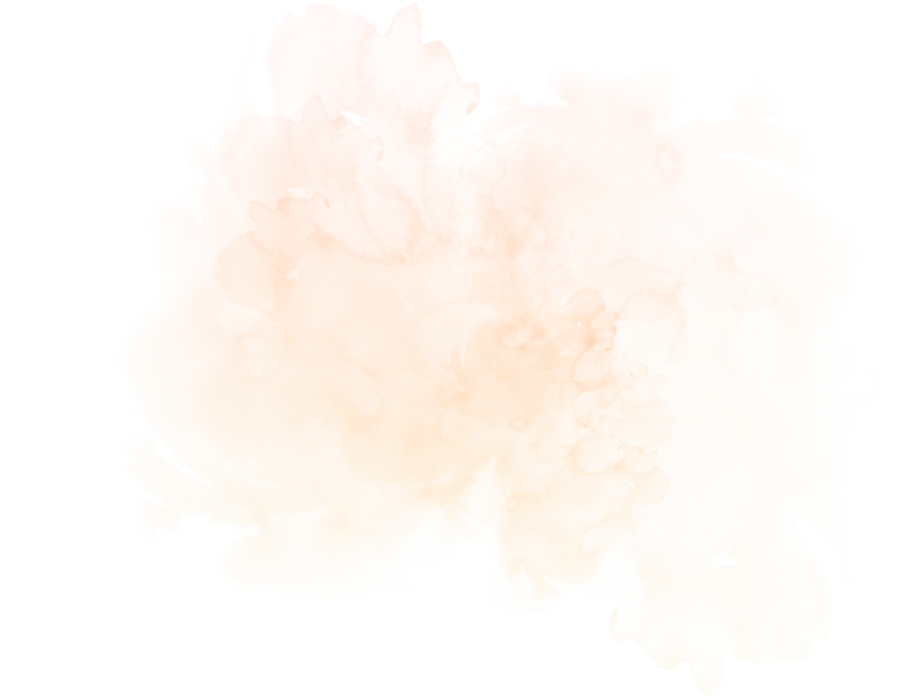 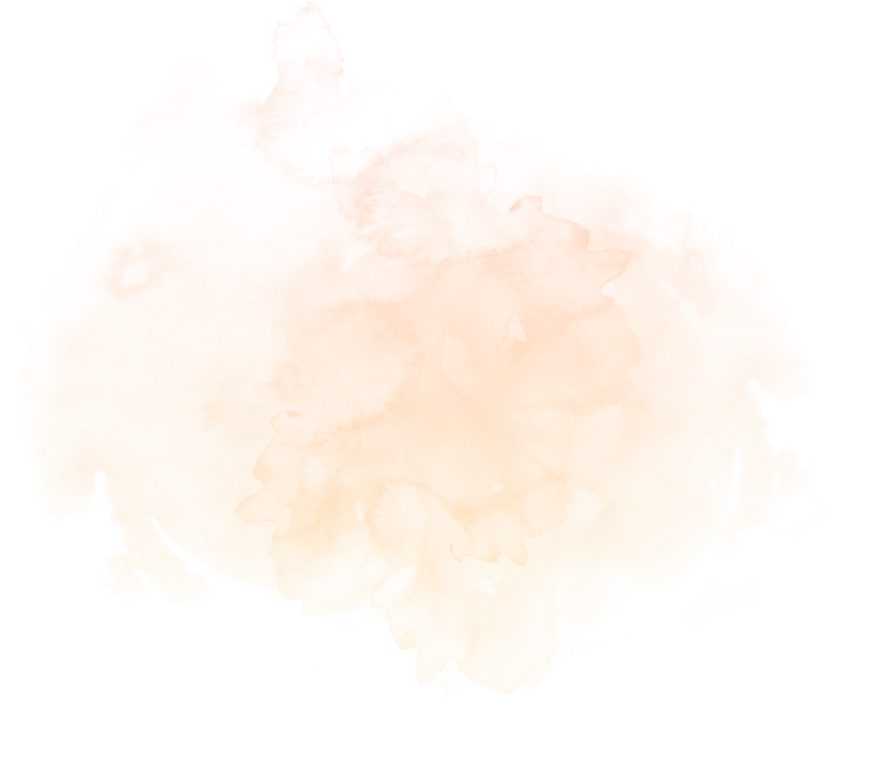 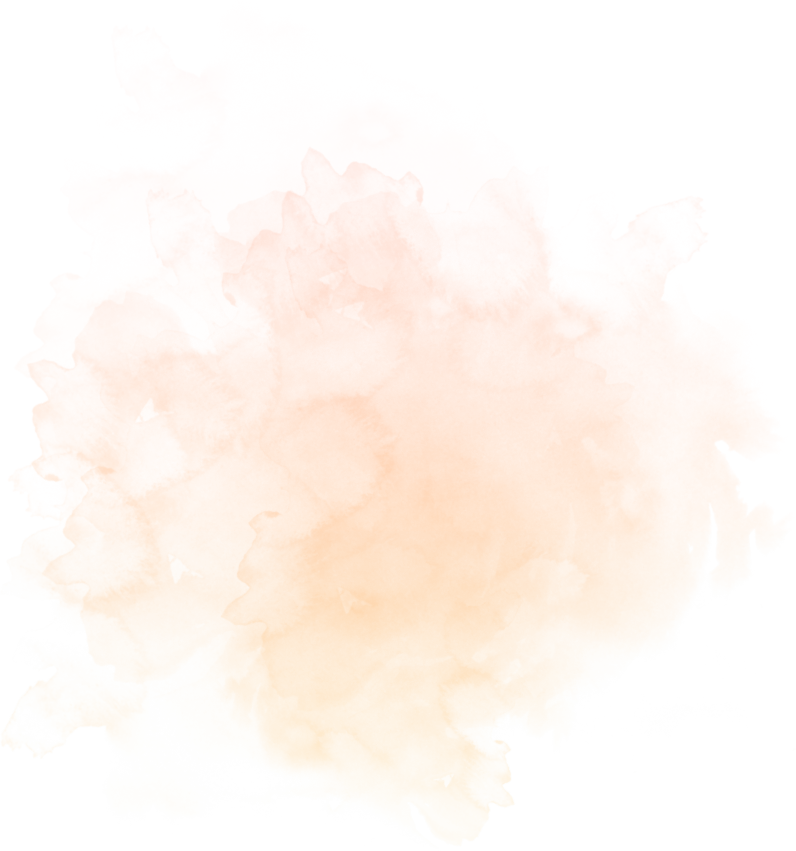